Московский государственный университет имени М.В.Ломоносова
Факультет Вычислительной математики и кибернетики
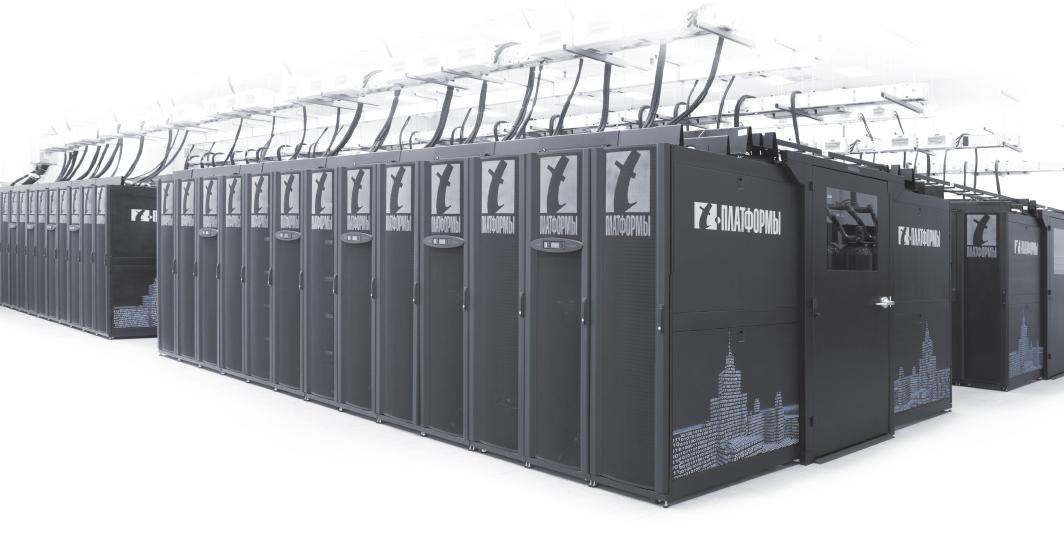 ВЫСОКОПРОИЗВОДИТЕЛЬНЫЕ ВЫЧИСЛИТЕЛЬНЫЕ СИСТЕМЫ И СТРУКТУРА АЛГОРИТМОВ
Вл.В.Воеводин

Зав.кафедрой Суперкомпьютеров и квантовой информатики ВМК МГУ
Зам.директора НИВЦ МГУ, 
чл.-корр. РАН, д.ф.-м.н., профессор 


voevodin@parallel.ru
ВШЭ, 2017
Суперкомпьютерный комплекс МГУ
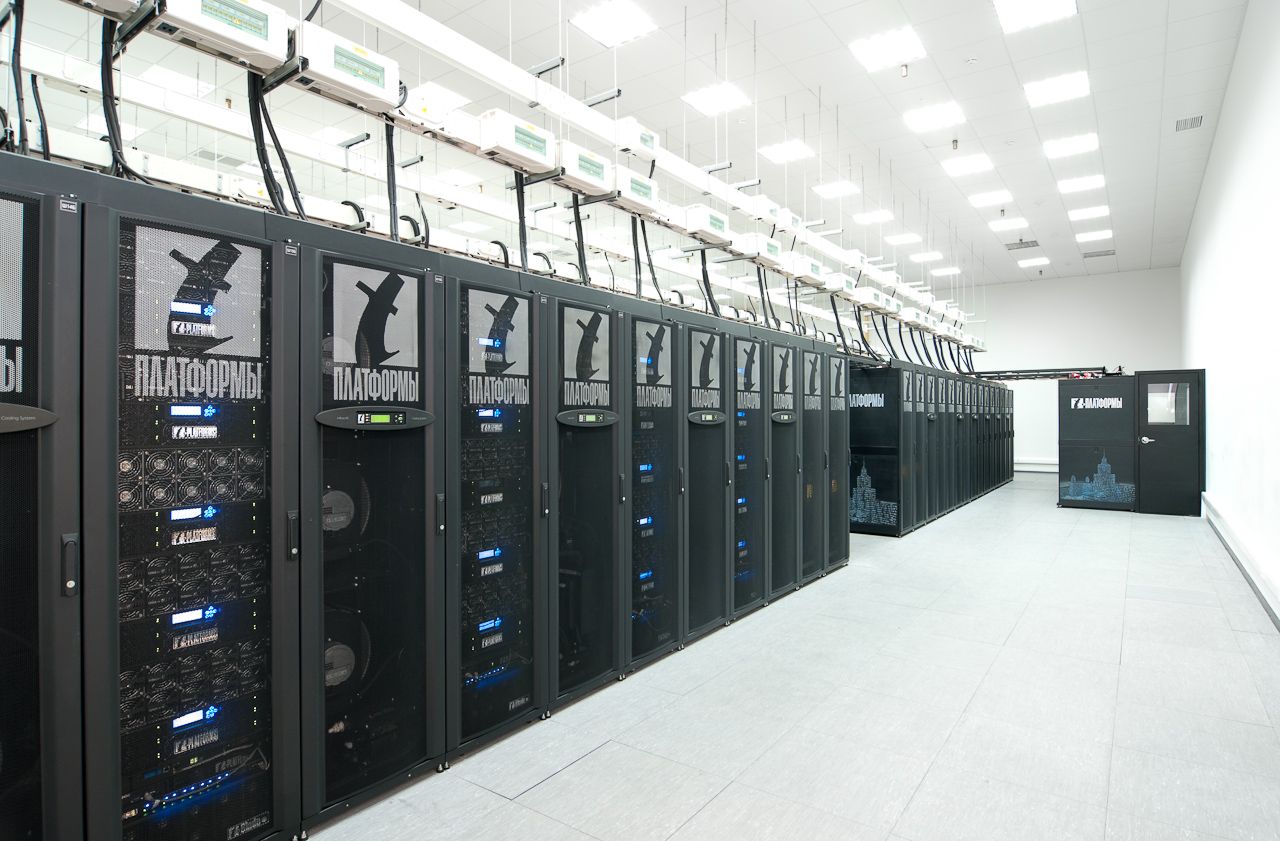 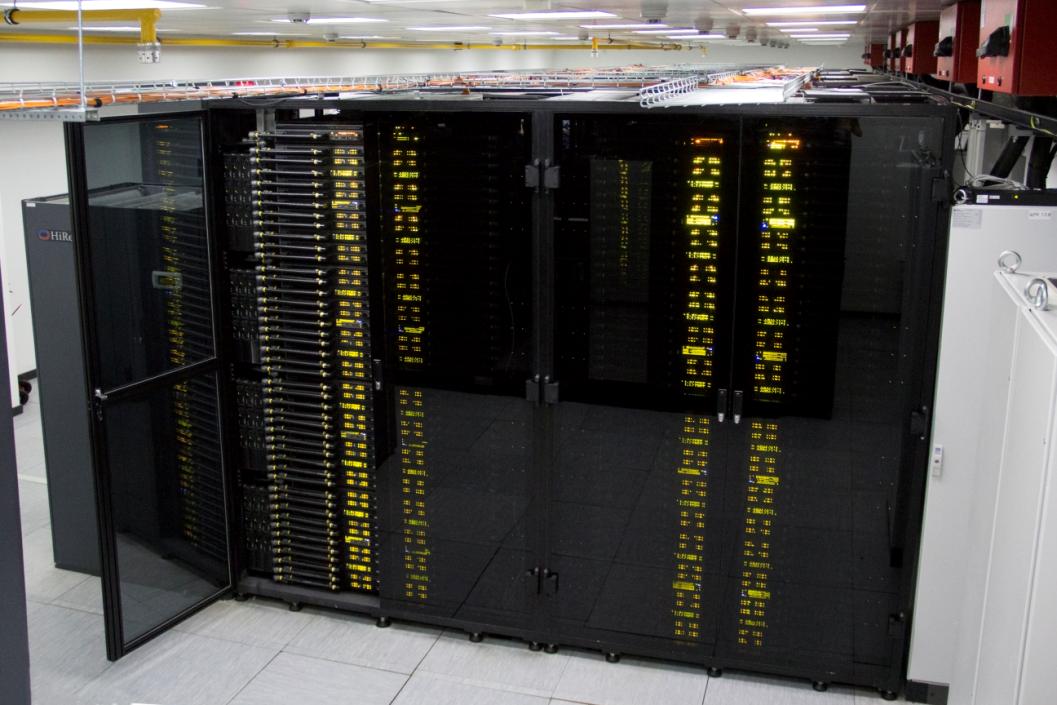 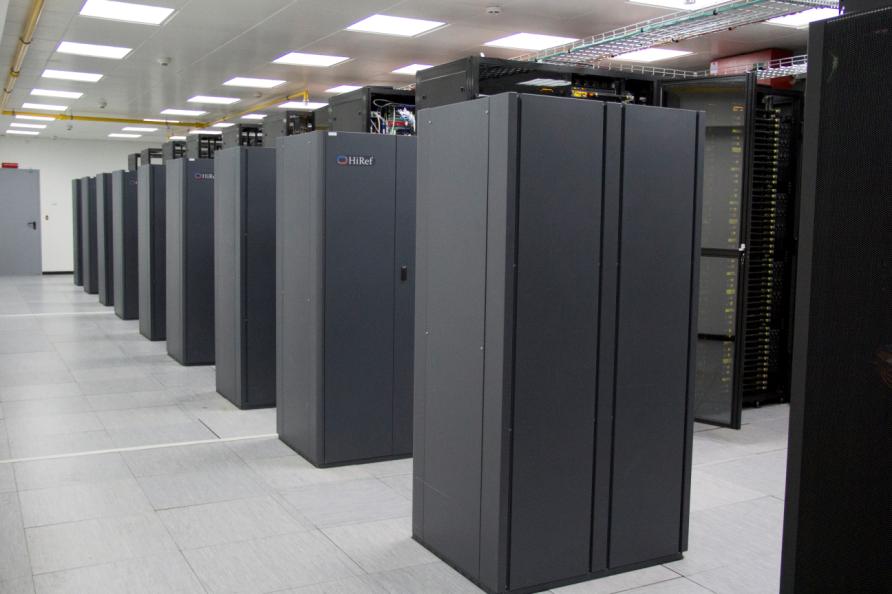 Суперкомпьютерный центр МГУ сегодня:
Пользователи: 2955
Проекты: 880

Факультеты / Институты МГУ: 21
Институты РАН: 95
Университеты России: 102
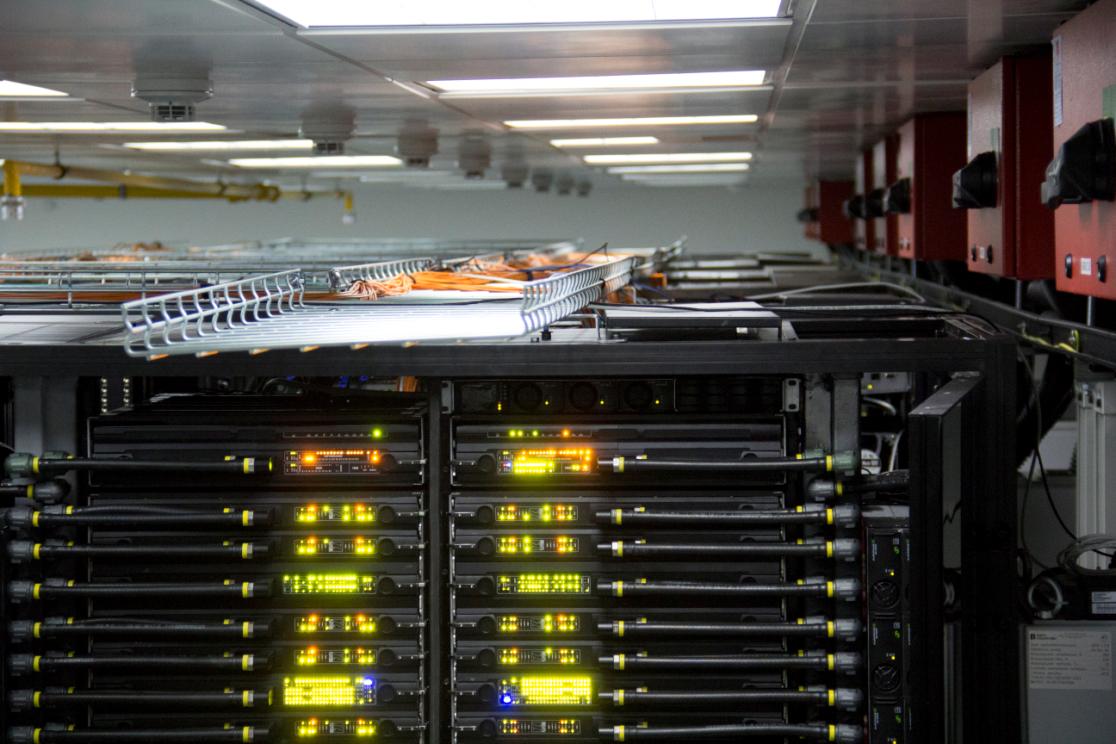 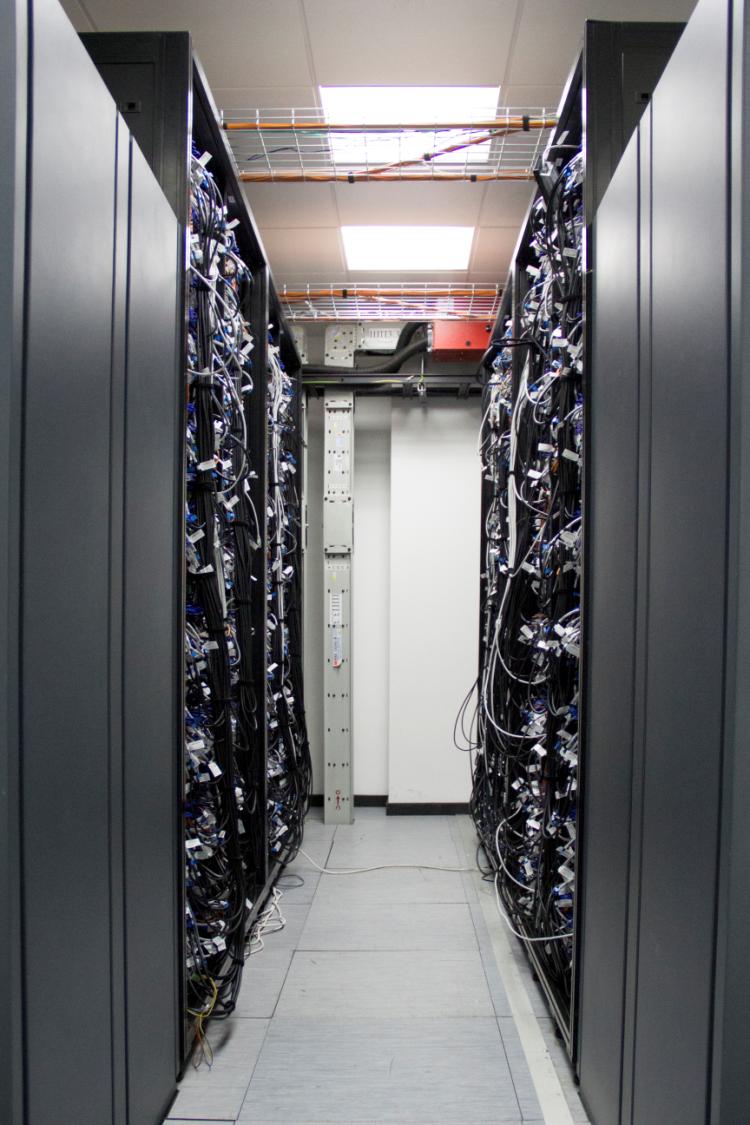 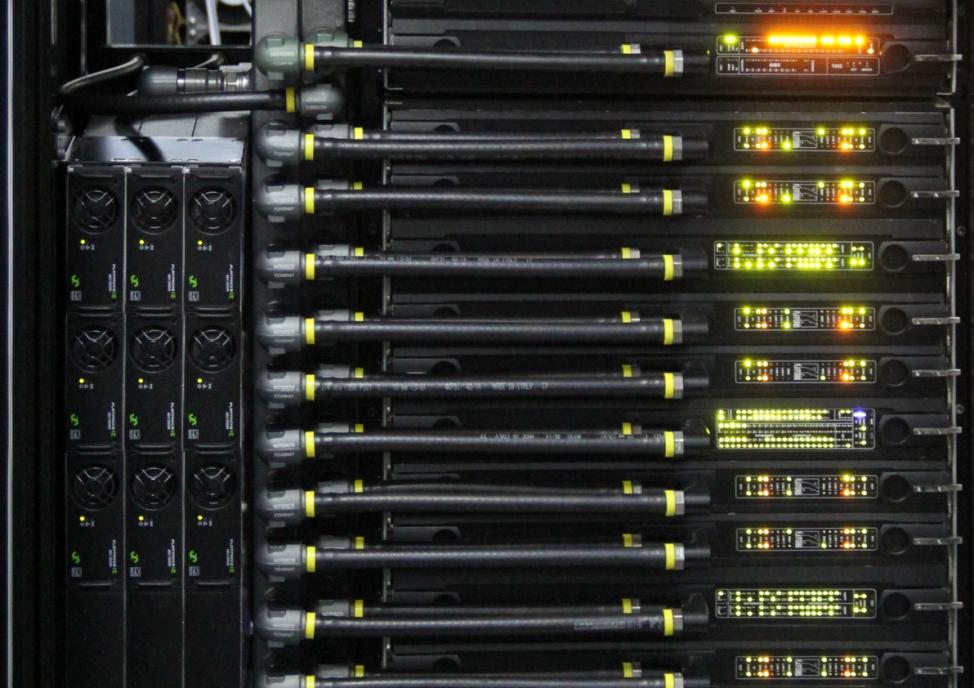 1 стойка = 256 узлов: Intel Xeon (14c) + NVIDIA K40= 515 Tflop/s
Суперкомпьютер “Ломоносов-2” (6 стоек) = 2.9 Pflop/s
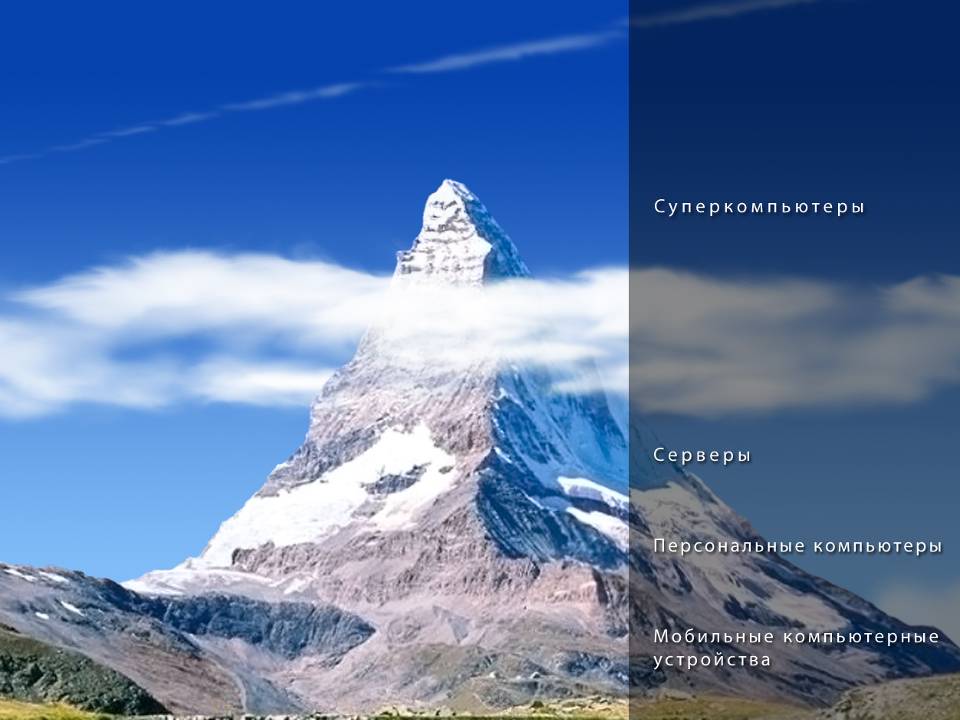 Параллельный компьютерный мир
Степень параллелизма
2025
2005
2017
104
107
109
Суперкомпьютеры
2-4
12-64
104
Серверы…
1
4-8
103
ПК, ноутбуки…
1
1-4
102
Планшеты, смартфоны…
Суперкомпьютер Sunway TaihuLight System, Китай
(#1 Top500 в 2016 г.)
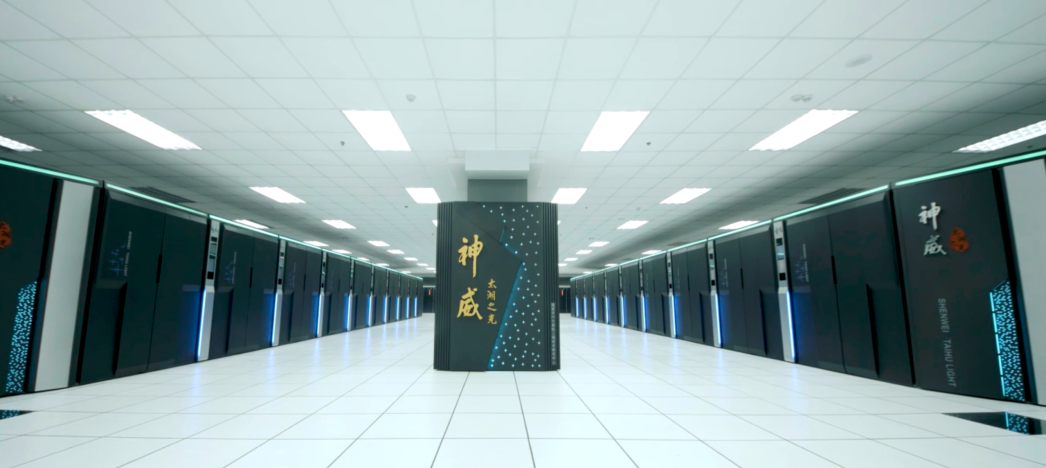 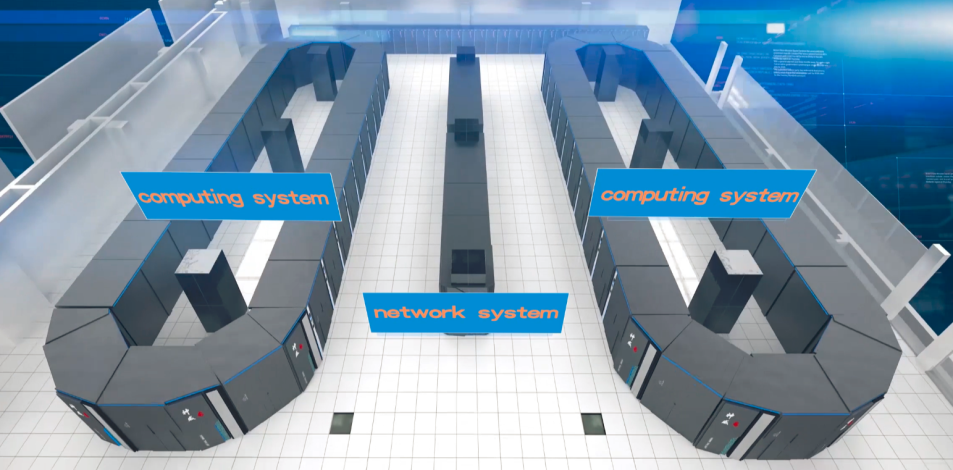 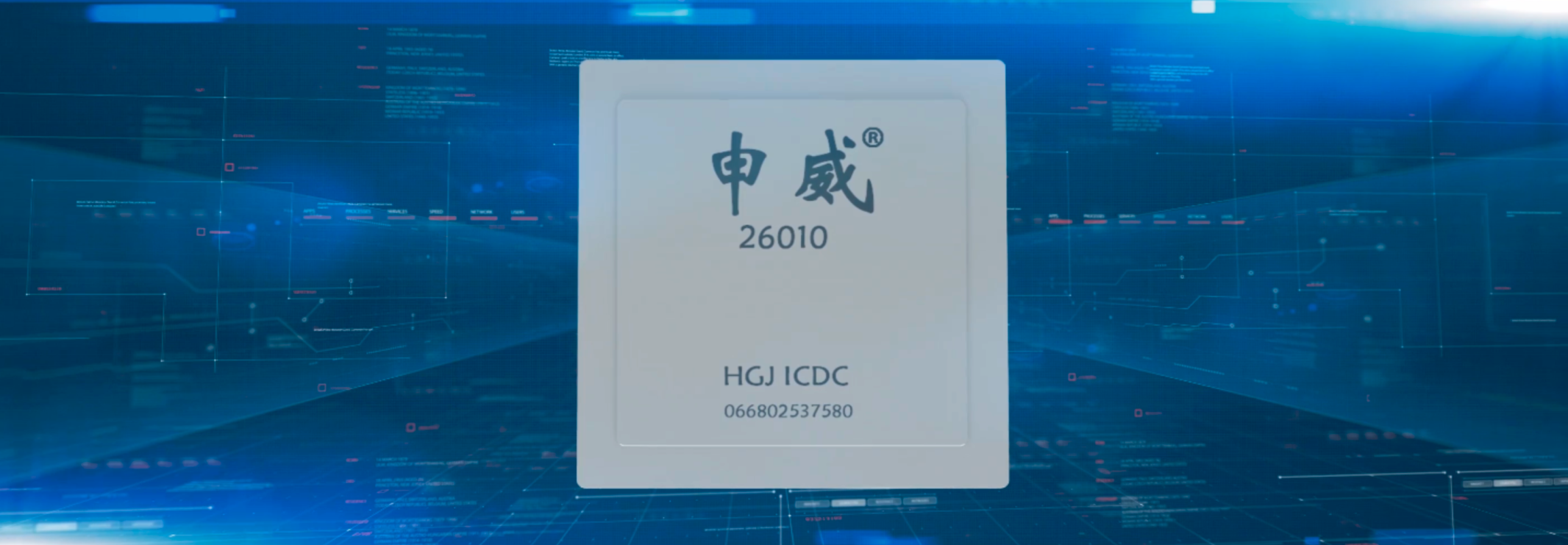 40 960 вычислительных узлов
40 960 CPUs (SW26010, 260 cores)
 
Всего: 10 649 600 ядер

1,31 PBytes
15,4 MW (6 Gflops/W)

Производительность:
Peak: 125,4 Pflop/s
Linpack: 93 Pflop/s (74%)
Тонкий анализ суперкомпьютерных приложений:
динамика исполнения
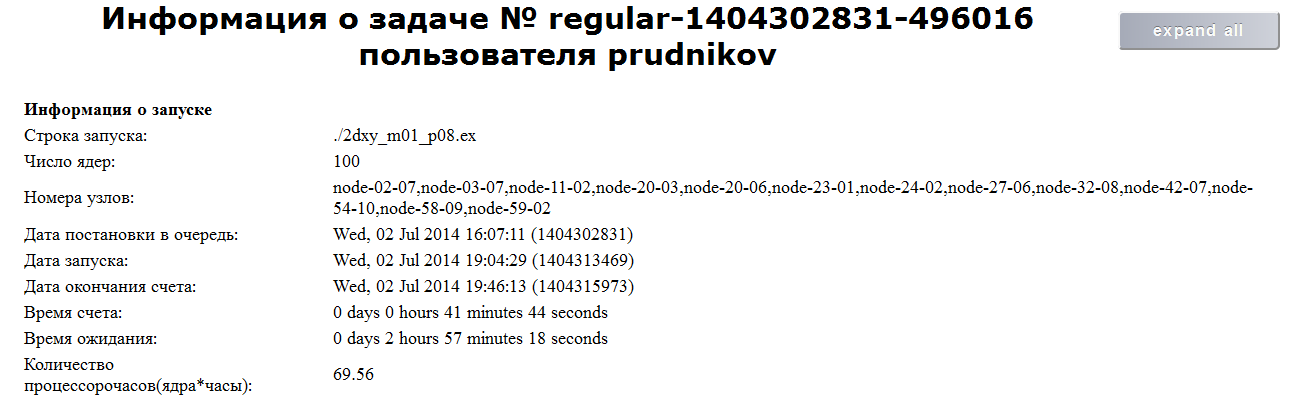 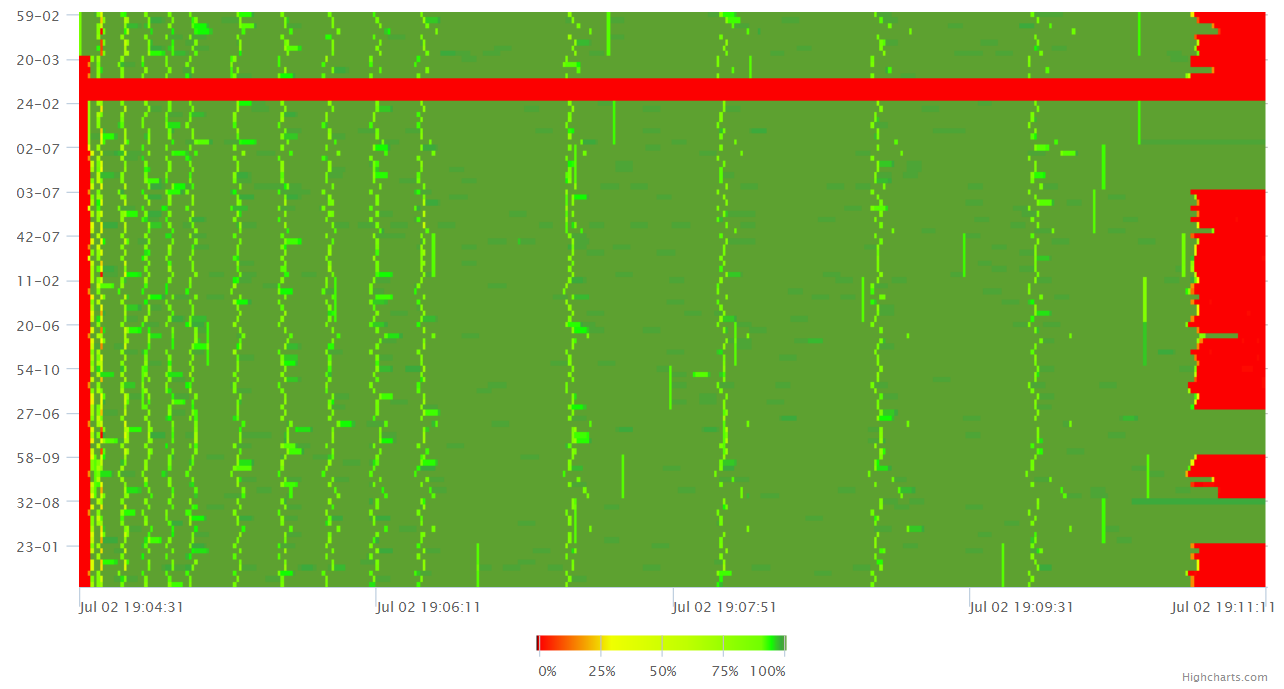 Тонкий анализ суперкомпьютерных приложений:
динамика исполнения
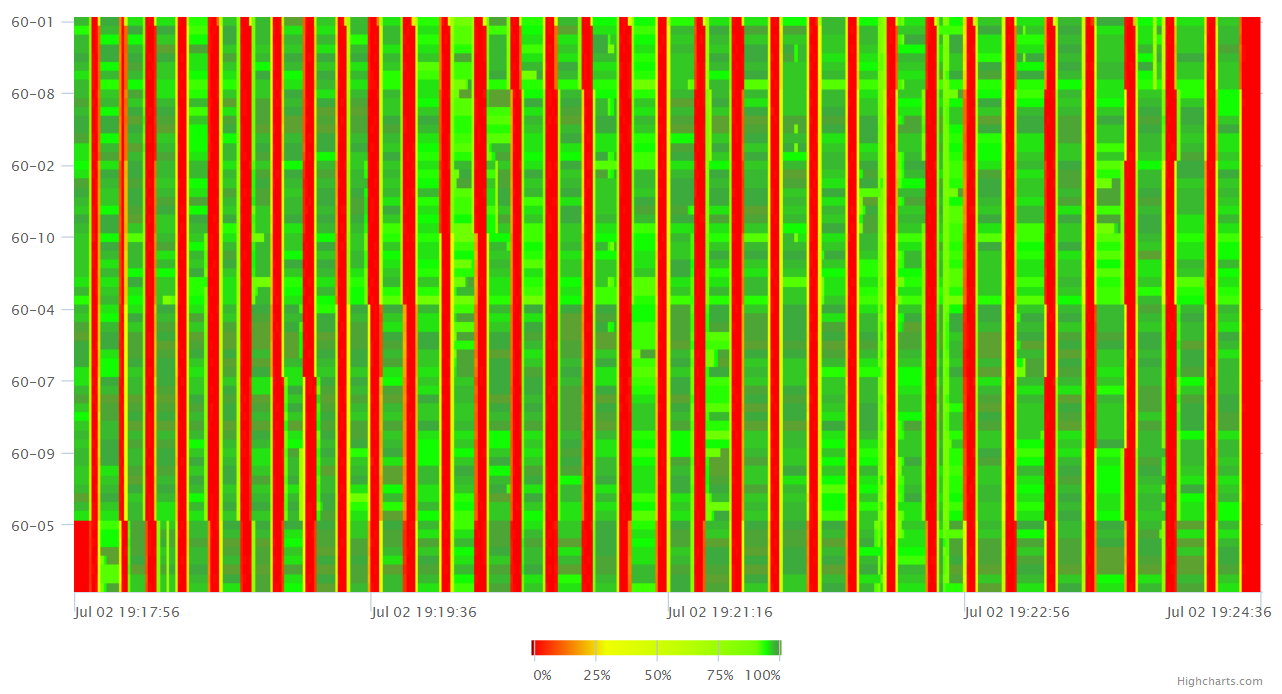 Тонкий анализ суперкомпьютерных приложений:
динамика исполнения
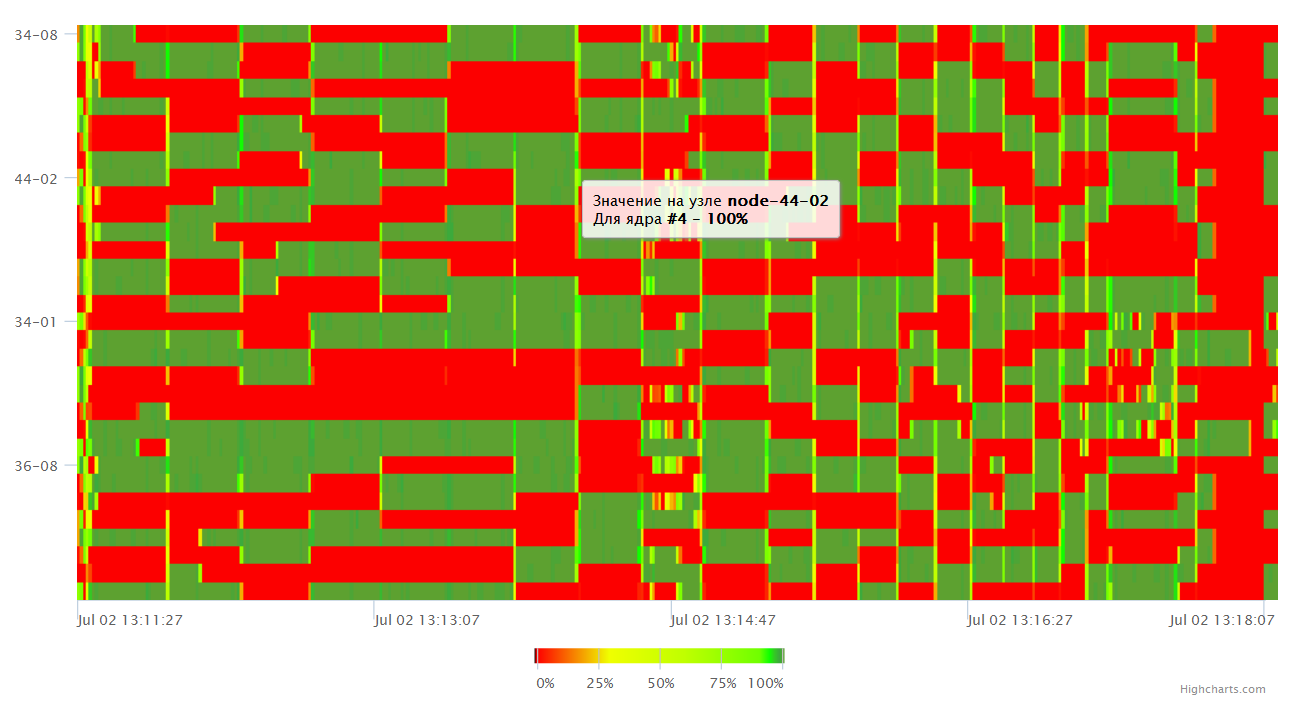 Эффективность суперкомпьютерных центров
(простая оценка)
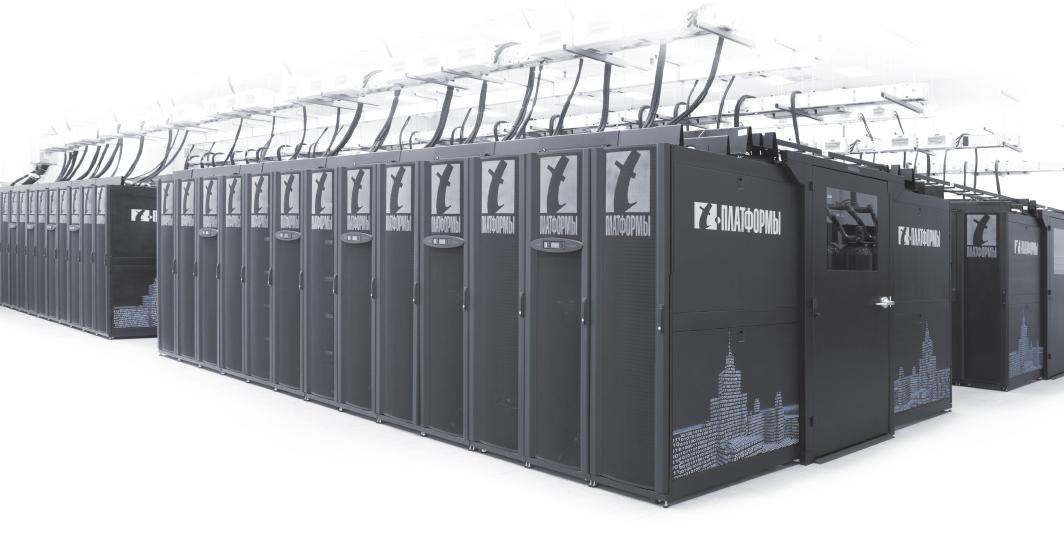 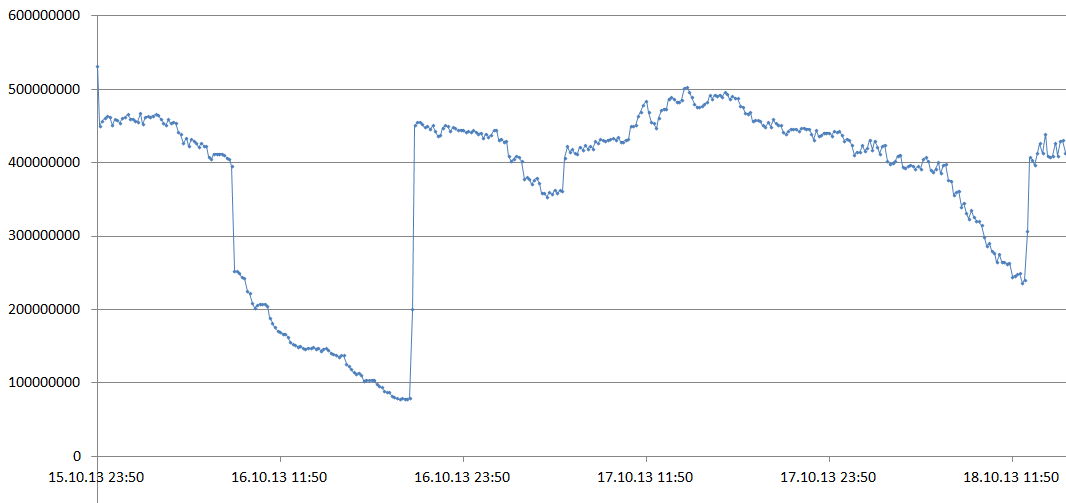 Пиковая производительность ядра = 12 Gflops
400 Mflops = 3,33%
Усредненная производительность одного ядра 
суперкомпьютера “Чебышев” за 3 дня
Хорошо ли мы знаем свойства и особенности
параллельных алгоритмов ?
Должны ли мы думать о параллельных алгоритмах?
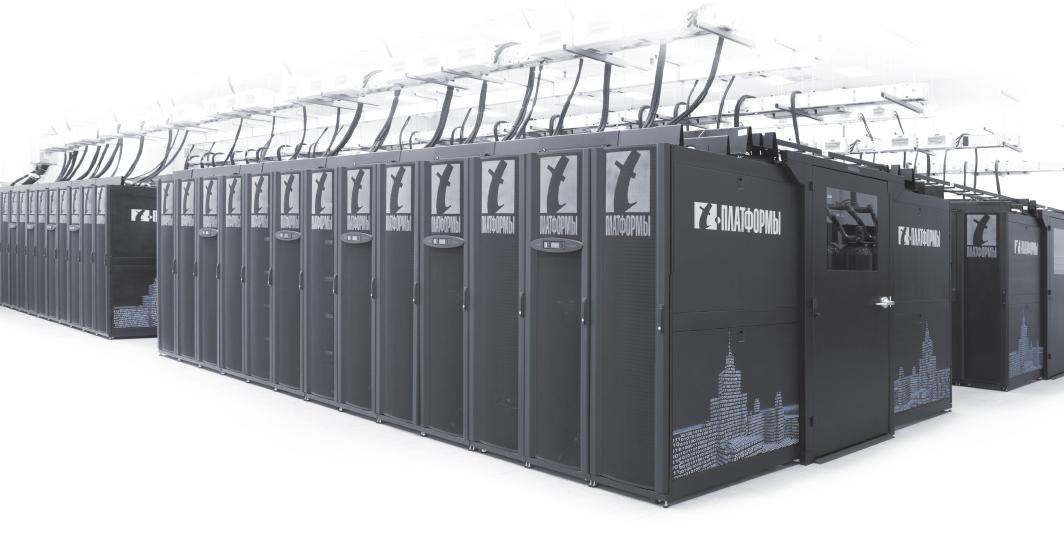 Да…
К сожалению, да…
Хорошо ли мы знаем статические и динамические свойства параллельных программ?
Должны ли мы думать о свойствах параллельных программ?
Да…
К сожалению, да…
Хорошо ли мы знаем архитектуры параллельных компьютеров ?
Должны ли мы думать об архитектурах?
Да…
К сожалению, да…
Поколения архитектур и парадигмы программирования
(или как часто мы были вынуждены полностью переписывать приложения?)
Векторно-конвейерные компьютеры

Середина 70-х годов.

Особенности архитектуры: векторные функциональные устройства, зацепление функциональных устройств, векторные команды в системе команд, векторные регистры.  

Программирование: векторизация самых внутренних циклов.
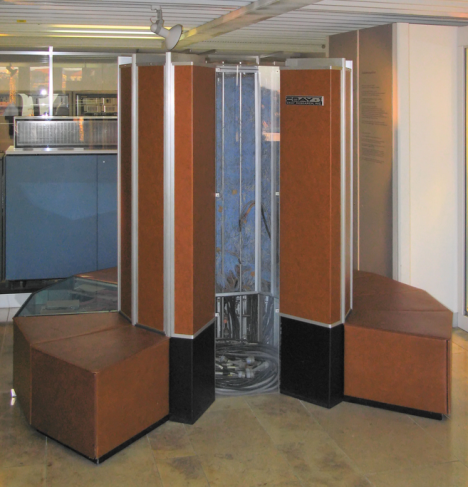 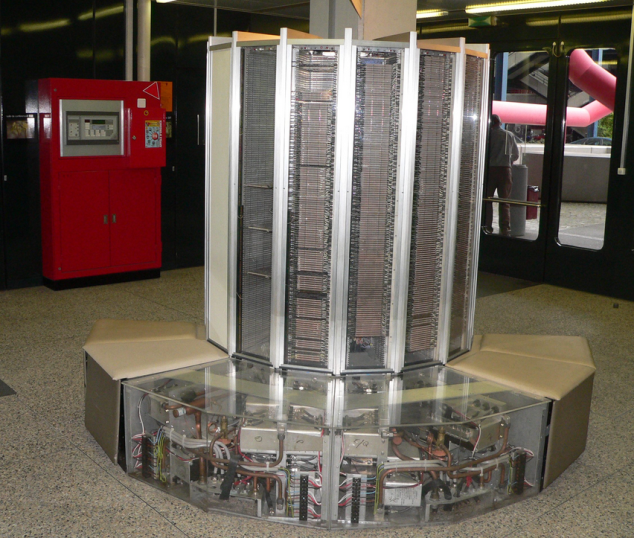 Суперкомпьютер Cray-1
Поколения архитектур и парадигмы программирования
(или как часто мы были вынуждены полностью переписывать приложения?)
Векторно-параллельные компьютеры

Начало 80-х годов.

Особенности архитектуры: векторные функциональные устройства, зацепление функциональных устройств, векторные команды в системе команд, векторные регистры. 
Небольшое число процессоров объединяются над общей памятью. 

Программирование: векторизация самых внутренних циклов и распараллеливание на внешнем уровне, единое адресное пространство, локальные и глобальные переменные.
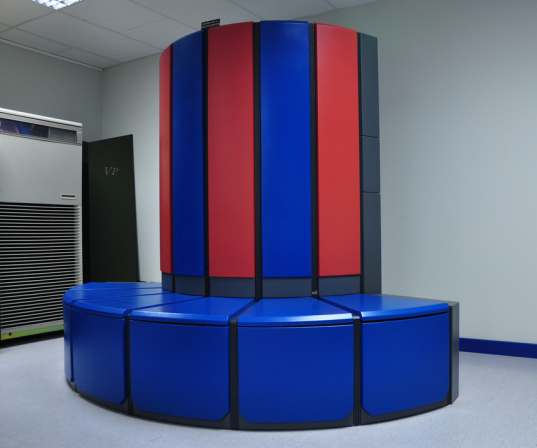 Суперкомпьютер Cray X-MP
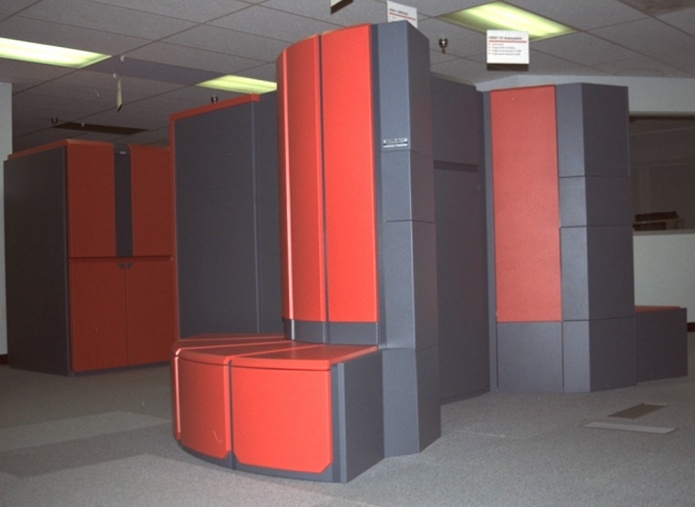 Суперкомпьютер Cray Y-MP
Поколения архитектур и парадигмы программирования
(или как часто мы были вынуждены полностью переписывать приложения?)
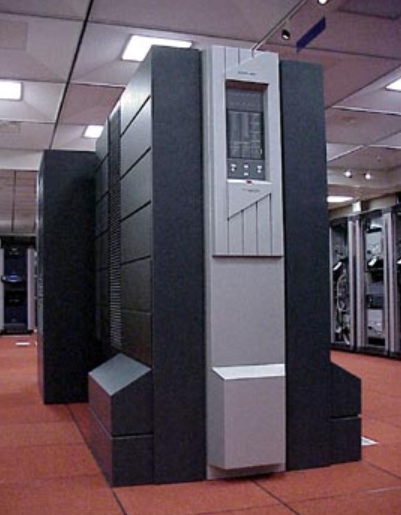 Массивно-параллельные компьютеры

Начало 90-х годов.

Особенности архитектуры: тысячи процессоров объединяются с помощью коммуникационной сети по некоторой топологии, распределенная память. 

Программирование: обмен сообщениями, отсутствие единого адресного пространства,  PVM, Message Passing Interface.
Необходимость выделения массового параллелизма, явного распределения данных и согласования параллелизма с распределением.
Суперкомпьютер Cray T3D
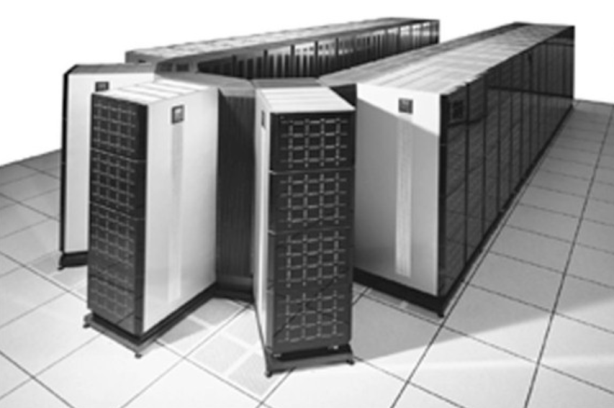 Суперкомпьютер Intel Paragon XPS140
Поколения архитектур и парадигмы программирования
(или как часто мы были вынуждены полностью переписывать приложения?)
Параллельные компьютеры с общей памятью

Середина 90-х годов.

Особенности архитектуры: сотни процессоров объединяются над общей памятью. 

Программирование: единое адресное пространство, локальные и глобальные переменные, Linda, OpenMP.
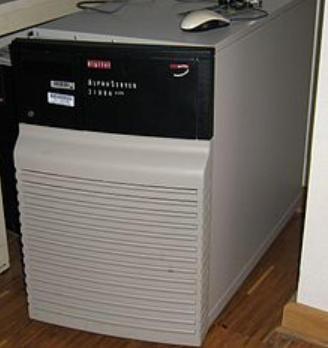 DEC AlphaServer
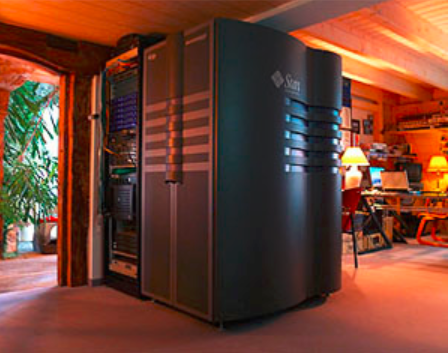 Суперкомпьютер Sun StarFire
Поколения архитектур и парадигмы программирования
(или как часто мы были вынуждены полностью переписывать приложения?)
Кластеры из узлов с общей памятью

Начало 2000-х.

Особенности архитектуры: большое число многопроцессорных узлов объединяются вместе с помощью коммуникационной сети по некоторой топологии, распределенная память; в рамках каждого узла несколько (многоядерных) процессоров объединяются над общей памятью. 

Программирование: неоднородная схема MPI+OpenMP;
необходимость выделения массового параллелизма, явное распределение данных, обмен сообщениями на внешнем уровне; распараллеливание в едином адресном пространстве, локальные и глобальные переменные на уровне узла с общей памятью.
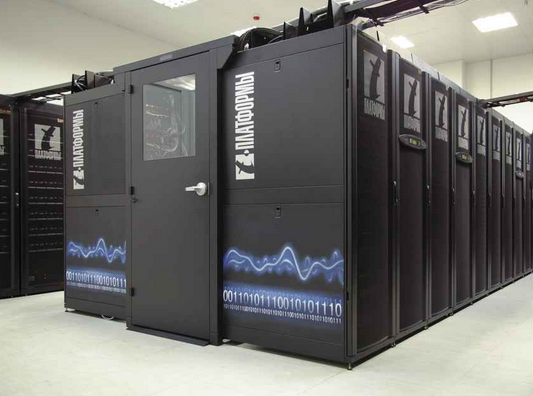 Суперкомпьютер МГУ “Чебышев”
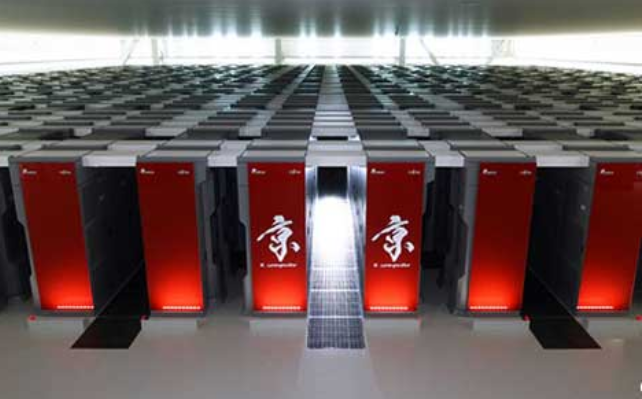 “K” суперкомпьютер
Поколения архитектур и парадигмы программирования
(или как часто мы были вынуждены полностью переписывать приложения?)
Кластеры из узлов с общей памятью с ускорителями

Середина 2000-х.

Особенности архитектуры: большое число многопроцессорных узлов объединяются вместе с помощью коммуникационной сети по некоторой топологии, распределенная память; в рамках каждого узла несколько (многоядерных) процессоров объединяются над общей памятью; на каждом узле несколько ускорителей (GPU, Phi). 

Программирование: MPI+OpenMP+OpenCL/CUDA;
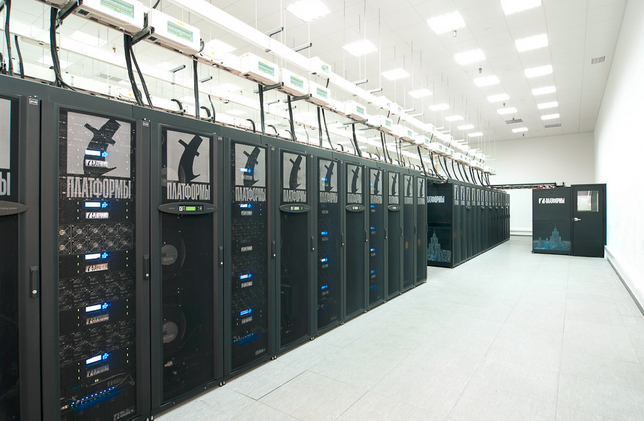 Суперкомпьютер МГУ “Ломоносов”
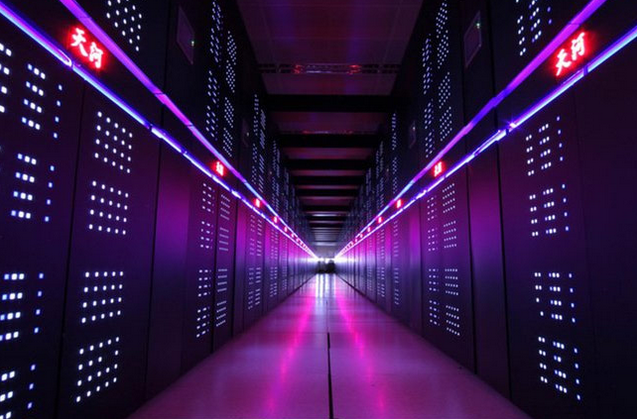 Суперкомпьютер Tianhe-2
Поколения архитектур и парадигмы программирования
(или как часто мы были вынуждены полностью переписывать приложения?)
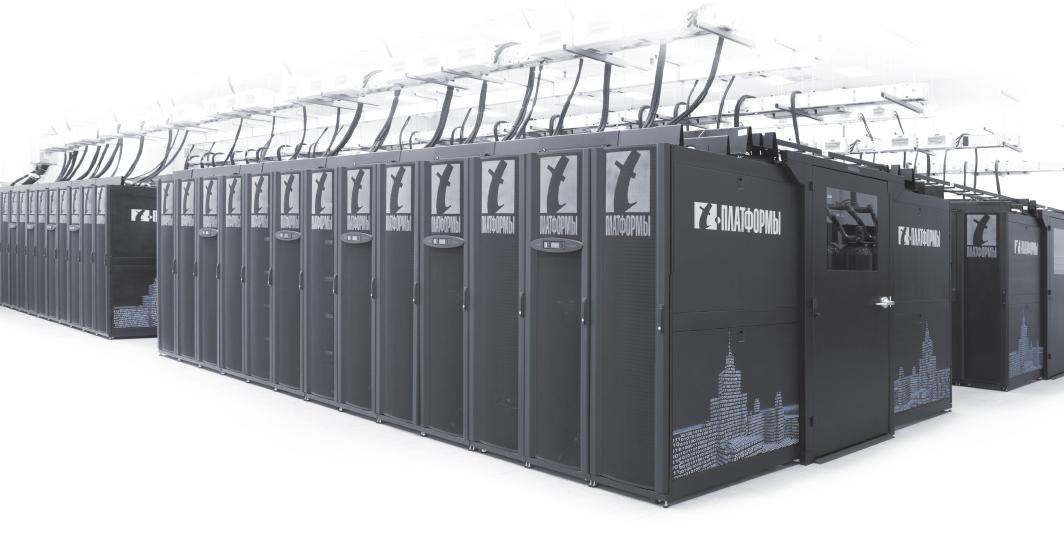 С 1976 года до наших дней:
70-е – Векторизация  циклов
80-е – Распараллеливание циклов (внешних) + Векторизация (внутренних)
90-е - MPI
середина 90-х - OpenMP
середина 2000-х - MPI+OpenMP
2010-е - CUDA, OpenCL, MPI+OpenMP+ускорители (GPU, Xeon Phi)
…
Изменения в архитектуре компьютеров не меняют алгоритмов!
Но:
Для каждого поколения компьютеров мы вынуждены: 
 Анализировать алгоритмы, чтобы понять, как их приспособить под
новую компьютерную платформу ;
 Описывать найденные свойства, чтобы получить эффективную 
реализацию для новой платформы.
Изменения в архитектуре компьютеров не меняют алгоритмов!
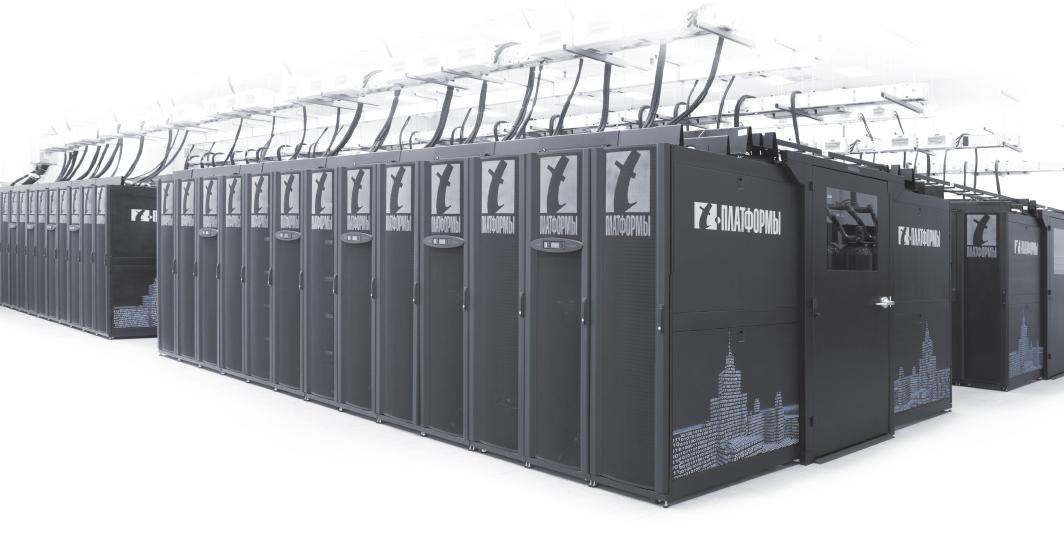 Эти фигуры разные?
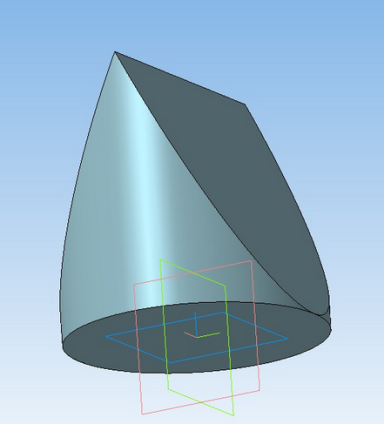 Каковы способы представления этого алгоритма?
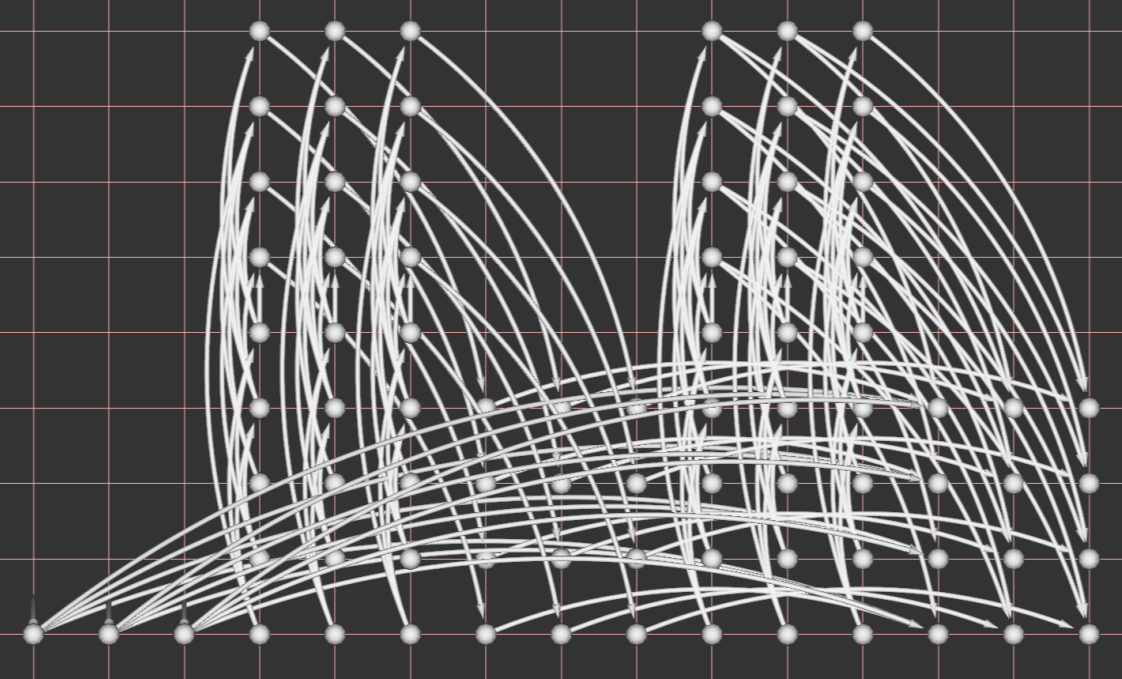 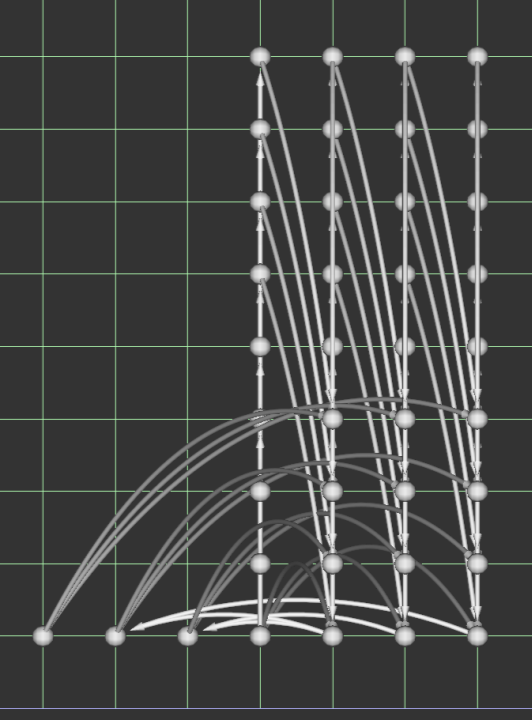 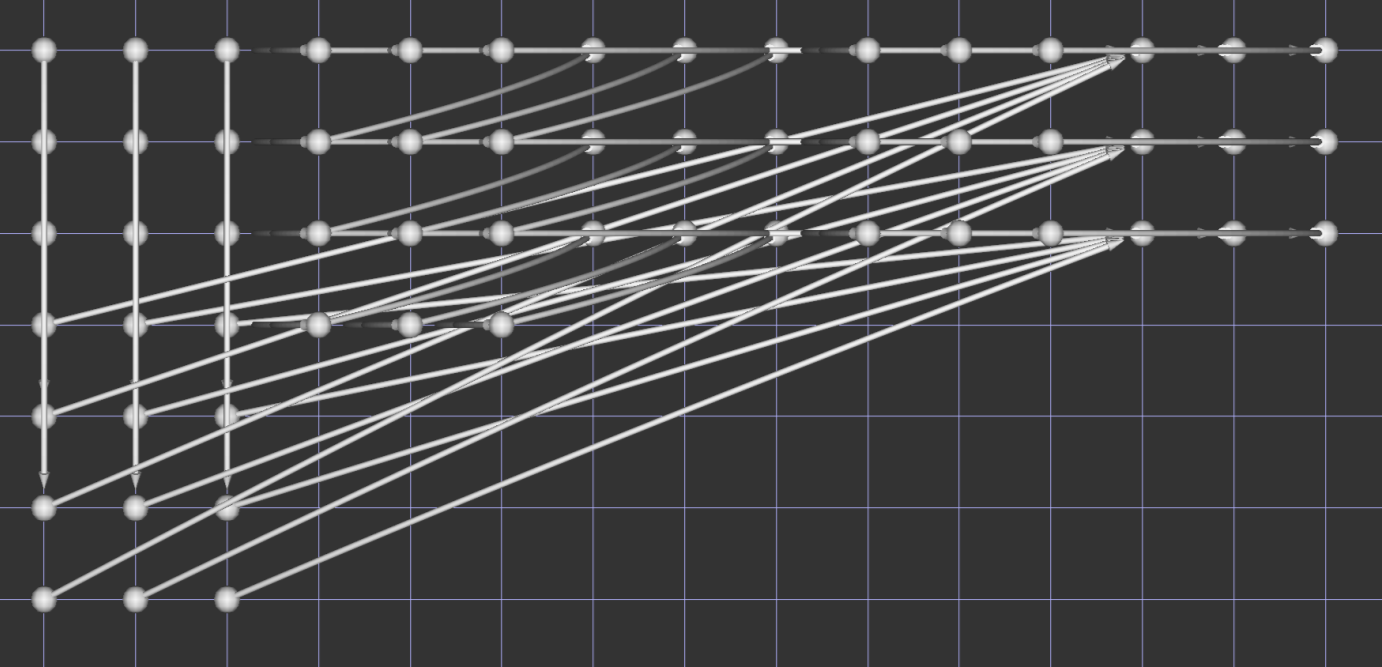 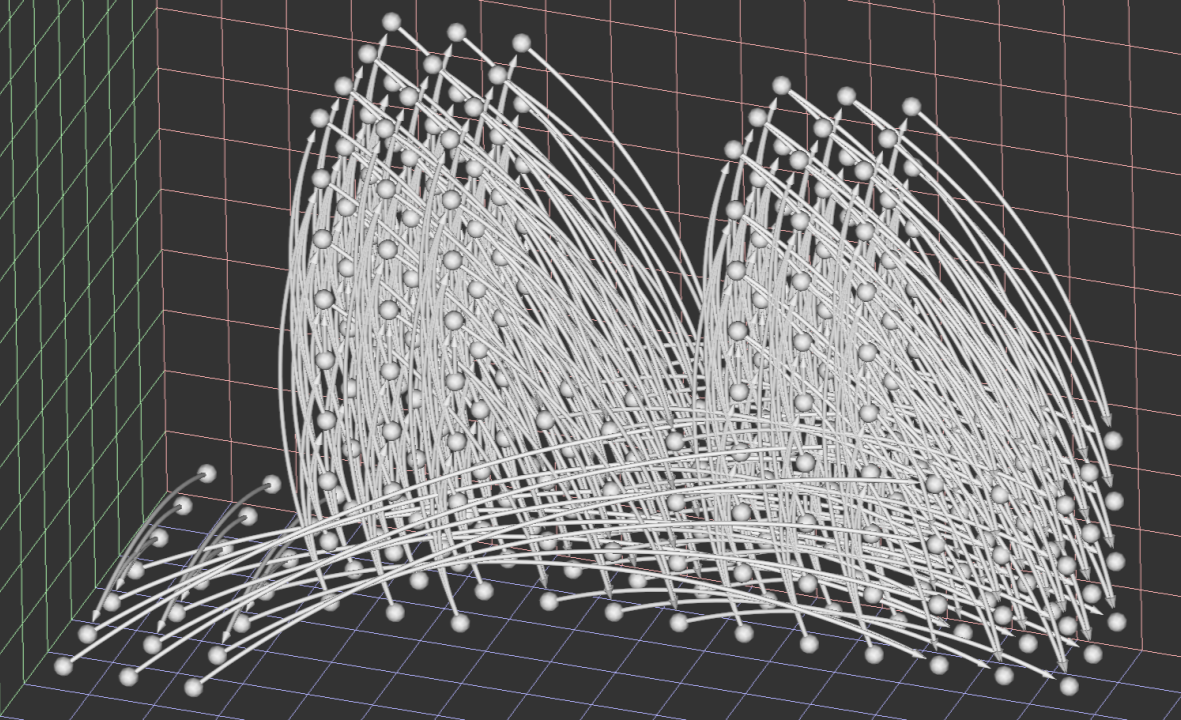 …
Поколения архитектур и парадигмы программирования
(или как часто мы были вынуждены полностью переписывать приложения?)
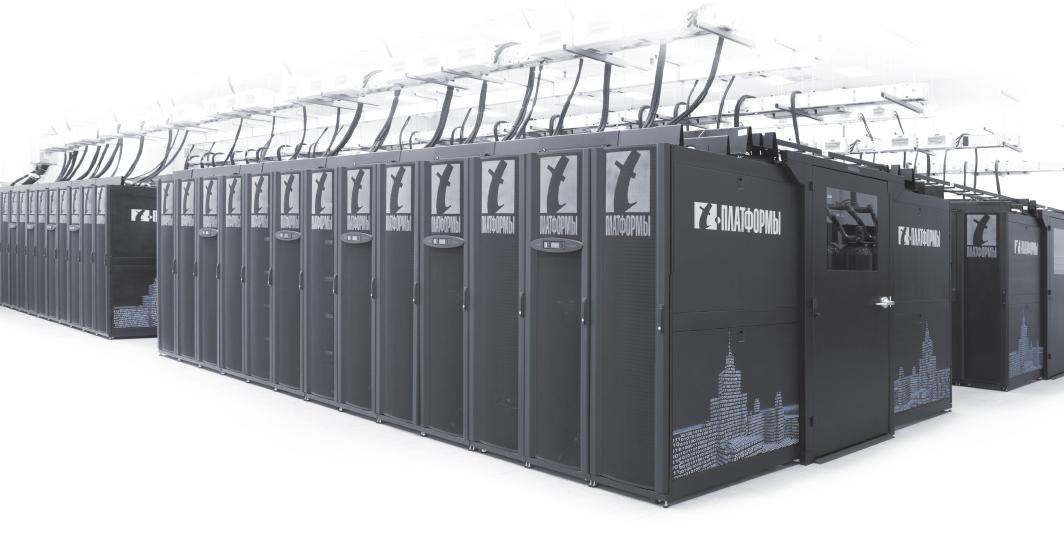 С 1976 года до наших дней:
70-е – Векторизация  циклов
80-е – Распараллеливание циклов (внешних) + Векторизация (внутренних)
Можно ли выполнить такой анализ “раз и навсегда” ?
90-е - MPI
середина 90-х - OpenMP
середина 2000-х - MPI+OpenMP
2010-е - CUDA, OpenCL, MPI+OpenMP+ускорители (GPU, Xeon Phi)
…
Изменения в архитектуре компьютеров не меняют алгоритмов!
Но:
Для каждого поколения компьютеров мы вынуждены: 
 Анализировать алгоритмы, чтобы понять, как их приспособить под
новую компьютерную платформу ;
 Описывать найденные свойства, чтобы получить эффективную 
реализацию для новой платформы.
Что значит “выполнить анализ алгоритма”?
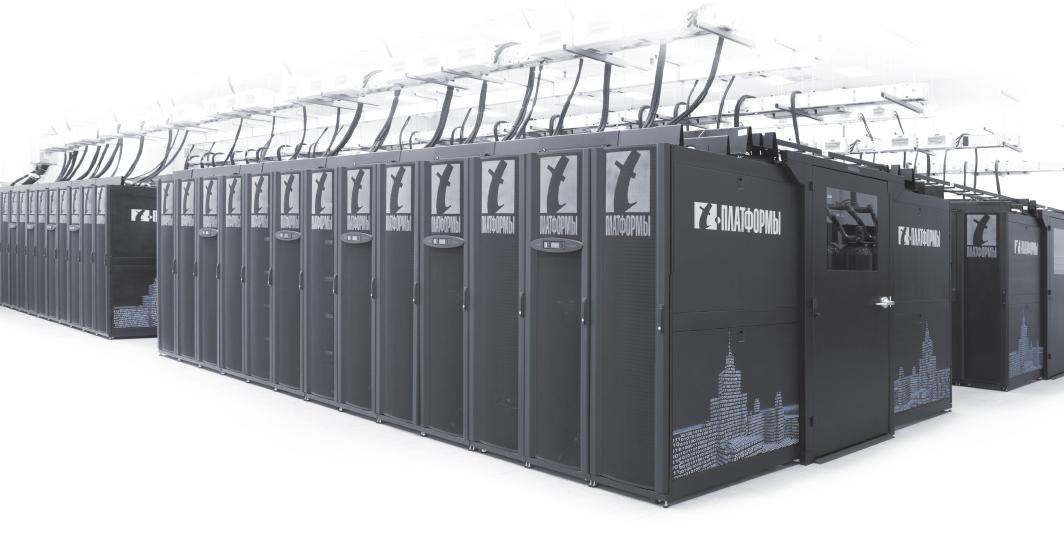 Что мы должны найти в алгоритмах?
“…выполнить анализ раз и навсегда…“ – как записать результаты?
Что представляет “единое” / “универсальное” описание алгоритмов?
Какие свойства алгоритмов нужно исследовать и описать чтобы получать эффективные реализации в будущем для будущих платформ?
Слишком много “простых” вопросов…
Хорошо ли мы знаем свойства, особенности, статические и динамические характеристики параллельных алгоритмов?
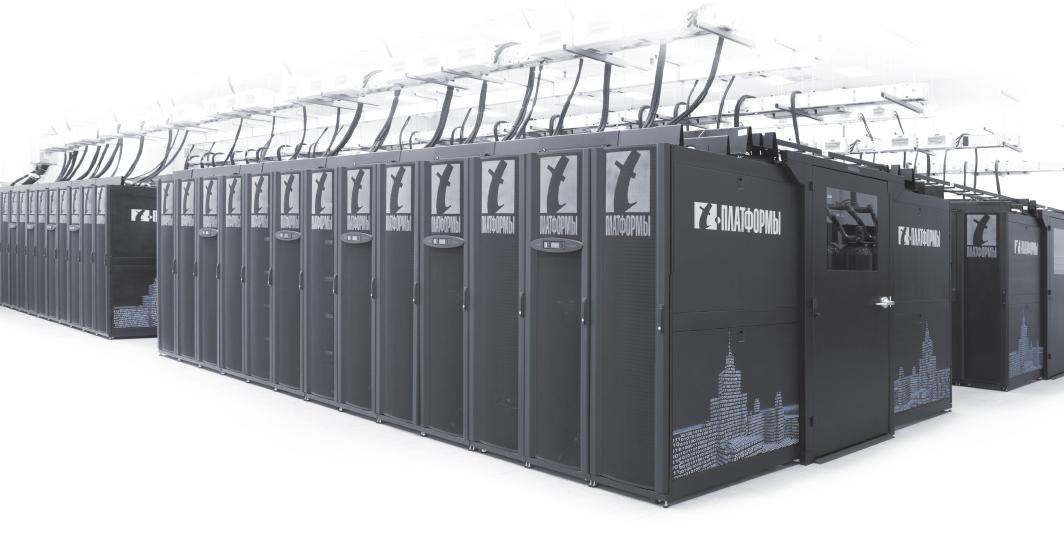 Какие свойства алгоритмов важны?
На какие свойства алгоритмов 
нужно обращать внимание?
И простые свойства могут быть важны…
(объем входных/выходных данных)
Нахождение транзитивного замыкания графа:
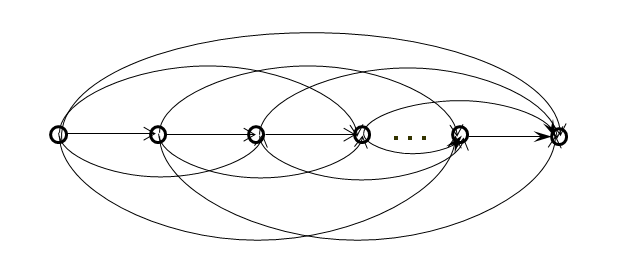 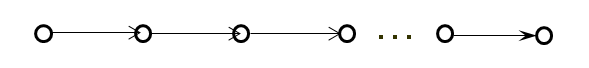 На входе: n вершин, n-1 дуга.
На выходе: n вершин, n(n-1)/2 дуга.

Социальные сети: 108 вершин, 1011 дуг.
И простые свойства могут быть важны…
(объём входных/выходных данных)
Нахождение транзитивного замыкания графа:
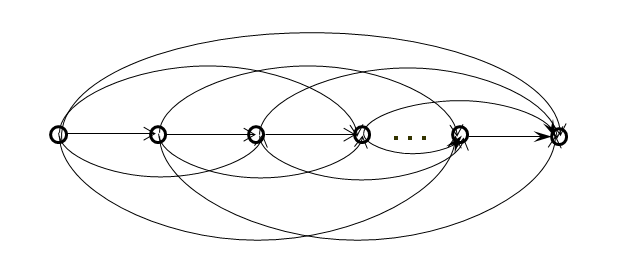 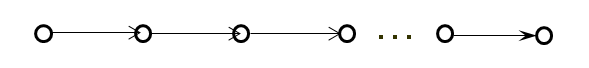 На входе: n вершин, n-1 дуга.
На выходе: n вершин, n(n-1)/2 дуга.

Социальные сети: 108 вершин, 1011 дуг.
Число операций
Вычислительная мощность алгоритма =
Объём данных
Тест Linpack (решение линейной системы):    n
Поэлементное сложение  двух векторов:       1/3
Параллелизм бывает неудобным
(Что нужно знать про алгоритмы)
for( i = 1 ; i <= n ; ++i)      for( j = 1 ; j <= m ; ++j)           A[i][j] = (A[i][j] * A[i][j-1]) / 2 ;
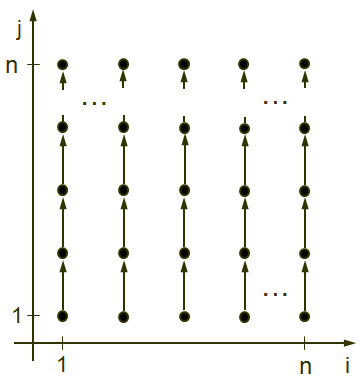 #pragma OpenMP parallel for
Параллелизм бывает неудобным
(Что нужно знать про алгоритмы)
for( i = 1 ; i <= n ; ++i)      for( j = 1 ; j <= m ; ++j)           A[i][j] = (A[i][j] * A[i][j-1]) / 2 ;
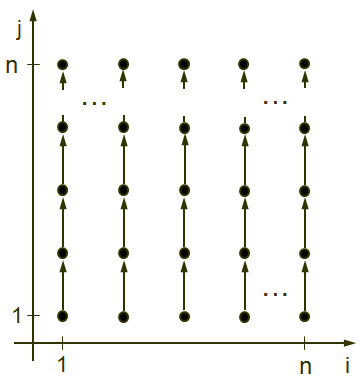 #pragma OpenMP parallel for
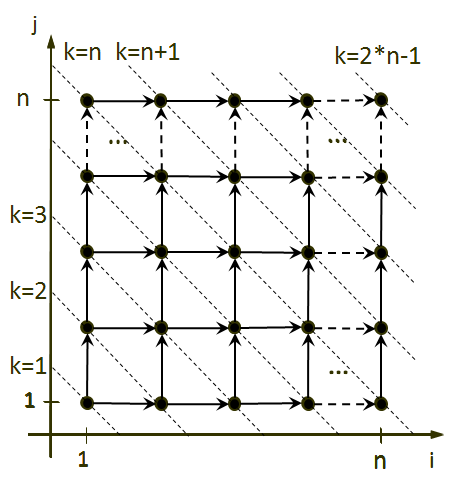 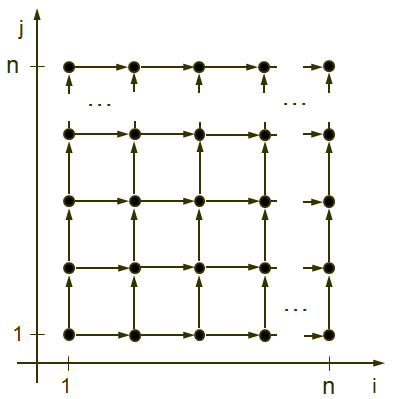 for( i = 1 ; i <= n ; ++i)      for( j = 1 ; j <= m ; ++j) 
          A[i][j] = (A[i-1][j] * A[i][j-1]) / 2 ;
Локальность определяет многое
(Что нужно знать про алгоритмы)
(a)   A[i] = B[i]*x + c
(b)   A[i] = B[i]*x + C[i]
(c)   A[i] = B[i]*X[i] + C[i]
(d)   A[ind[i]] = B[ind[i]]*x+c
(e)   A[ind[i]] = B[ind[i]]*x+C[ind[i]]
(f)    A[ind[i]] = B[ind[i]]*X[ind[i]]+C[ind[i]]
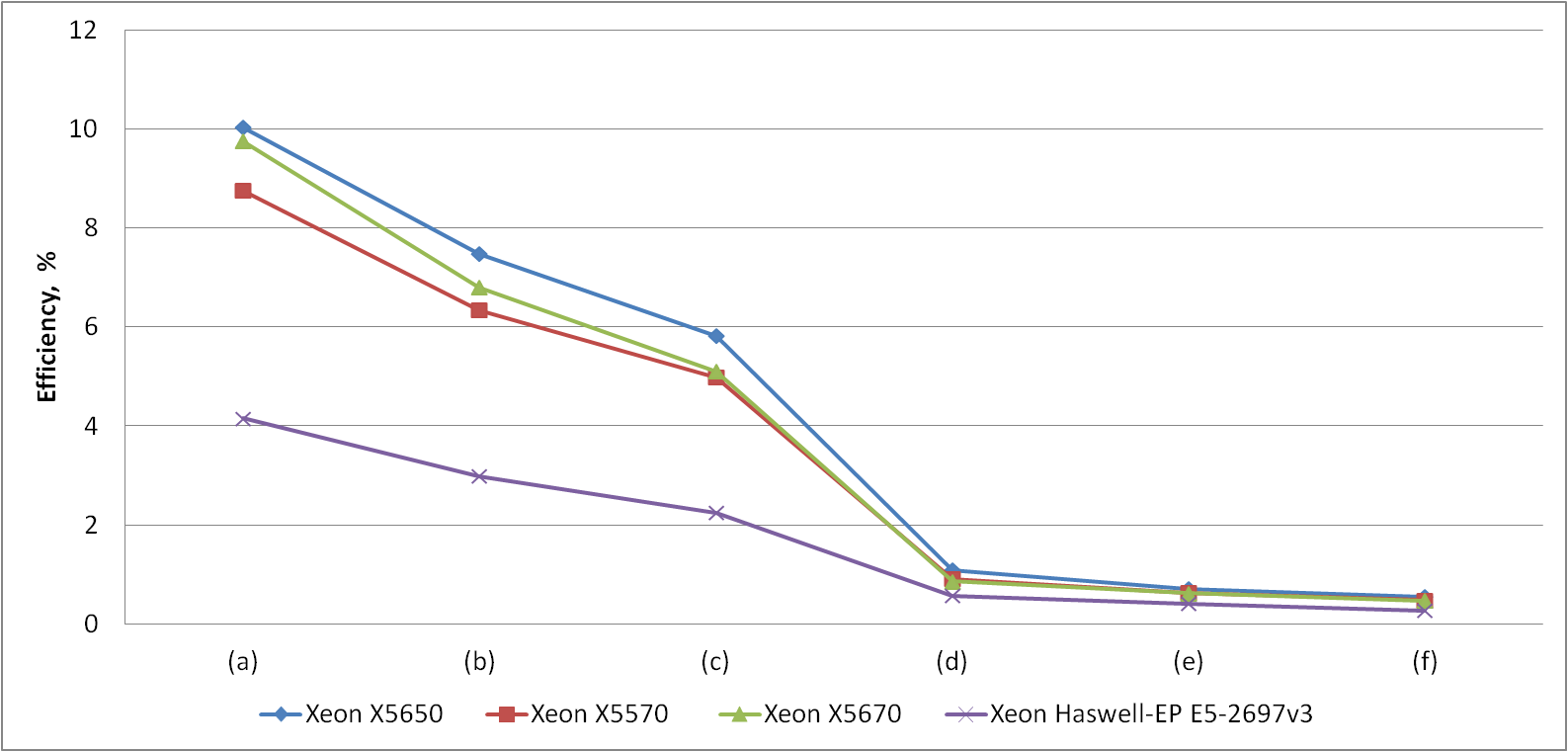 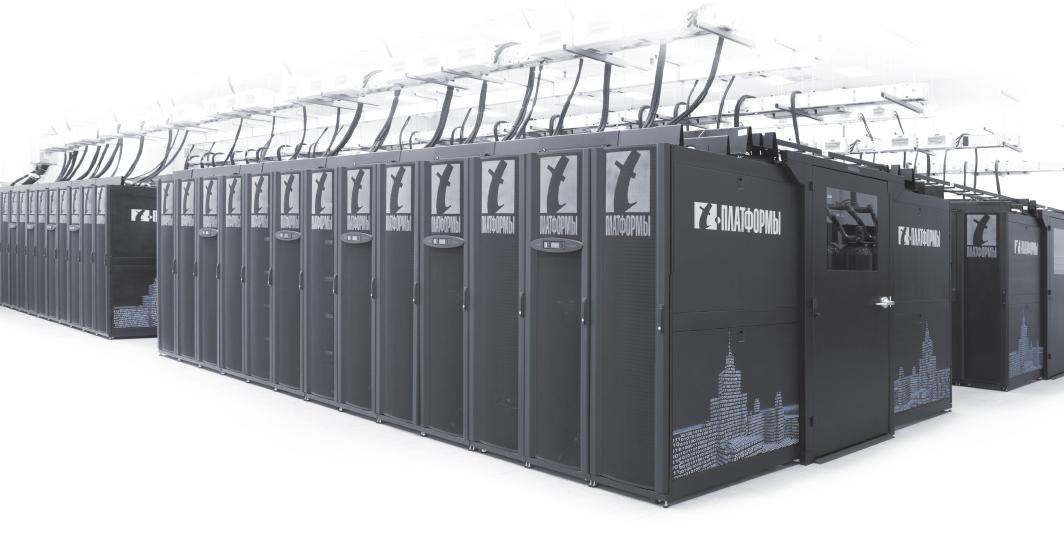 Какие свойства должны войти в “универсальное” (“полное”) описание алгоритмов?
Описание алгоритмов
(Что должно быть учтено в подобном описании?)
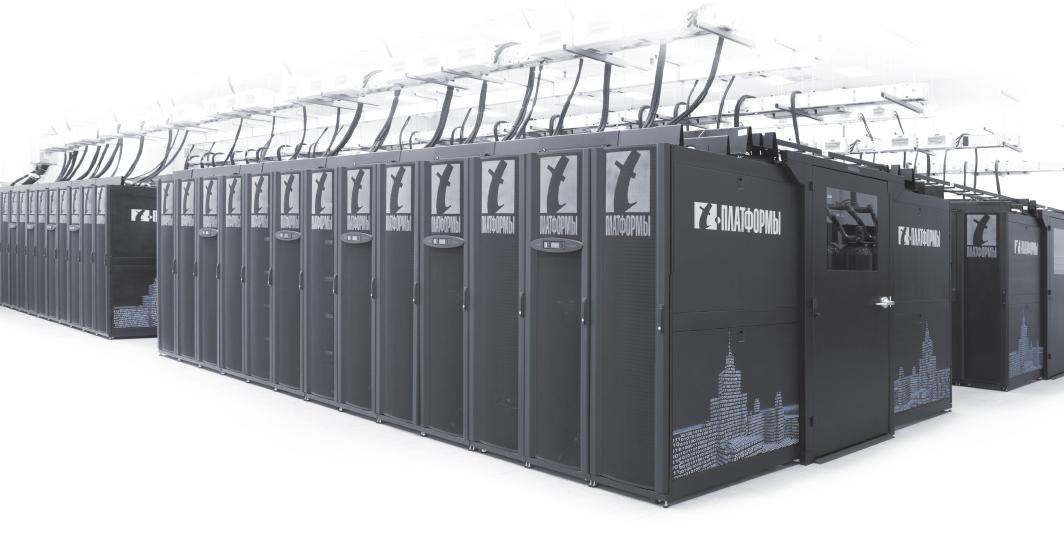 Информационный граф
Детерминированность
Вычислительное ядро
Макроструктура
Локальность вычислений
Масштабируемость
Локальность данных
Производительность
Математическое описание
Свойства и особенности
Эффективность
Коммуникационный профиль
Сложность
Вычислительная мощность
Ресурс параллелизма
Входные / Выходные данные
Описание алгоритмов
(на примере разложения Холецкого)
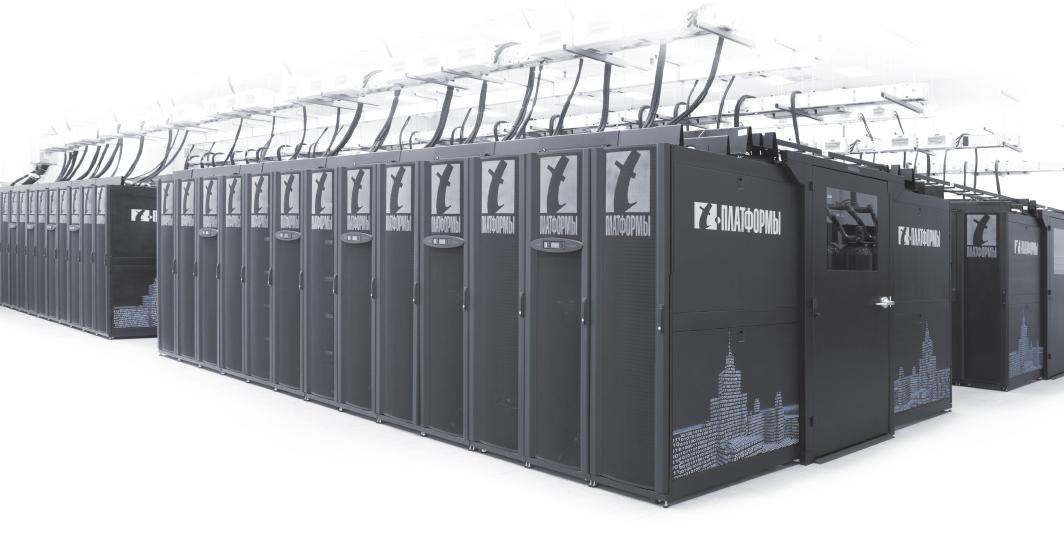 Кратко о важном
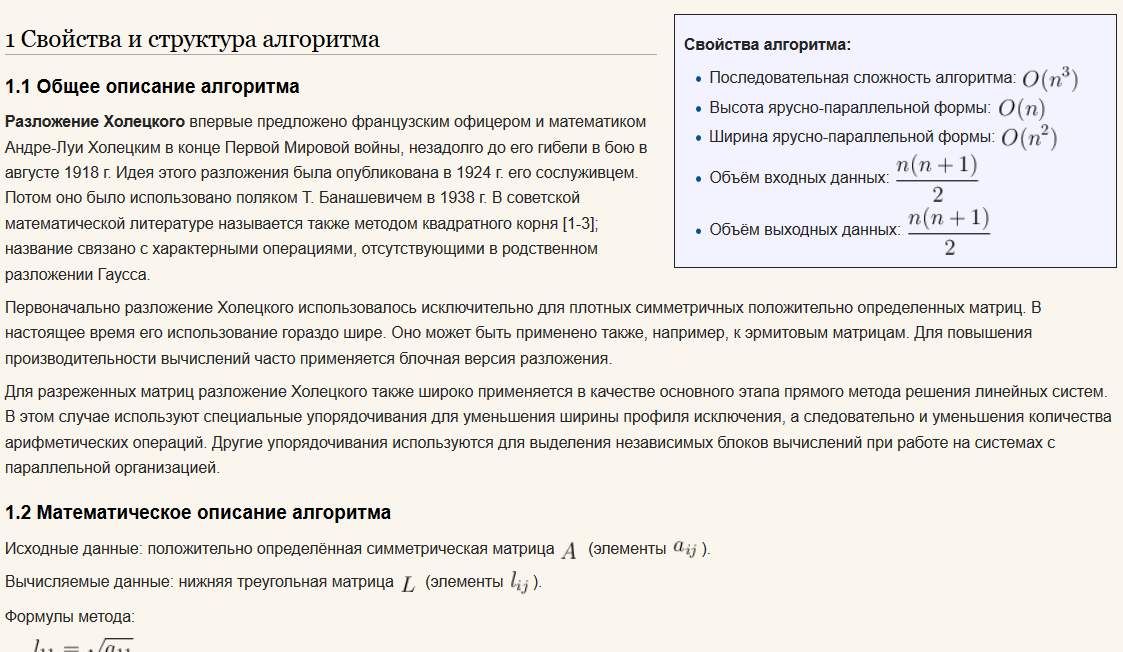 Описание алгоритмов
(на примере разложения Холецкого)
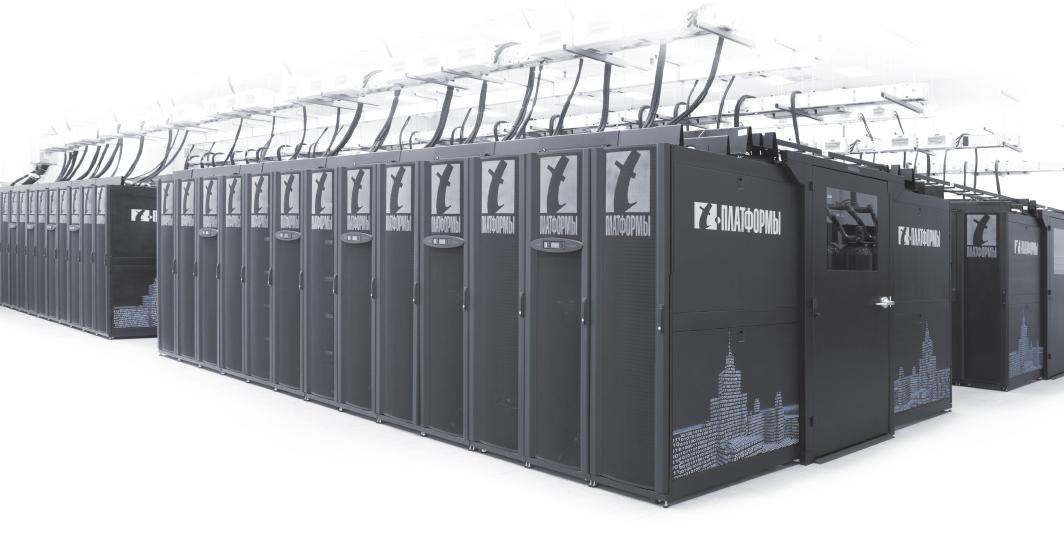 Общее описание
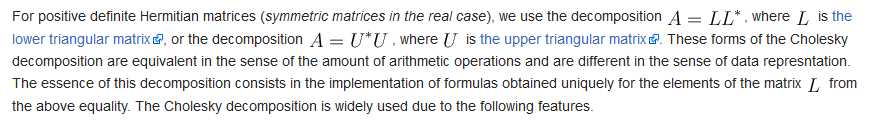 Комментарии к алгоритму
Математическое описание
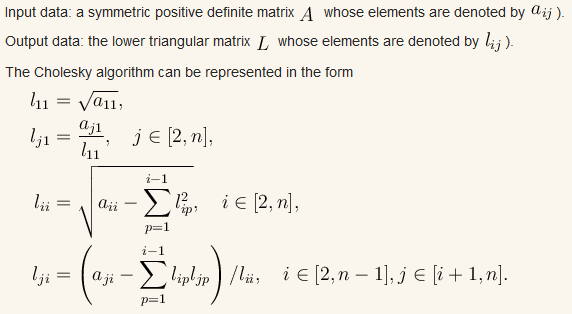 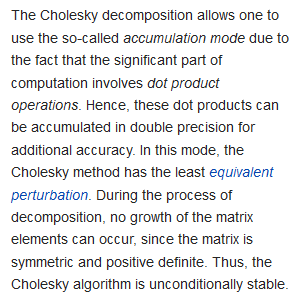 Описание алгоритмов
(на примере разложения Холецкого)
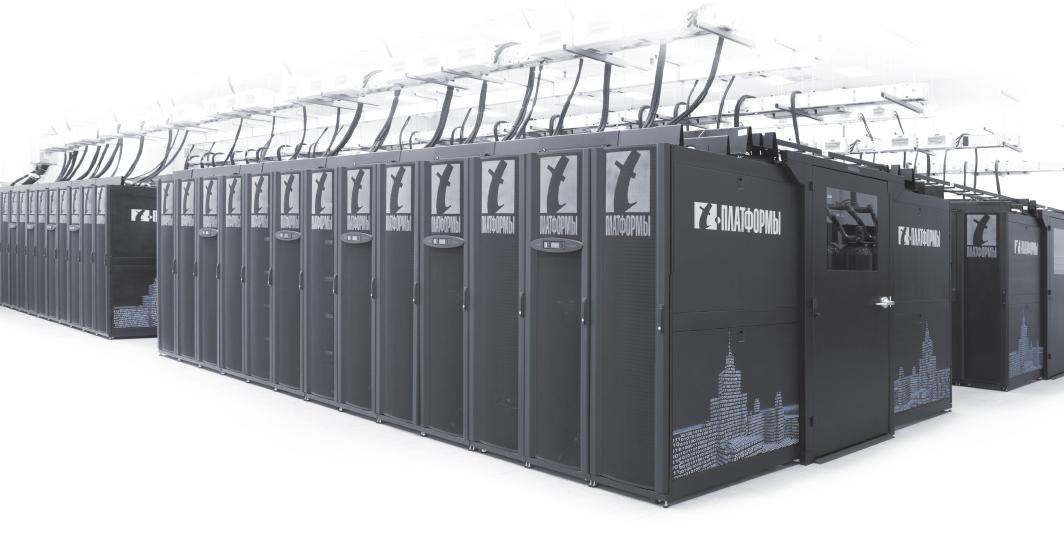 Вычислительное ядро
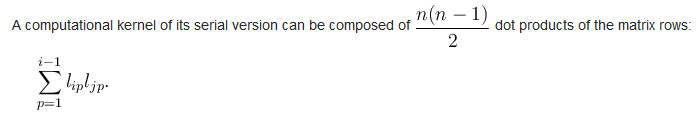 Операции чтения/записи крайне важны!
Последовательная сложность
Базовая схема реализации
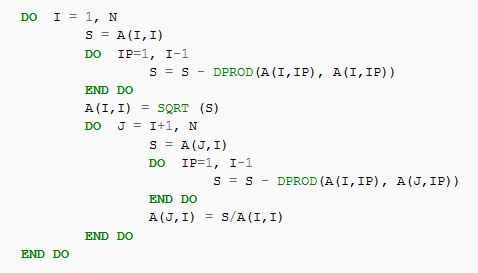 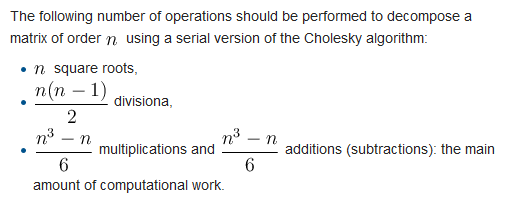 Операции чтения/записи крайне важны!
Дополнительная информация
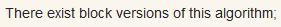 Описание алгоритмов
(на примере разложения Холецкого)
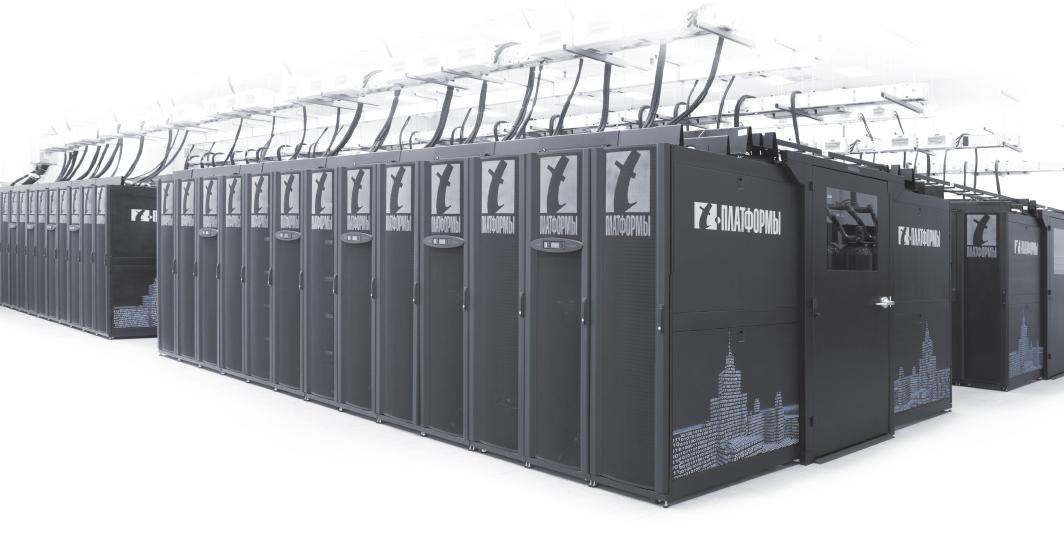 Информационная структура
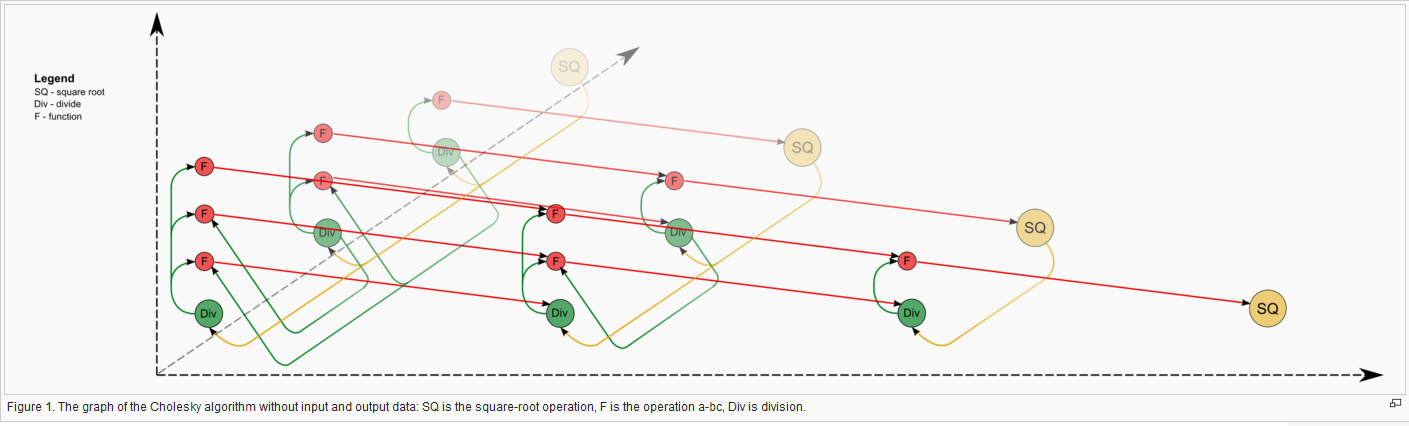 Информационная структура с указанием входных и выходных данных
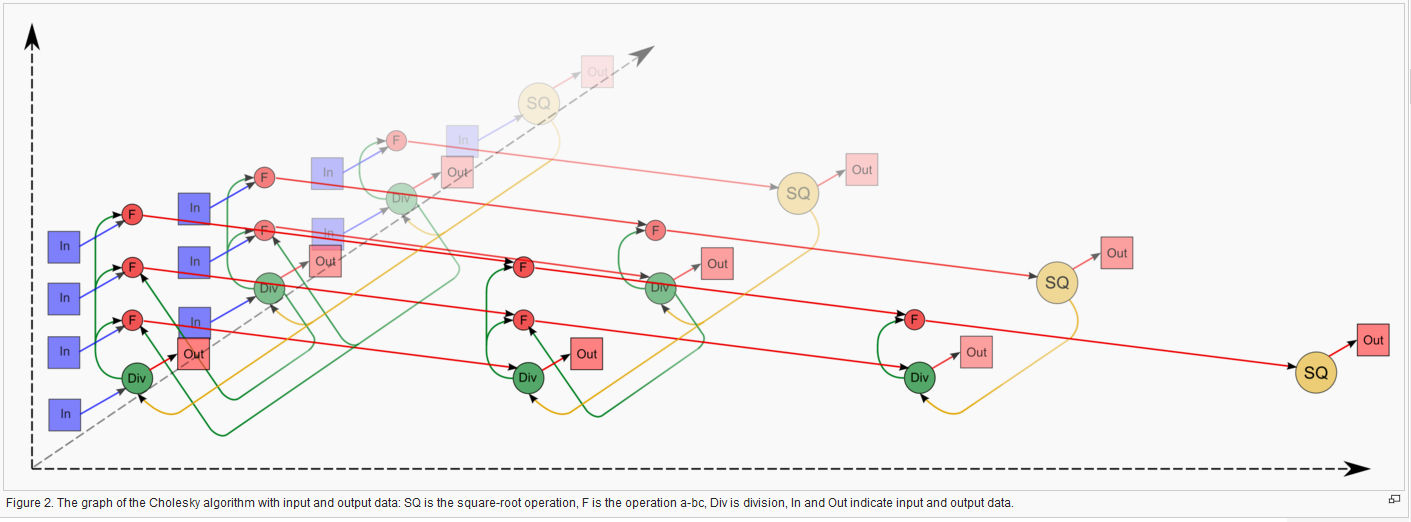 Описание алгоритмов
(на примере разложения Холецкого)
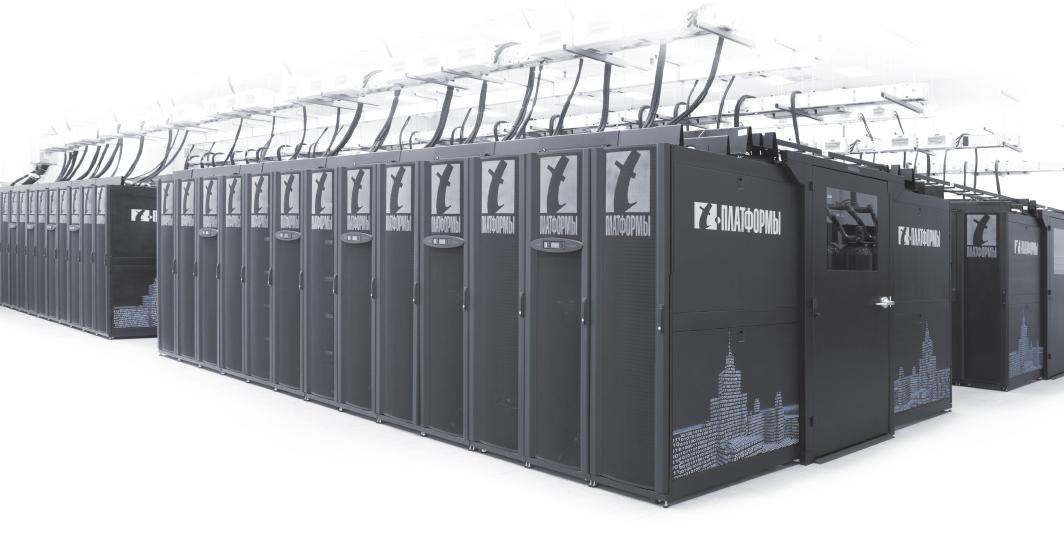 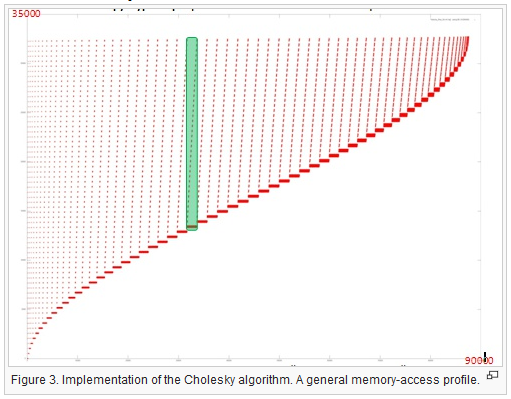 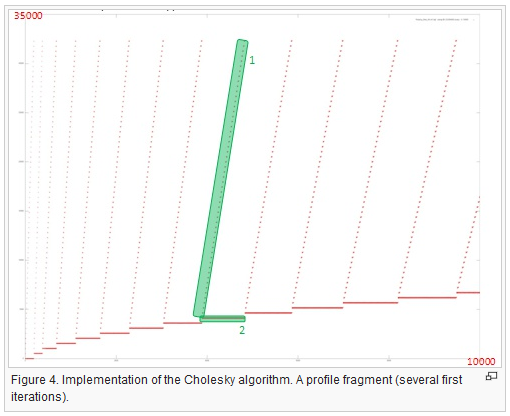 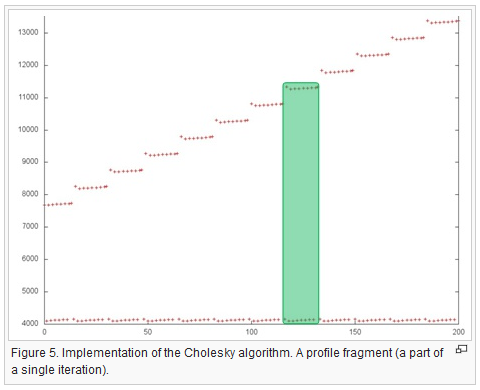 Локальность данных (профиль работы с  памятью)
Описание алгоритмов
(на примере разложения Холецкого)
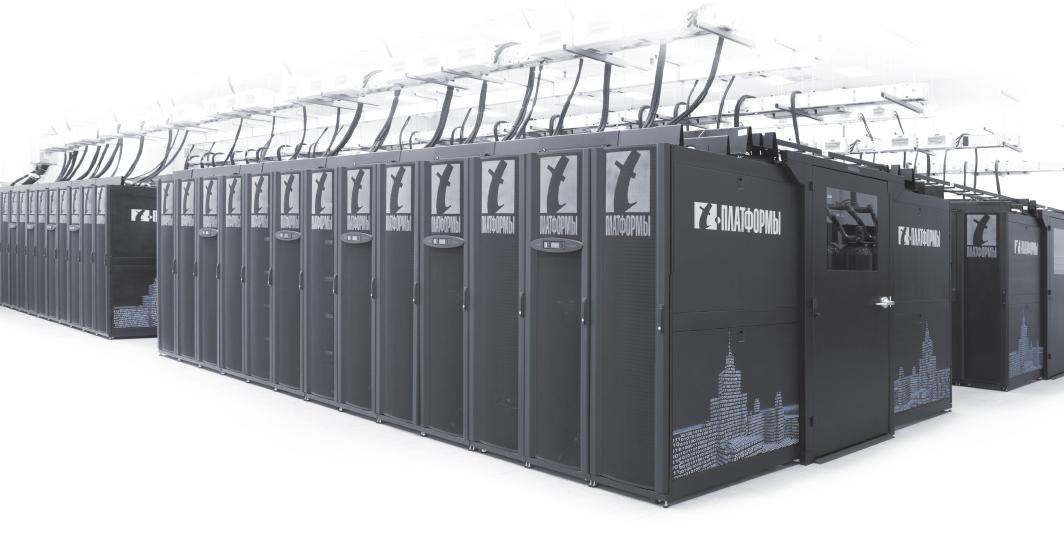 Масштабируемость (производительность) *
Эффективность *
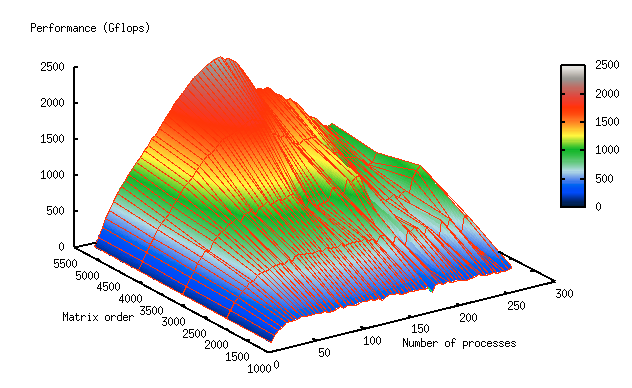 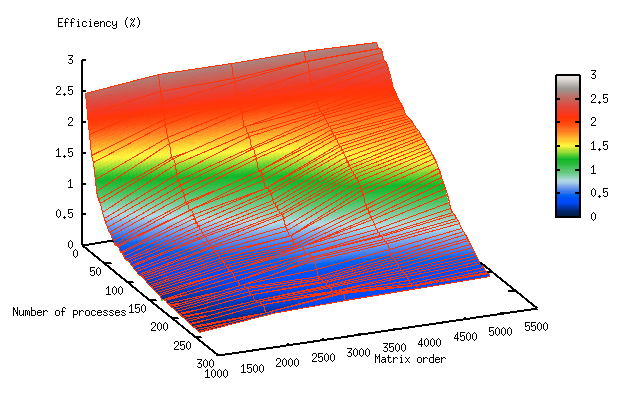 * Масштабируемость, производительность, эффективность измерялись на суперкомпьютере МГУ “Ломоносов”.
Описание алгоритмов
(на примере разложения Холецкого)
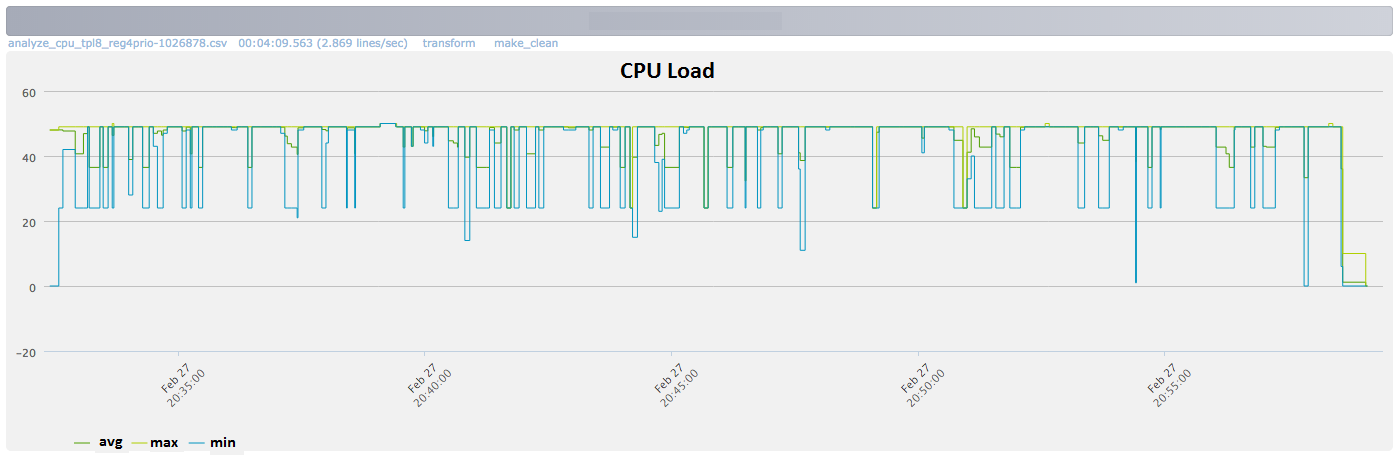 Динамические характеристики *
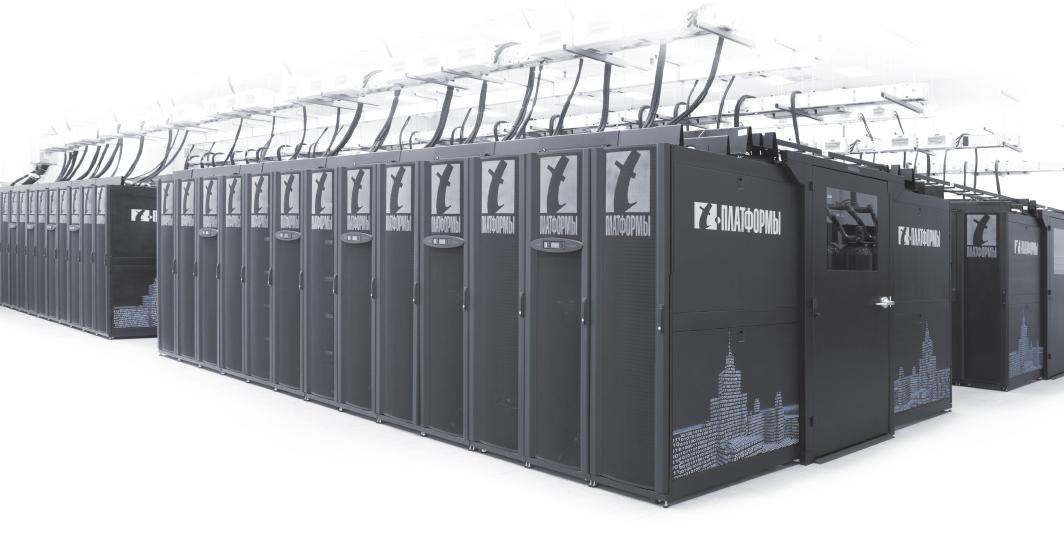 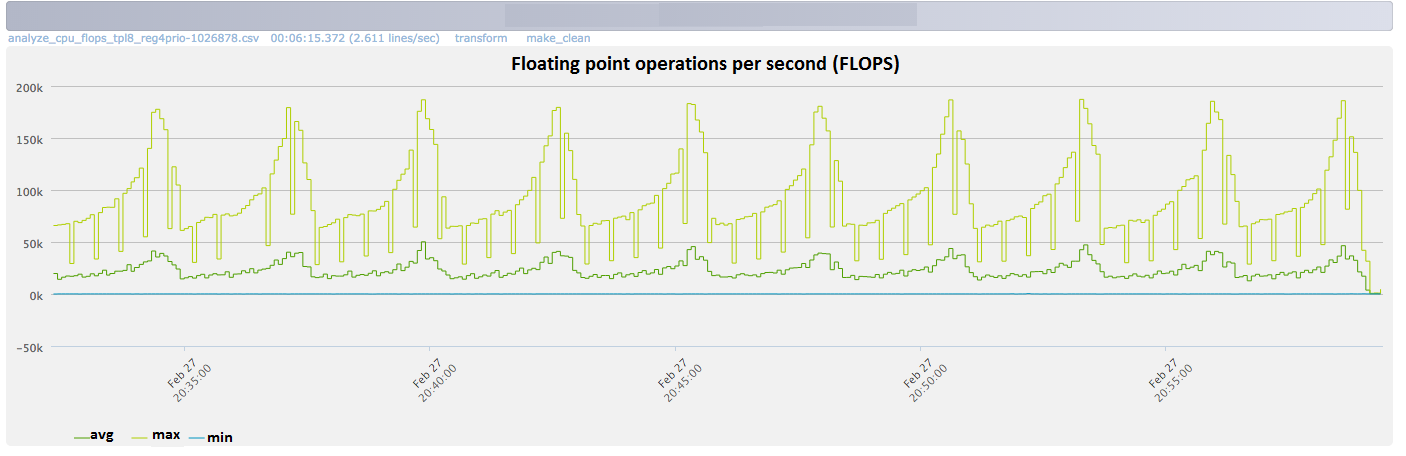 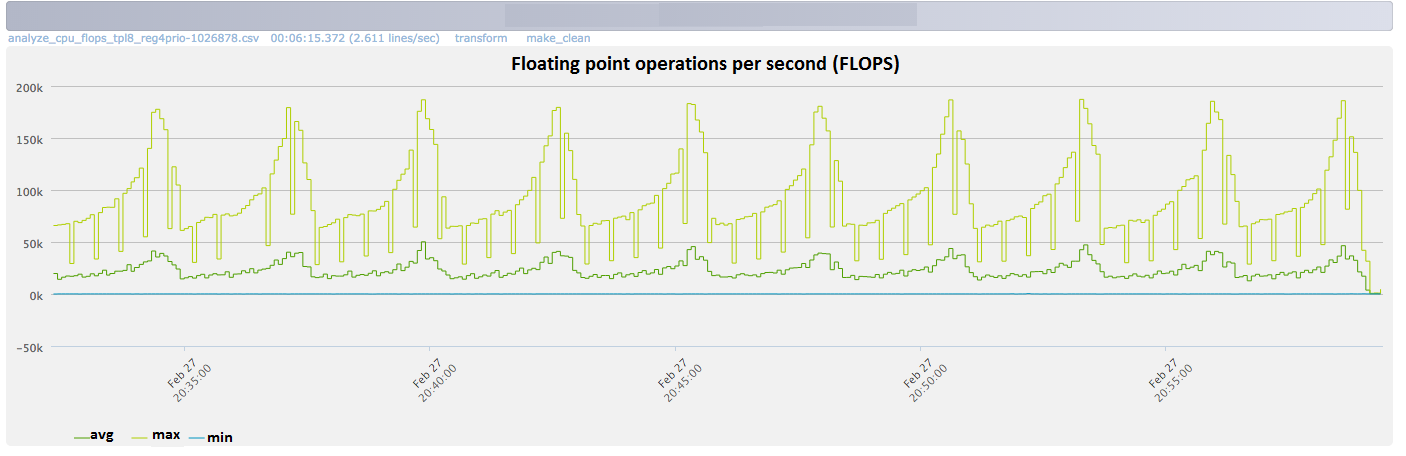 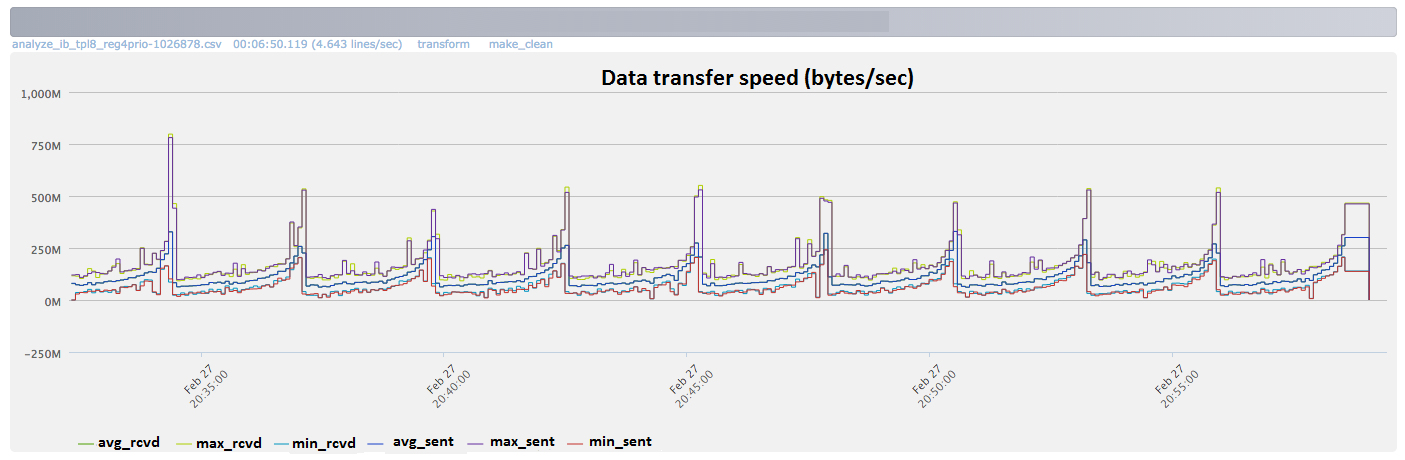 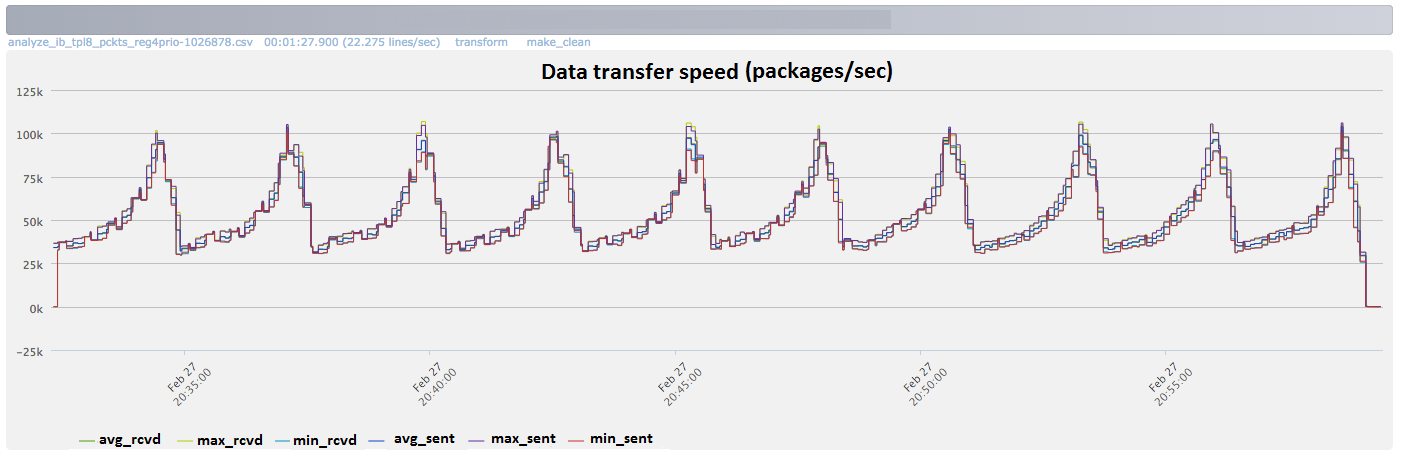 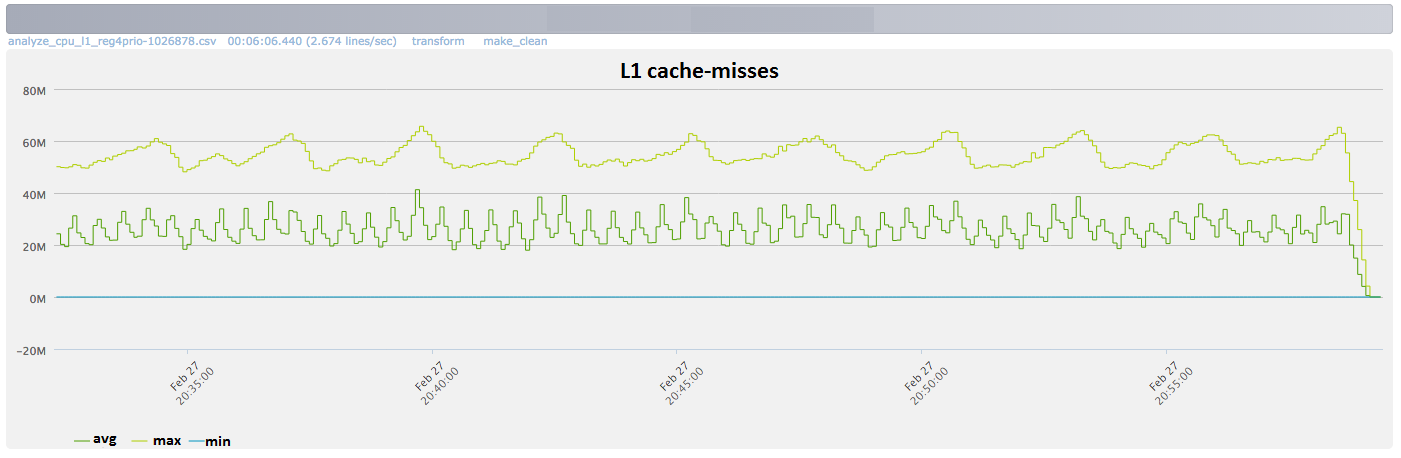 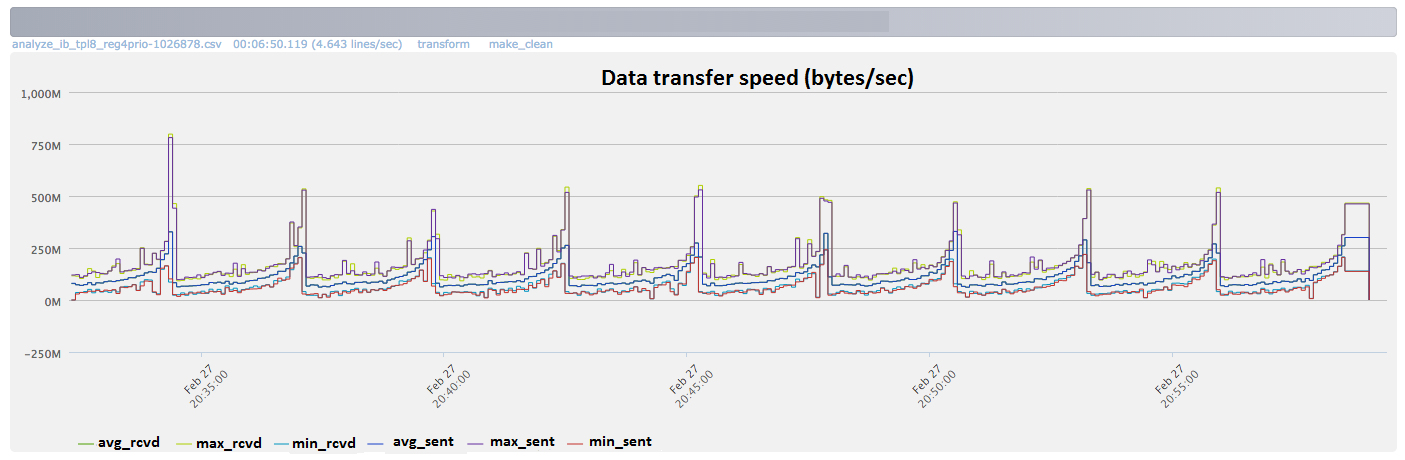 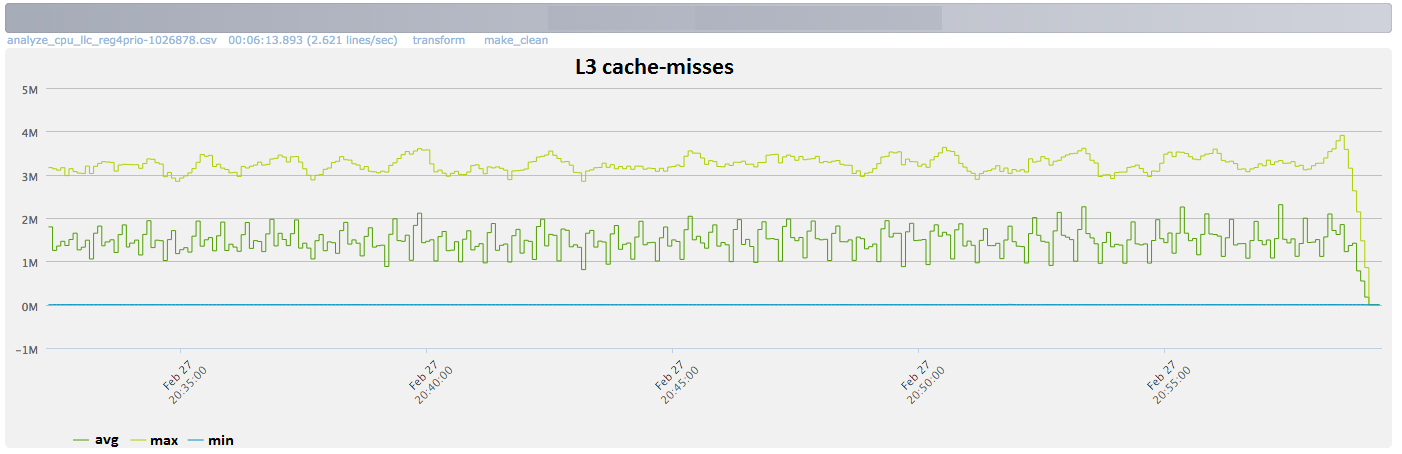 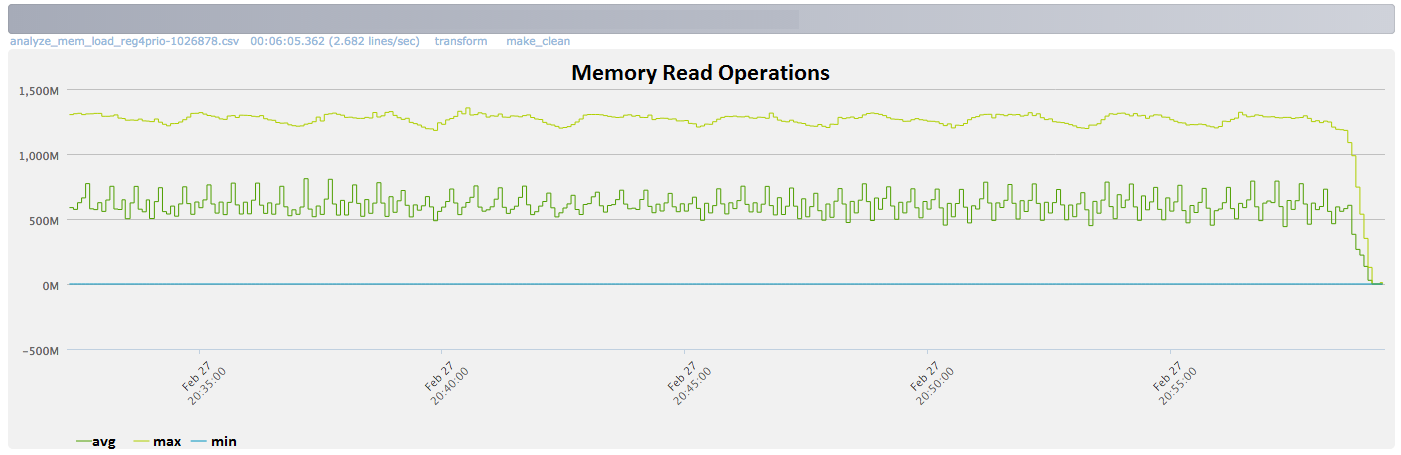 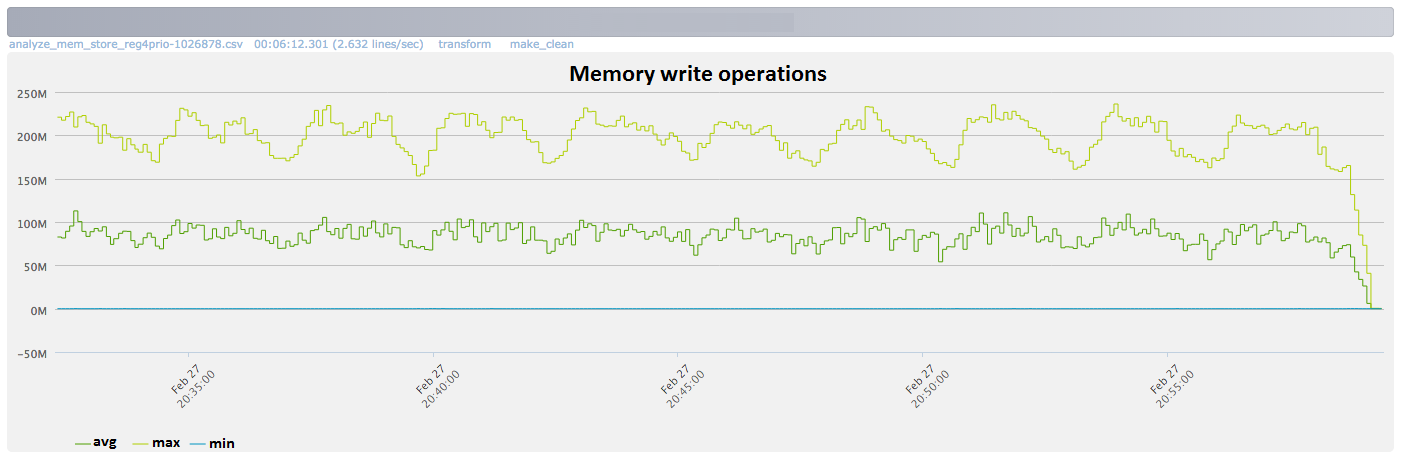 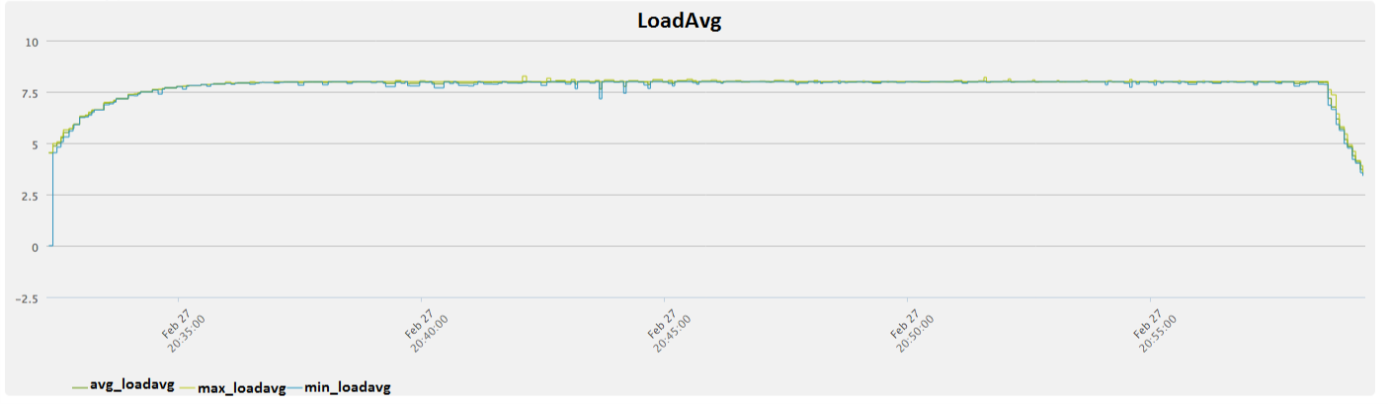 * Динамические характеристики получены на суперкомпьютере МГУ “Ломоносов”.
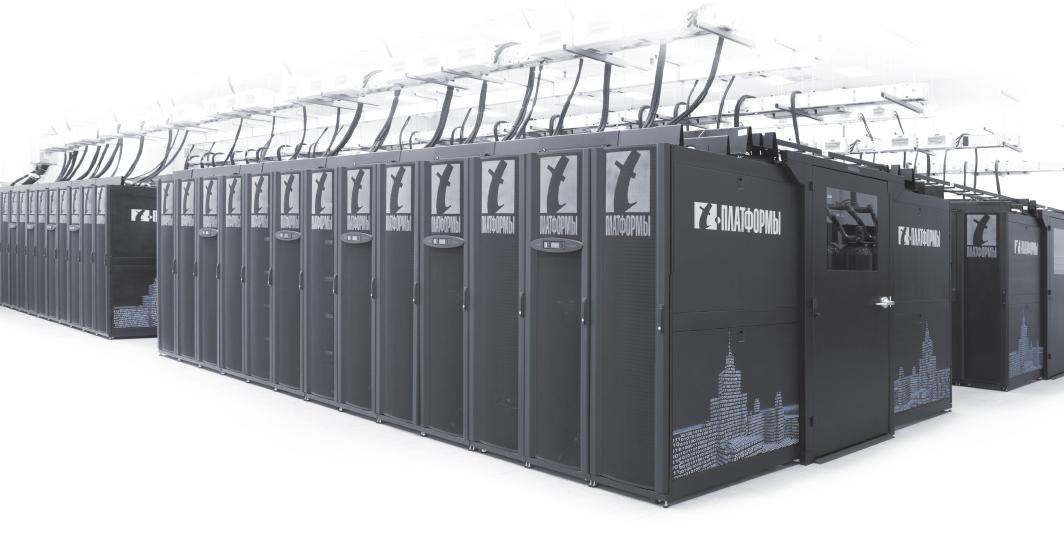 Это очень полезная информация об алгоритме, 
она действительно нужна.
Но…
В процессе создания полного описания алгоритма возникает не просто много проблем.
Возникает очень много сложных проблем !
Информационная структура: как получать, описывать, показывать… ? 
(сложности описания алгоритмов)
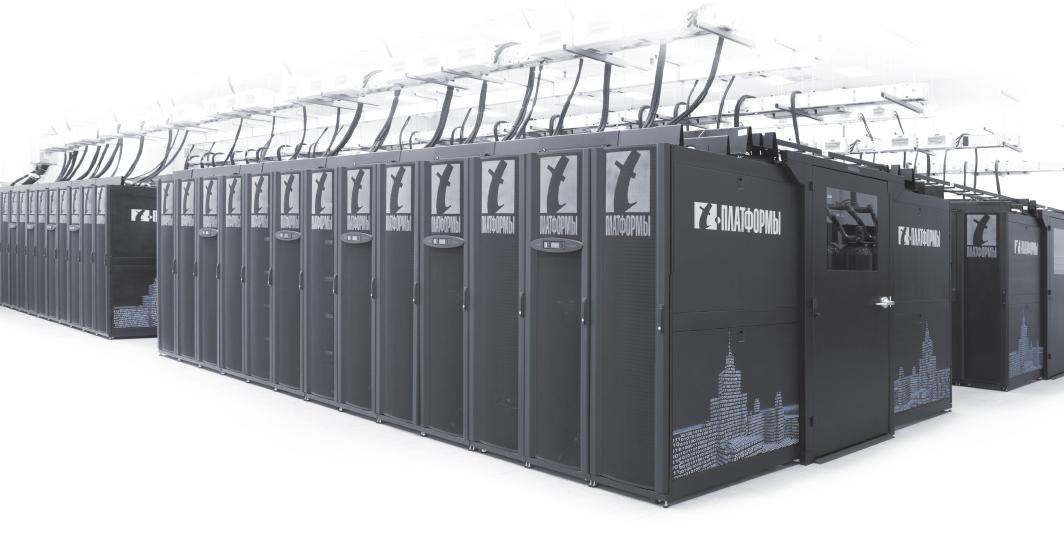 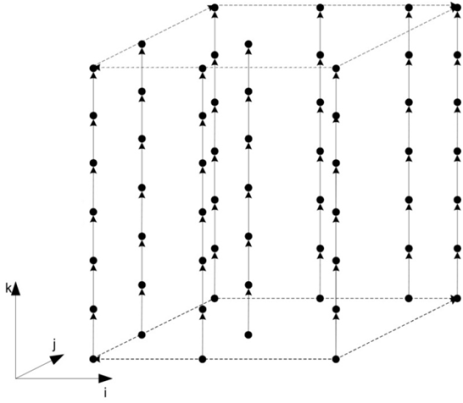 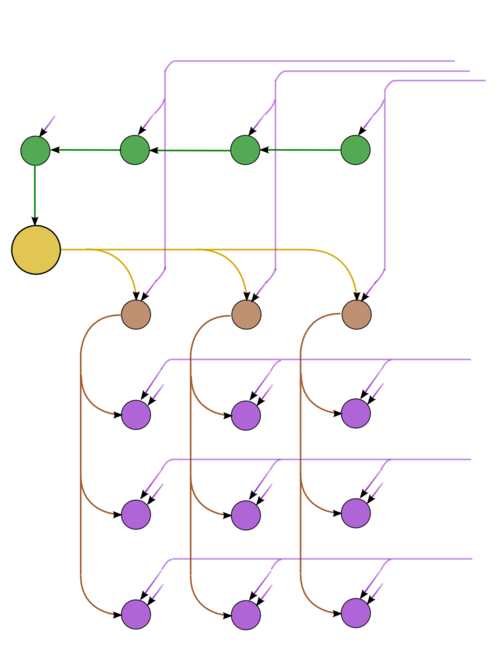 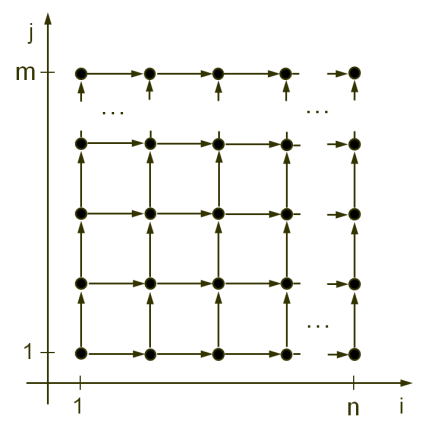 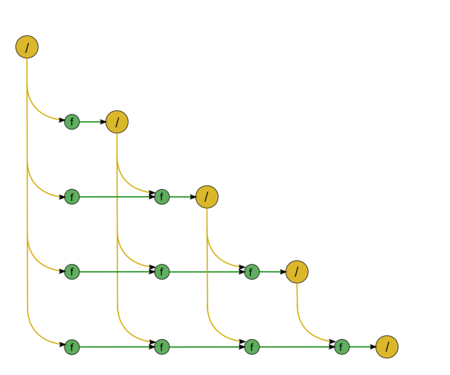 Как изобразить потенциально бесконечный граф ?
 Как изобразить потенциально многомерный граф ?
 Как показать зависимость структуры графа от 
размера задачи ?
Информационная структура: как получать, описывать, показывать… ? 
(сложности описания алгоритмов)
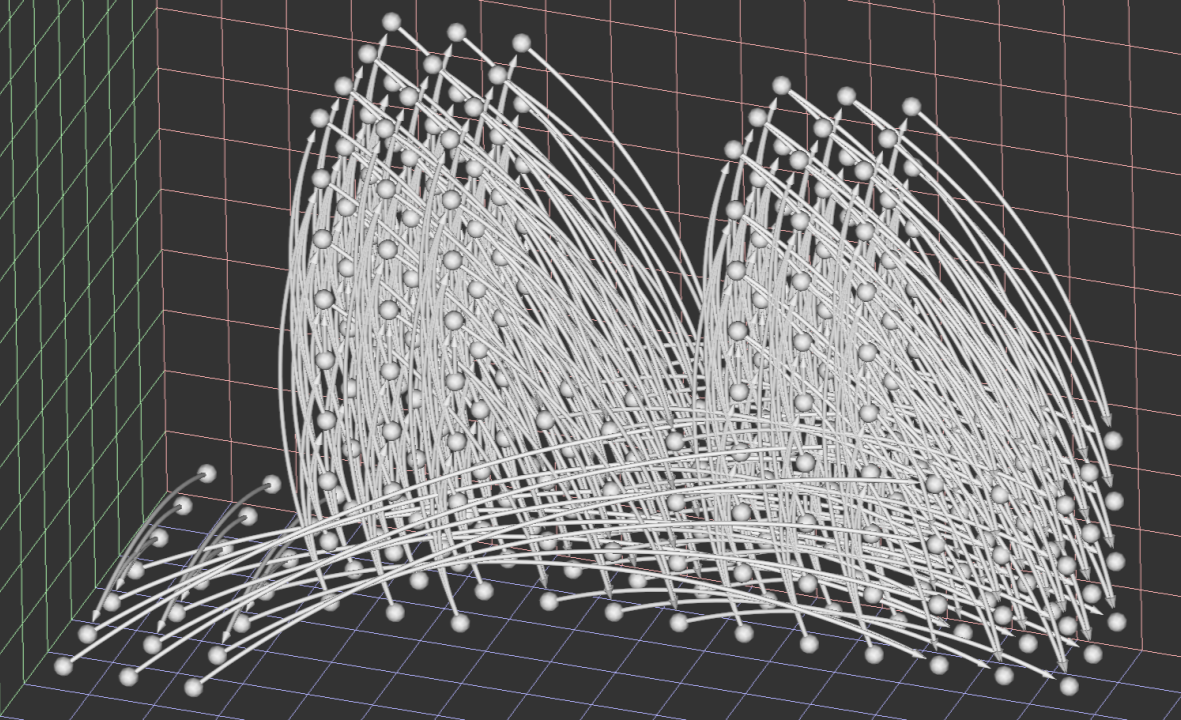 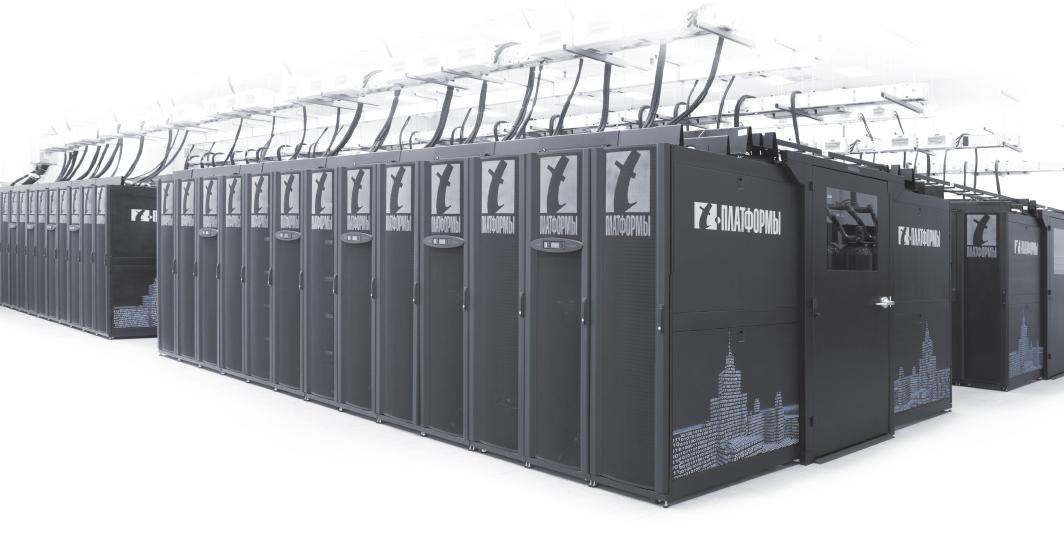 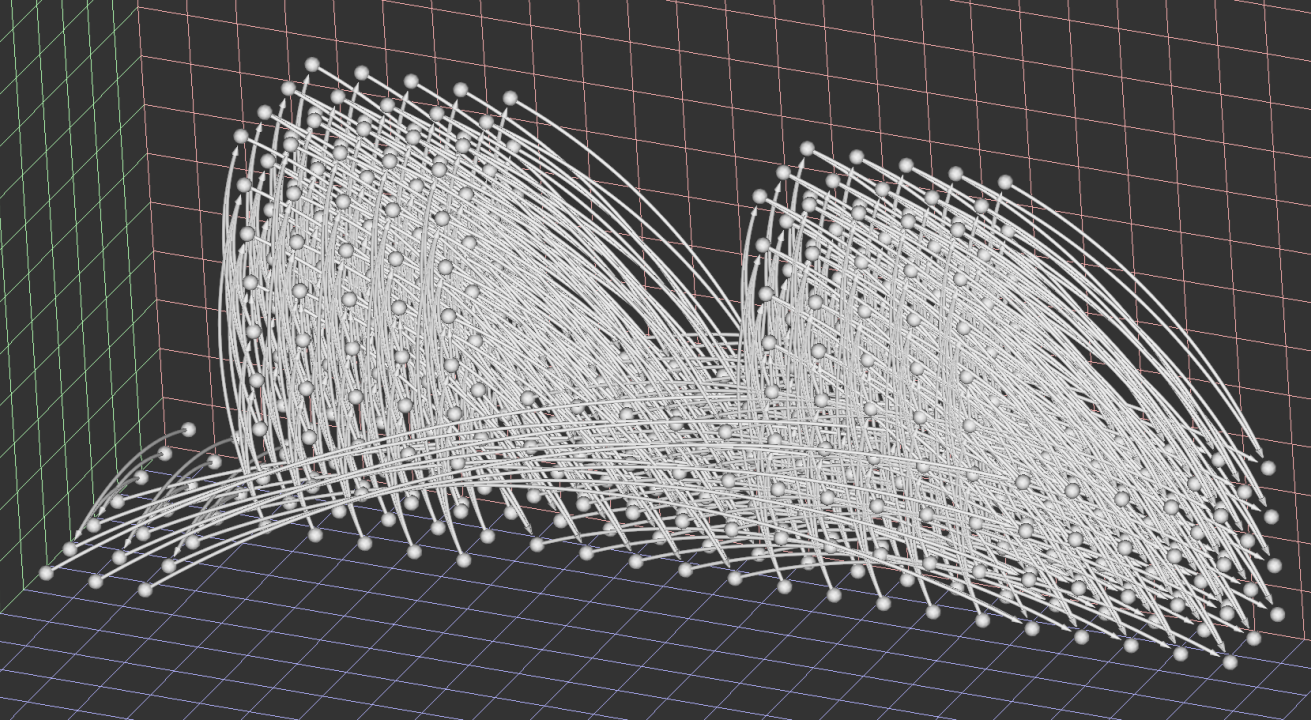 Информационная структура: как получать, описывать, показывать… ? 
(сложности описания алгоритмов)
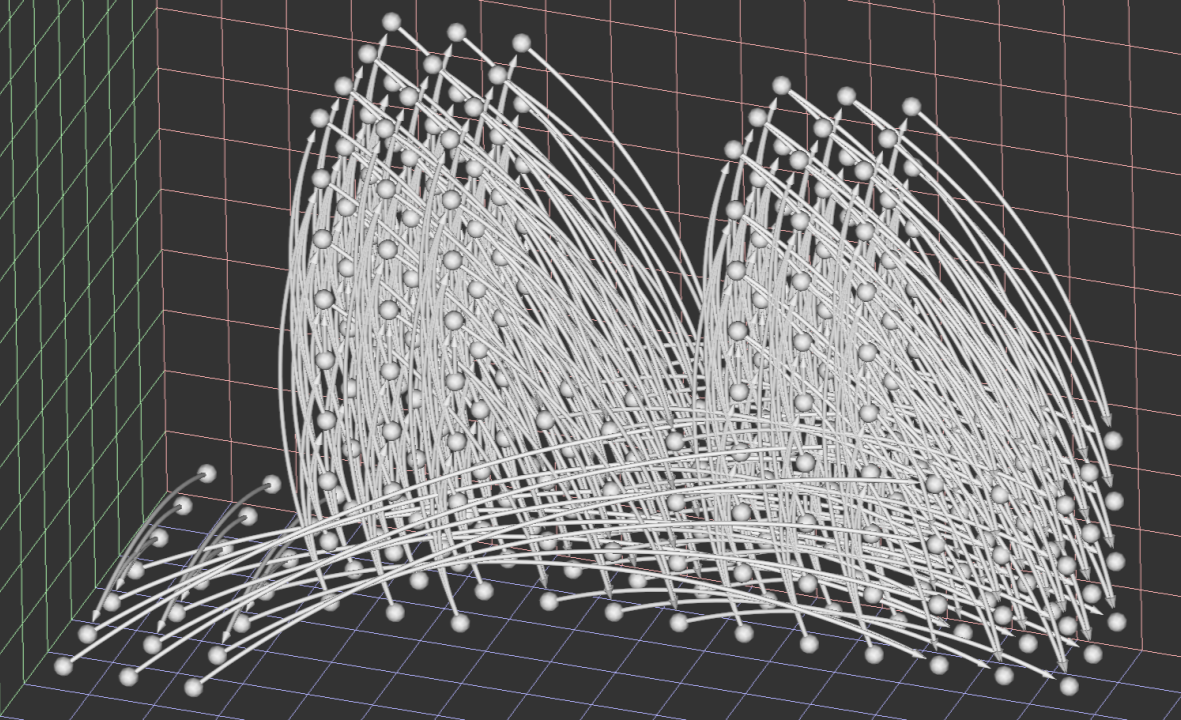 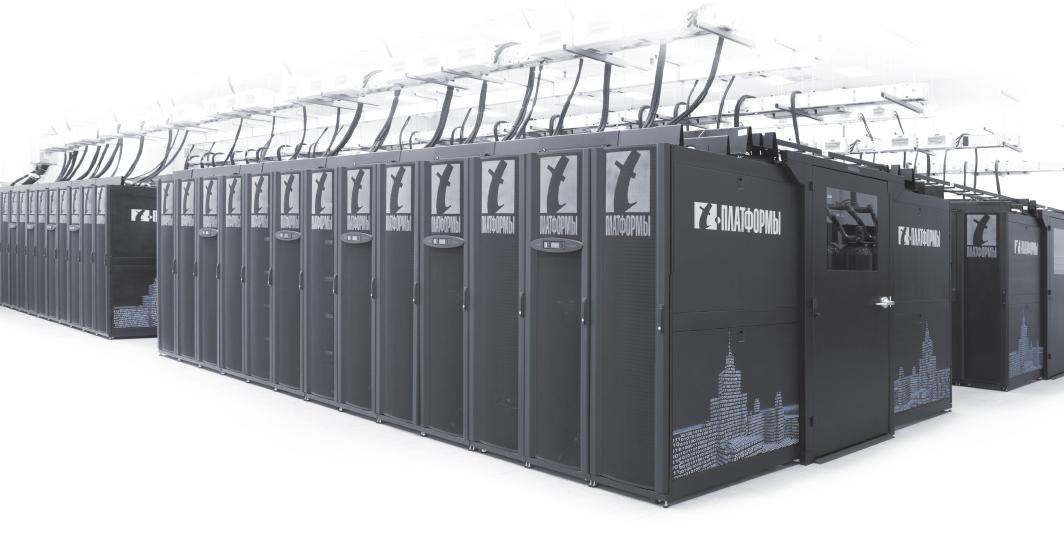 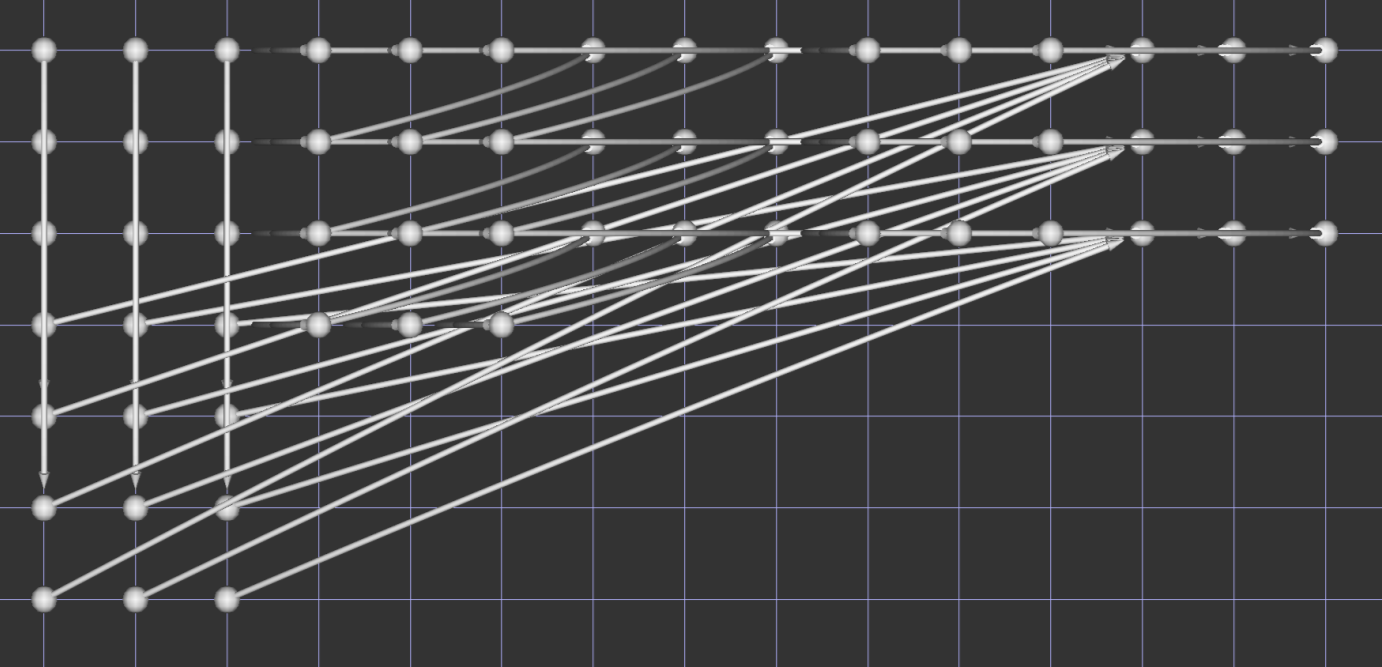 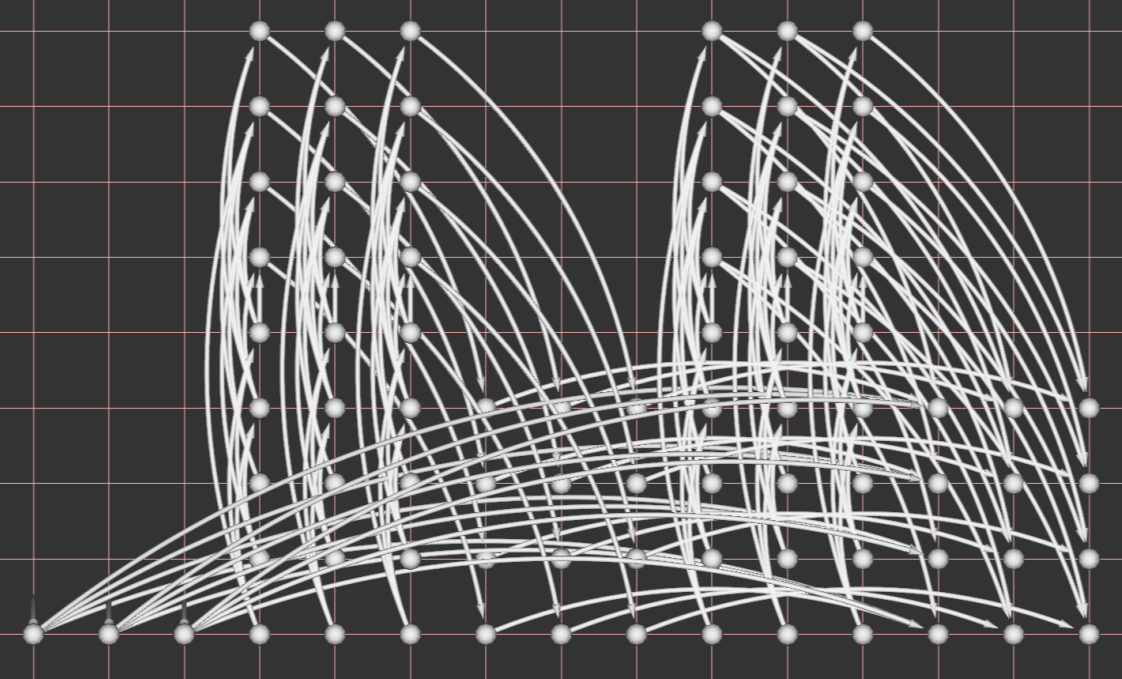 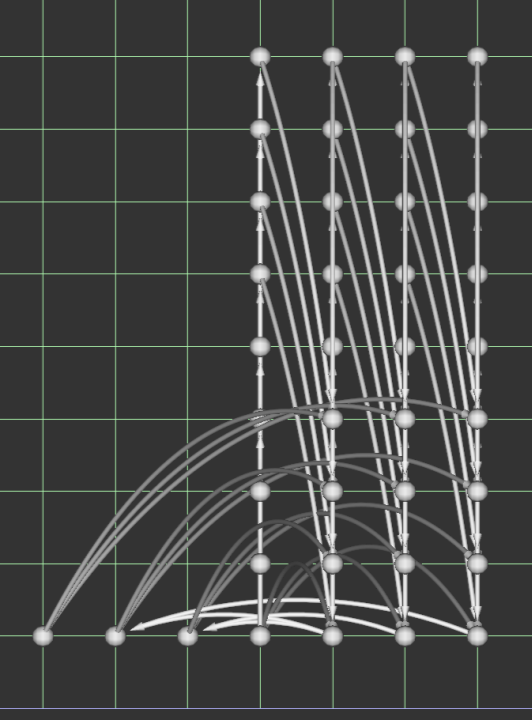 Информационная структура: как получать, описывать, показывать… ? 
(сложности описания алгоритмов)
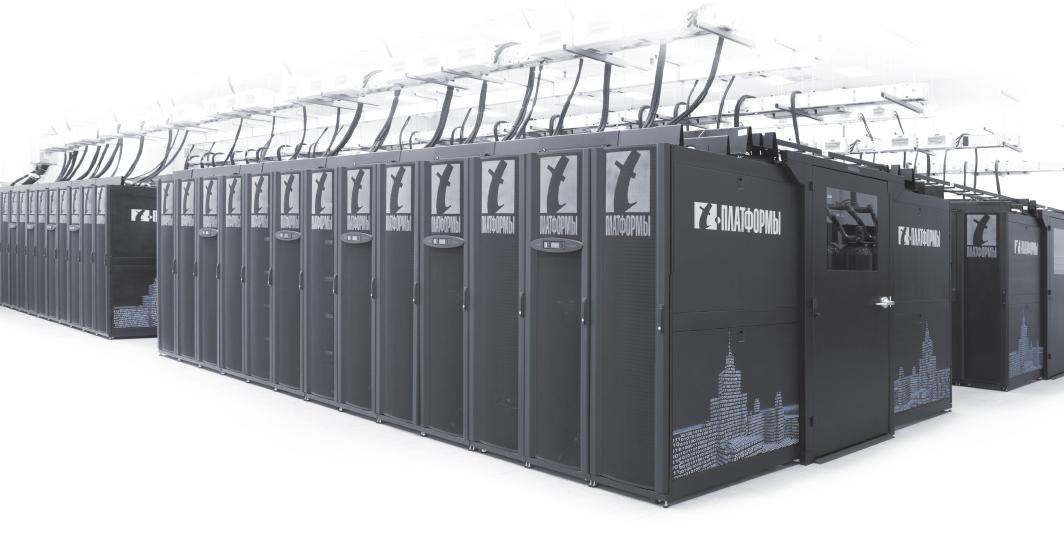 Как выразить имеющийся параллелизм и показать возможный способ 
параллельного  исполнения ?
Информационная структура: как получать, описывать, показывать… ? 
(сложности описания алгоритмов)
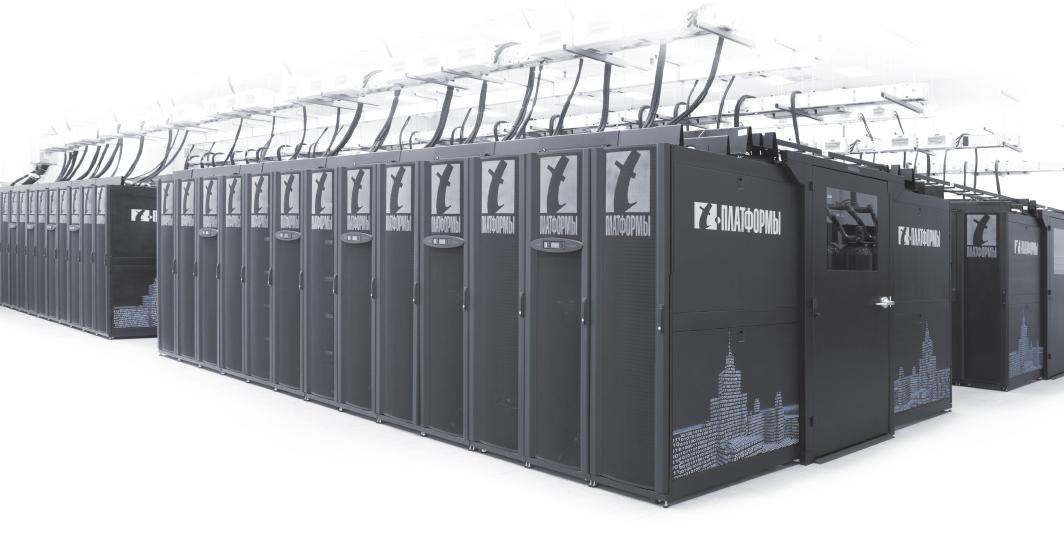 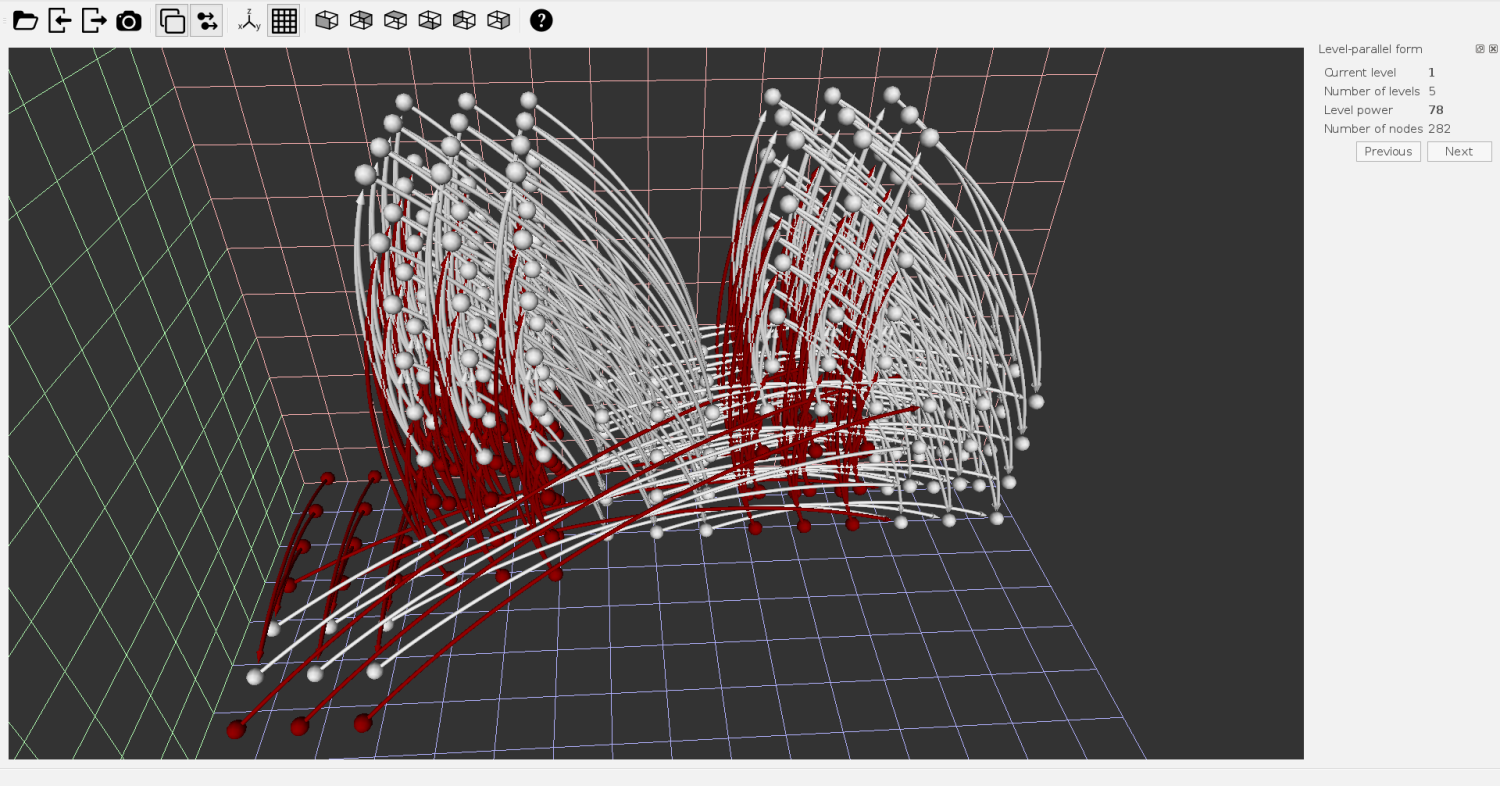 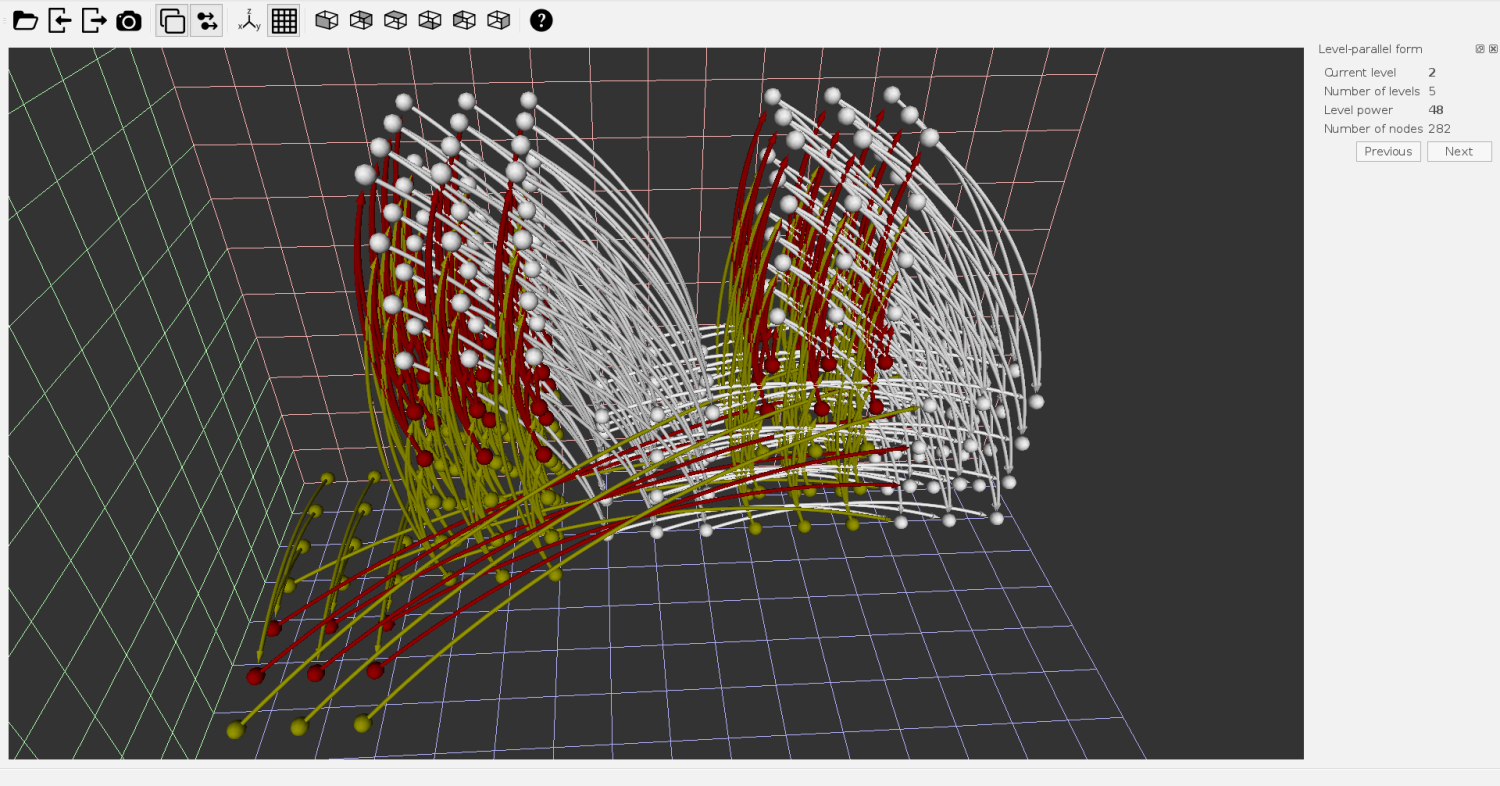 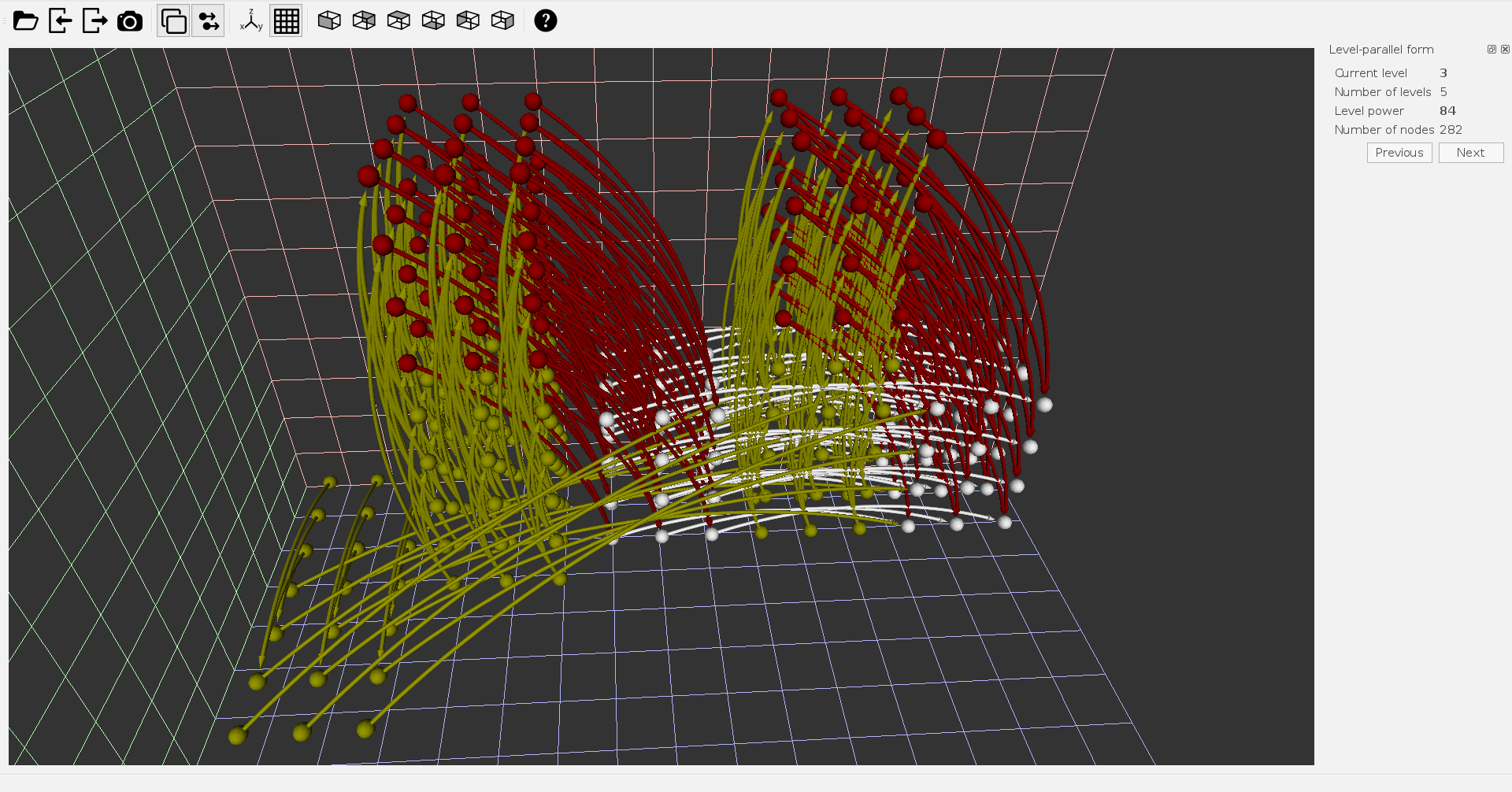 Шаг 1
Шаг 2
Шаг 3
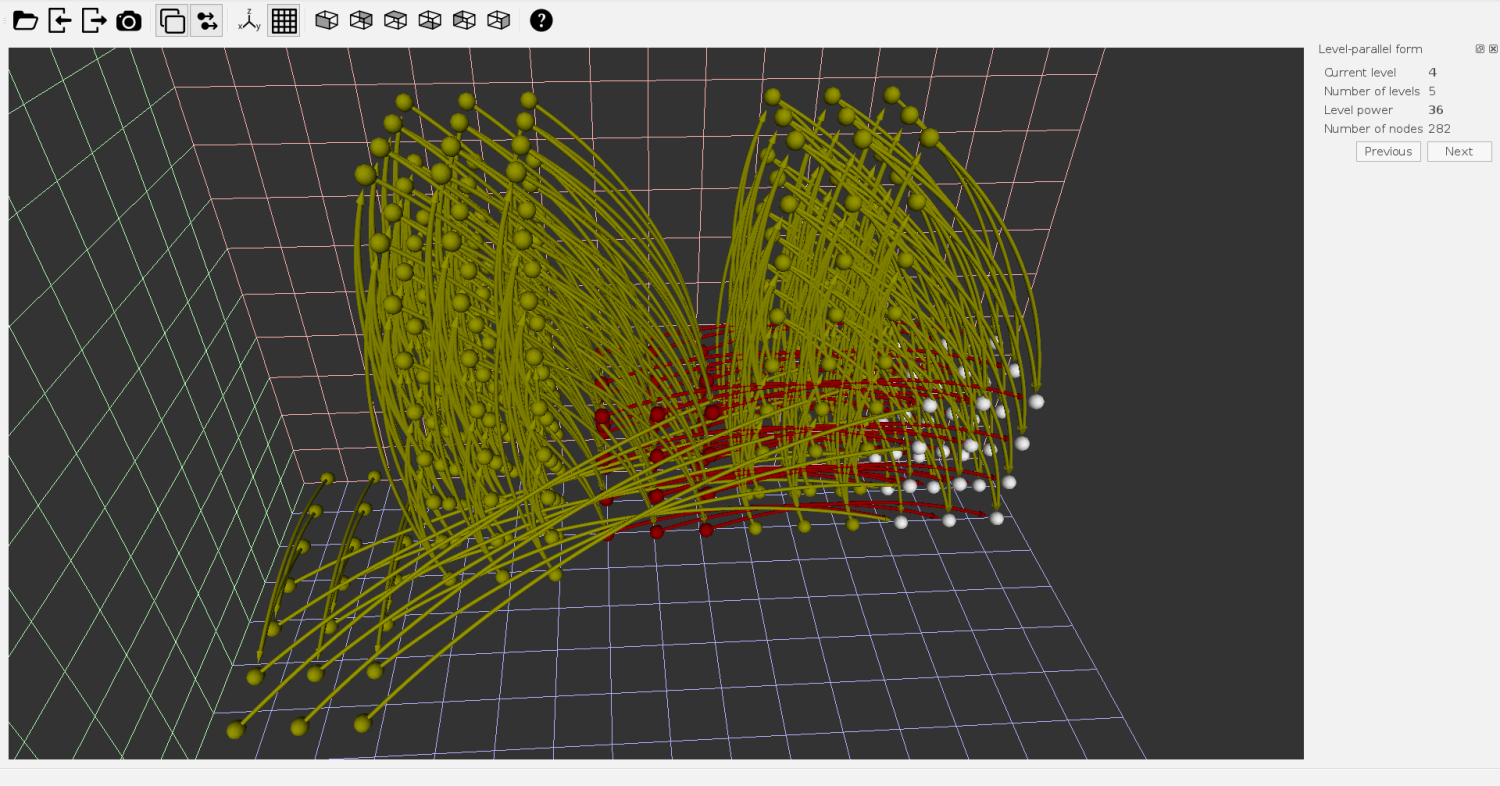 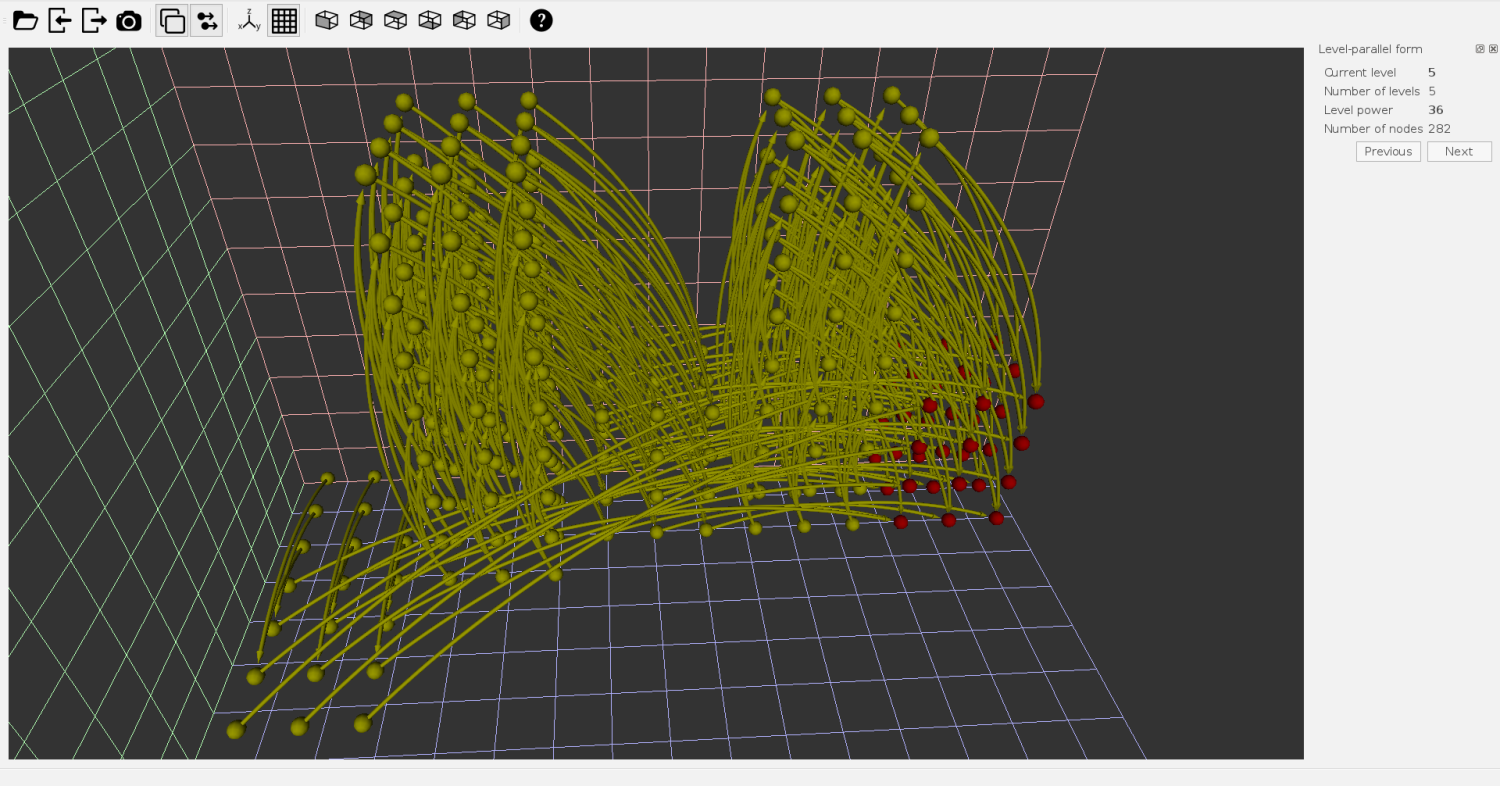 Шаг 4
Шаг 5
Цвета в ярусно-параллельной форме:
Красный – слой выполняющихся операций; Зеленый – уже выполненные операции; 
Белый – операции должны выполниться позже.
Потенциальный параллелизм: как находить, описывать, показывать… ? 
(сложности описания алгоритмов)
init process
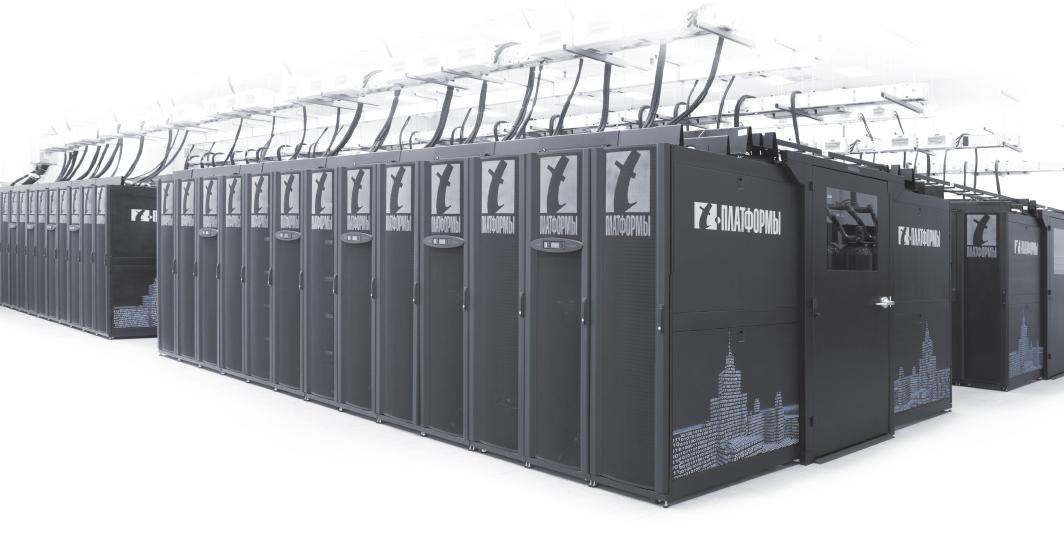 …
compute MST
compute MST
compute MST
compute MST
E = E1  E2  …  Ek
MST(E) = MST(E1  E2  …  Ek) =
 
      = MST( MST(E1)  MST(E2)  …    MST(Ek))
solve results
exit
Минимальное остовное дерево (MST)
(ресурс “математического” параллелизма)
…
} |V|
1
1
1
1
Потенциальный параллелизм: как находить, описывать, показывать… ? 
(сложности описания алгоритмов)
…
} |V|
2
2
2
2
…
…
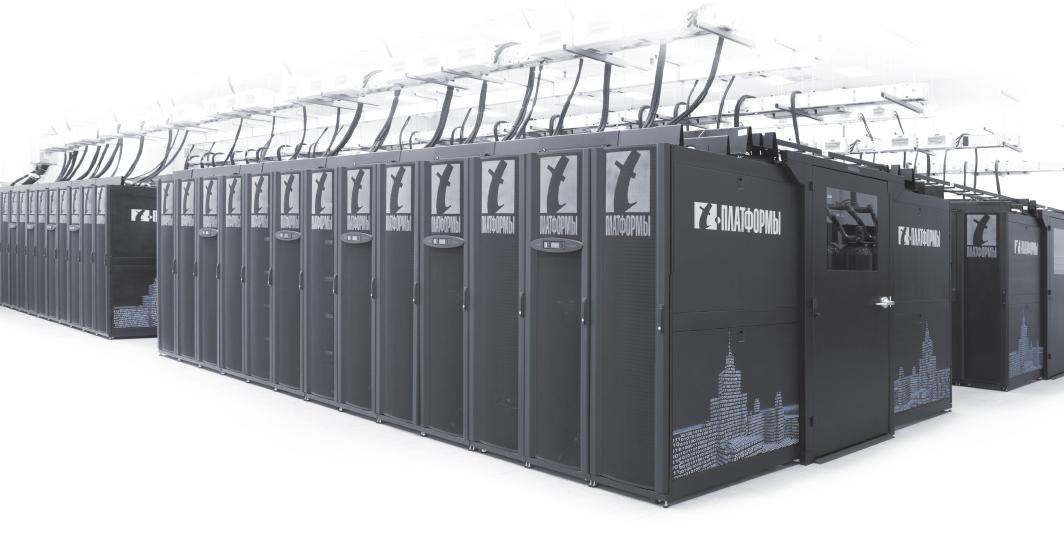 } |E|
} |E|
3
3
3
3
3
3
3
3
3
3
V – множество вершин
E – множество дуг
…
Недетерминизм (нерегулярность)
} |E|
4
4
4
4
4
…
…
} |E|
} |E|
Одна итерация
5
5
5
5
5
5
5
5
5
5
Недетерминизм (нерегулярность)
…
} |V|
6
6
6
6
6
…
…
} |V|
} |V|
7
7
7
7
7
7
7
7
7
7
…
} |V|
8
8
8
8
8
…
} |V|
9
9
9
9
9
10
11
Минимальное остовное дерево
(ресурс классического параллелизма)
12
Следующая итерация
выход
Структура алгоритмов: возможные варианты для параллельного кода 
(сложности описания алгоритмов)
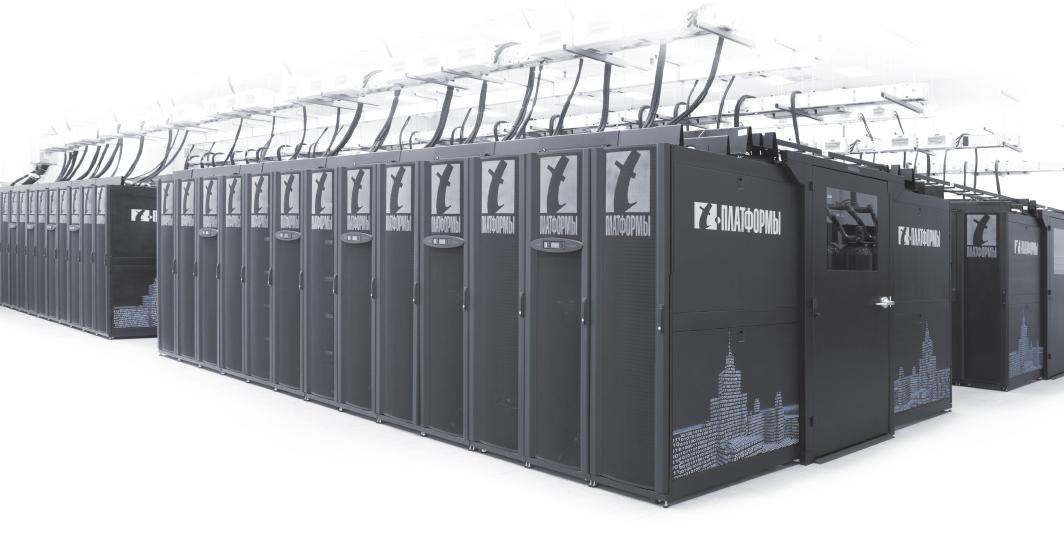 Предположим, что мы знаем потенциальный параллелизм алгоритма... 
Как выразить “потенциальную свободу” в выборе походящей формы 
для параллельной программы ?
Структура алгоритмов: возможные варианты для параллельного кода 
(сложности описания алгоритмов)
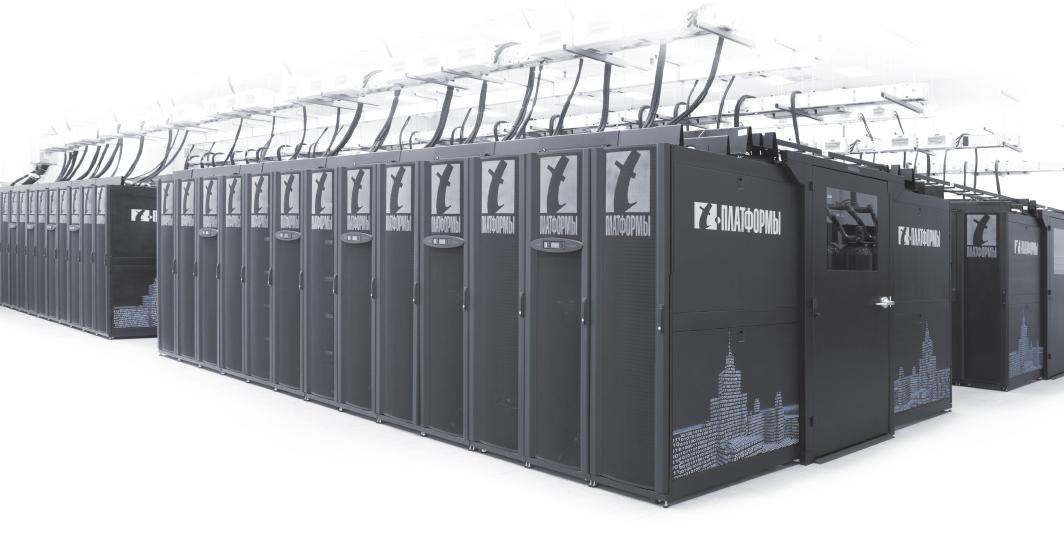 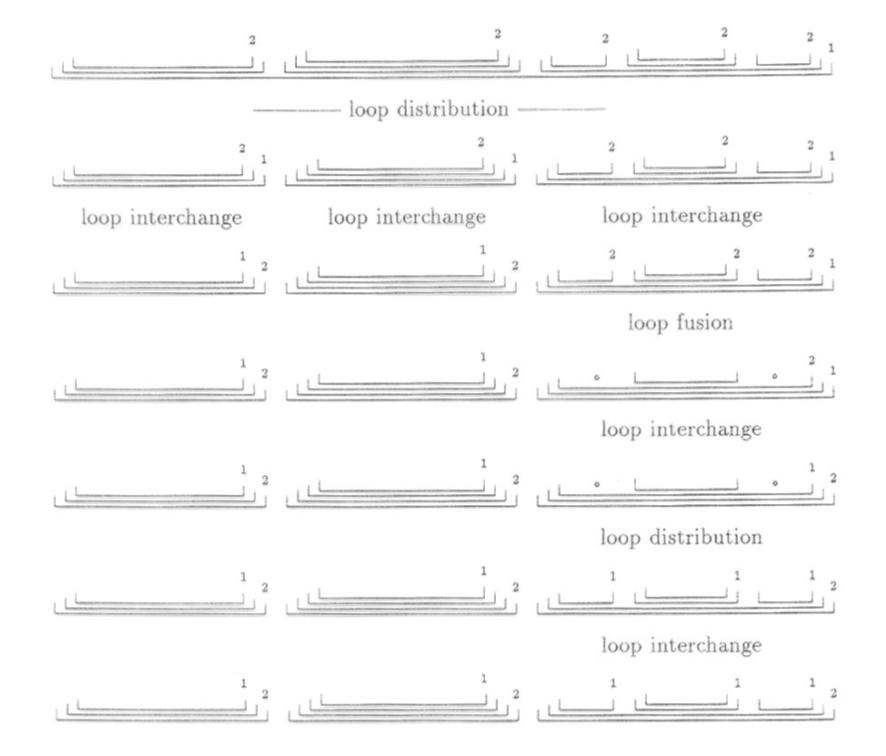 Циклический профиль алгоритма / программы
Самый внешний цикл (отмечен “1”) - параллельный. 
Можно ли сделать данный цикл самым внутренним, чтобы векторизовать?
Структура алгоритмов: возможные варианты для параллельного кода 
(сложности описания алгоритмов)
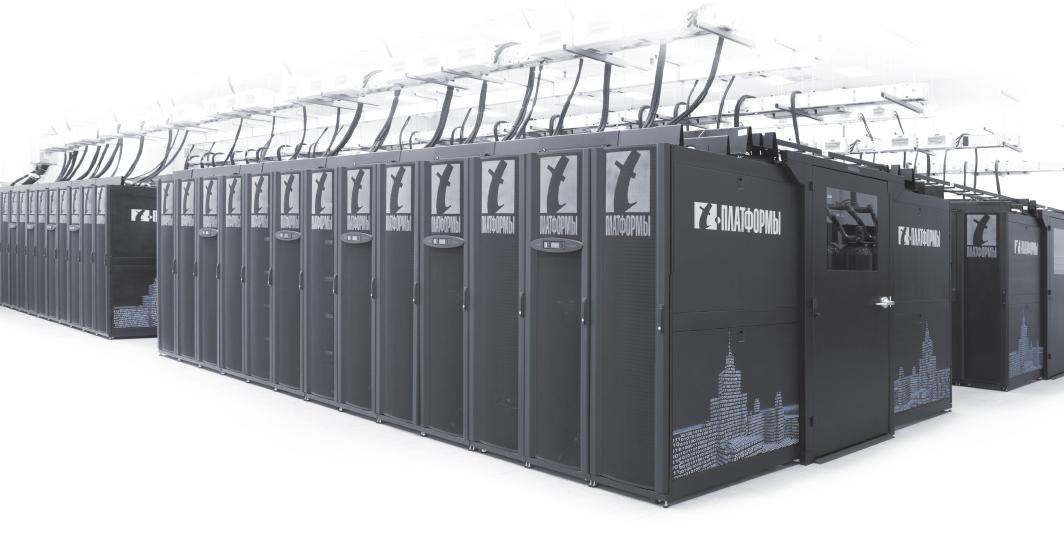 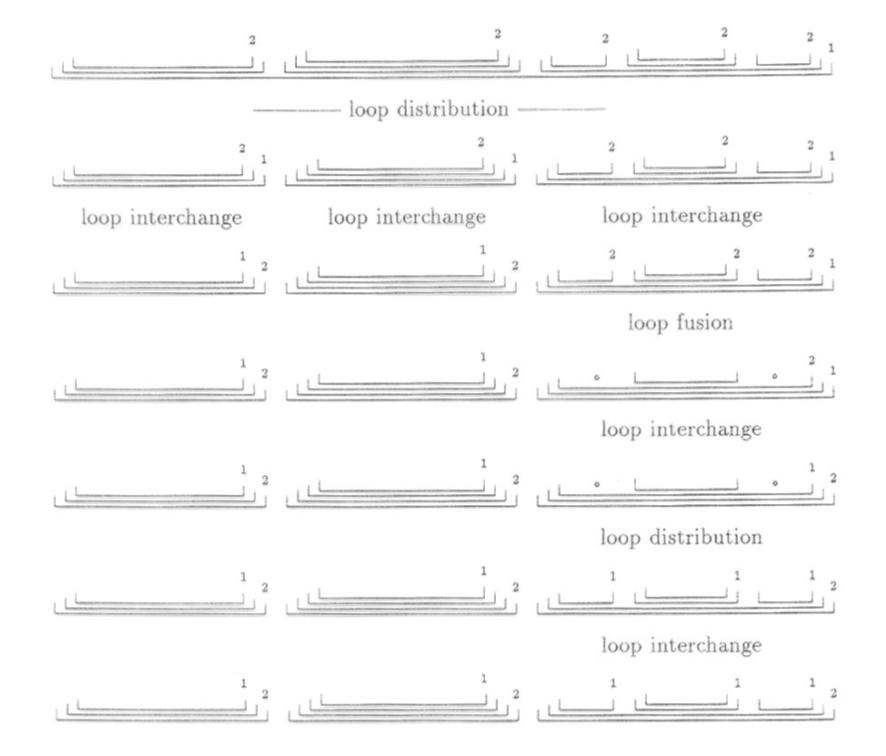 Эта последовательность преобразований делает исходный внешний цикл (1) внутренним и позволяет векторизовать программу (алгоритм).

Как показать подобный потенциал преобразований в общем случае?
Возможные источники несбалансированности: 
это важно, это нужно отметить 
(сложности описания алгоритмов)
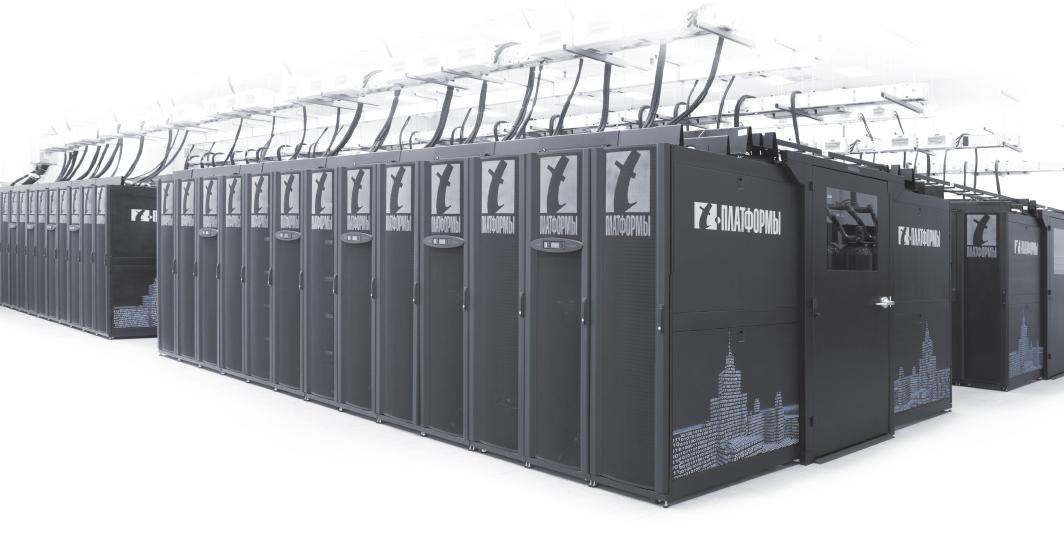 Баланс между арифметическими операциями +/- and * ;

Баланс между арифметическими операциями и “чтениями/записями”;
Возможные источники несбалансированности: 
это важно, это нужно отметить 
(сложности описания алгоритмов)
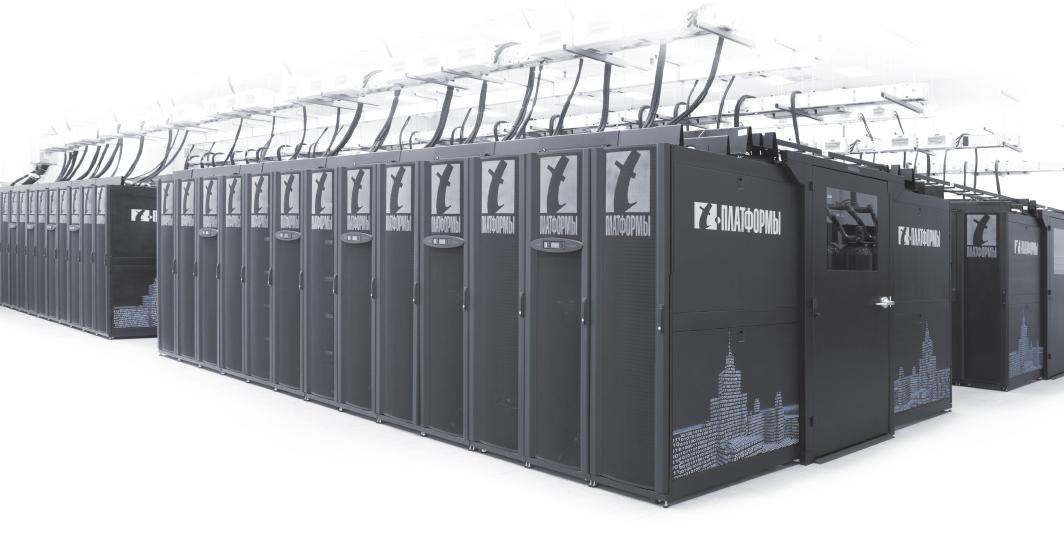 Баланс между арифметическими операциями +/- and * ;

 Баланс между арифметическими операциями и “чтениями/записями”;
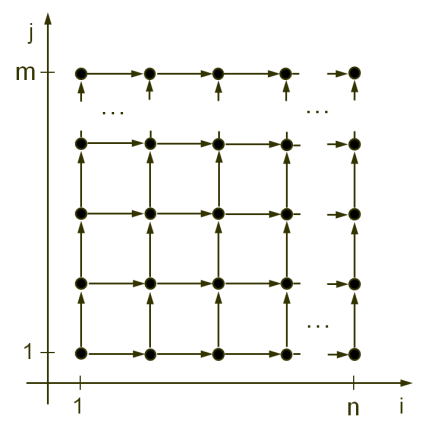 Баланс в числе операций, которые 
могут выполняться параллельно;
Баланс между вычислительной и коммуникационной частями…
Возможные источники недетерминизма: 
это важно, это нужно отметить 
(сложности описания алгоритмов)
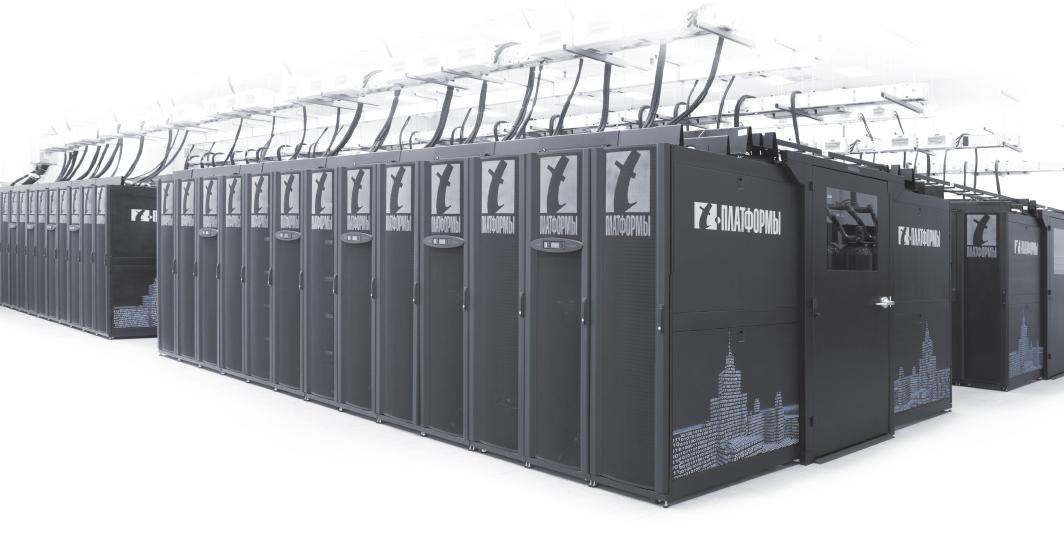 Структура входных данных (разреженные матрицы, графы произвольной структуры…);

Итерационная природа алгоритмов;

Датчики случайных чисел;
Отсутствие повторяемости результатов из-за разного порядка выполнения ассоциативных операций…
Локальность данных: множество открытых вопросов 
(сложности описания алгоритмов)
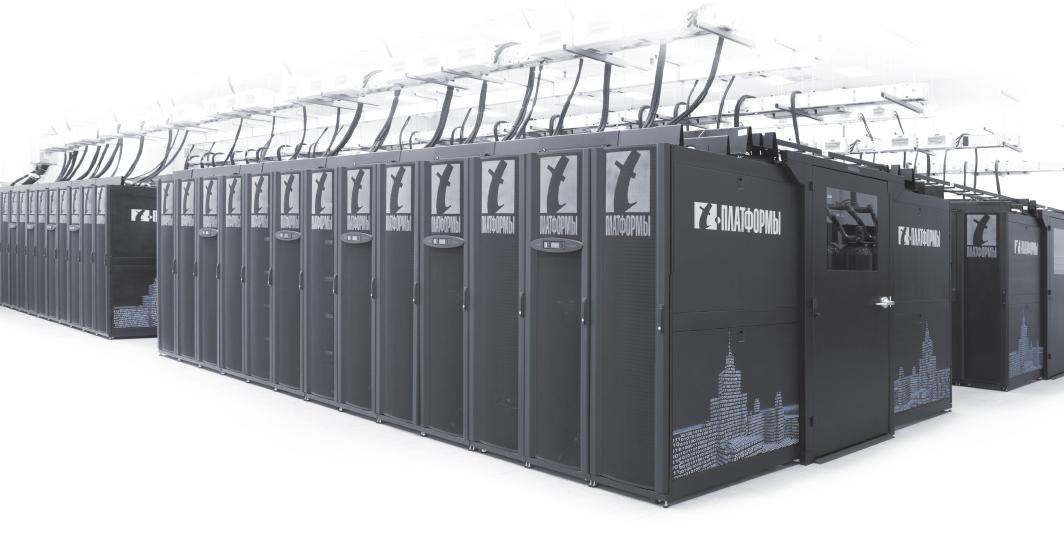 Как оценивать пространственную* и временную** локальность данных в программе ?

Как сравнивать пространственную и временную локальность данных разных программ ?
* Пространственная локальность данных – насколько близко друг к другу расположены последовательные обращения в память.
** Временная локальность данных – насколько часто происходят обращения к одним и тем же данным.
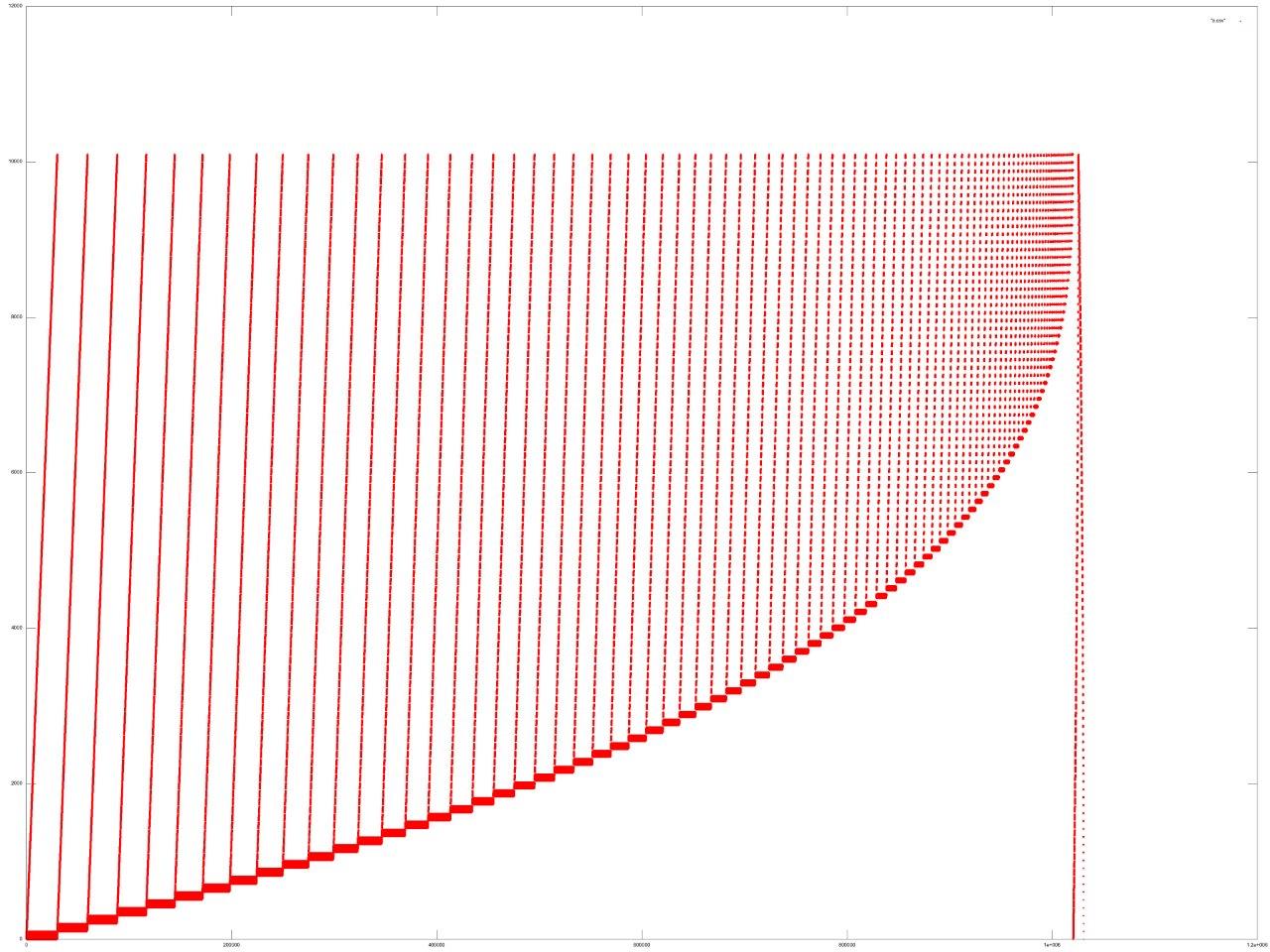 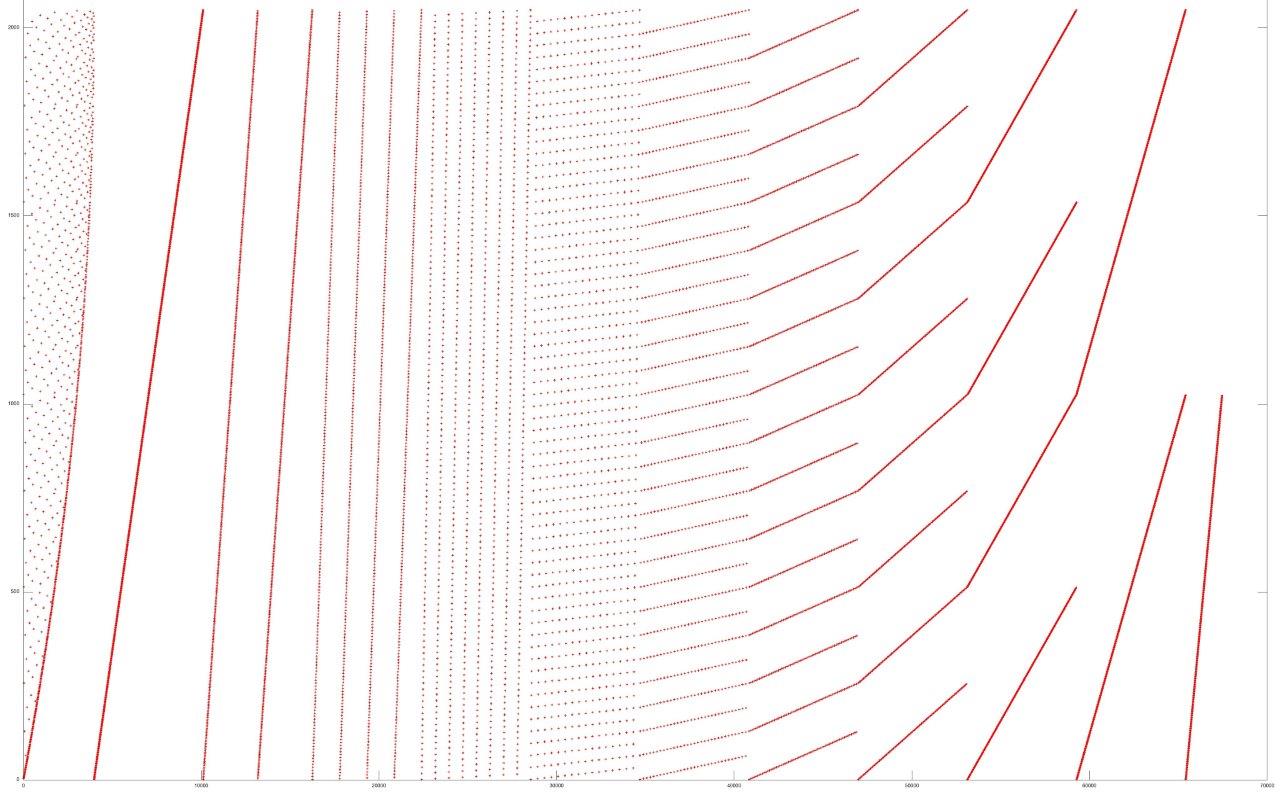 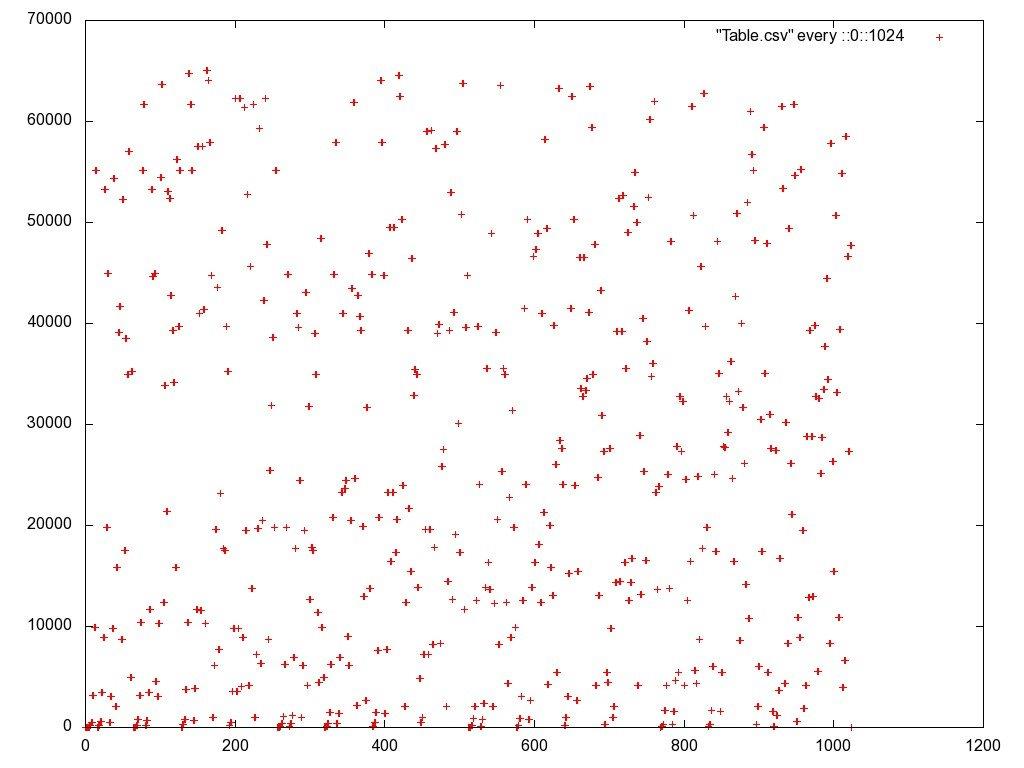 FFT
Random Access
Linpack
Локальность данных: множество открытых вопросов 
(сложности описания алгоритмов)
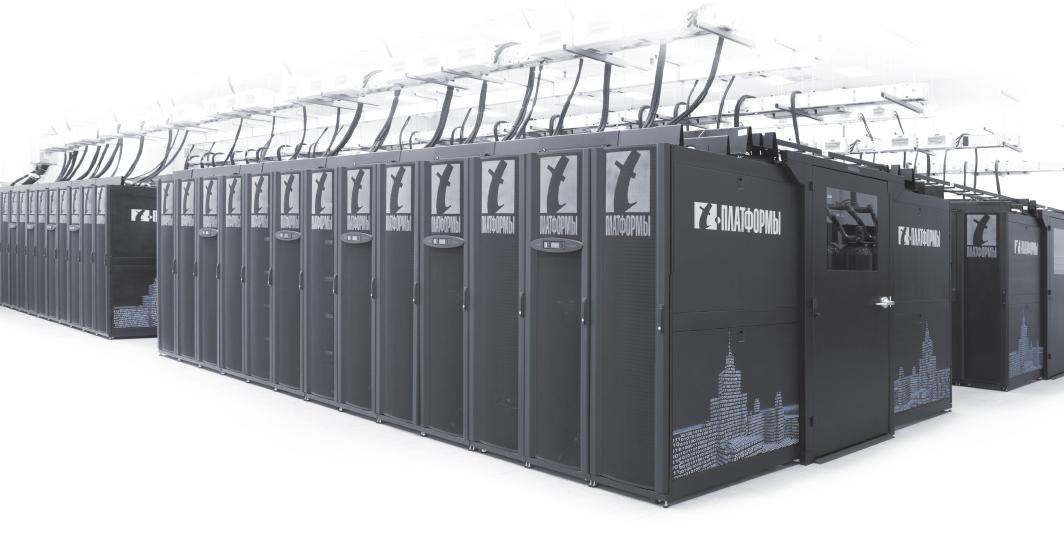 Как оценивать пространственную и временную локальность данных в программе ?

Как сравнивать пространственную и временную локальность данных разных программ ?
Можем ли мы предсказывать локальность данных в будущих реализациях, опираясь только на информацию об алгоритмах? 

Что означает “локальность алгоритма” ? 
Что означает “алгоритм обладает хорошей/плохой локальностью” ?
В алгоритмах нет структур данных, а значит и понятие “локальность” к ним напрямую не применимо! Вместе с этим, алгоритмы определяют суть программ, где локальность уместна и важна.
Коммуникационный профиль приложений
(сложности описания алгоритмов)
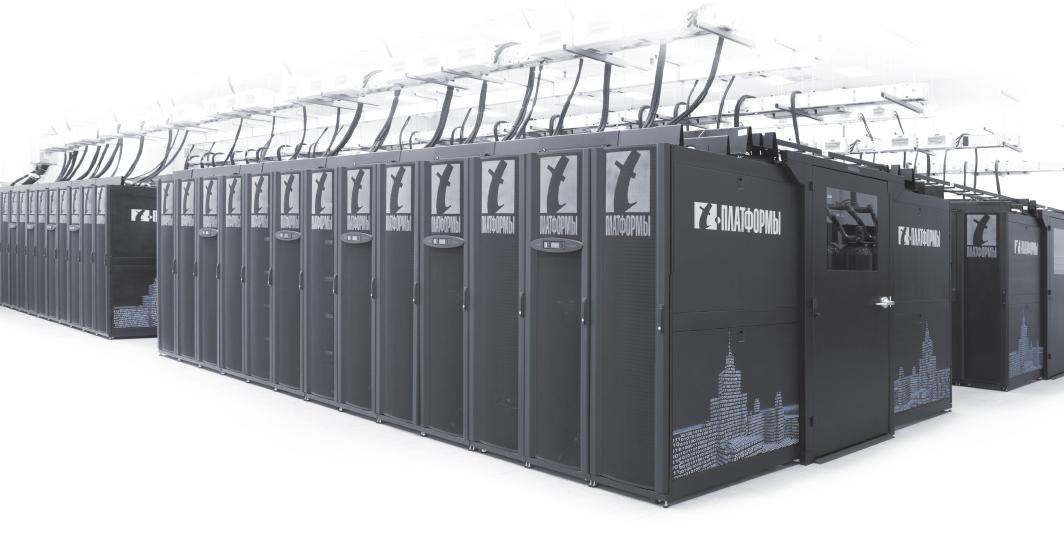 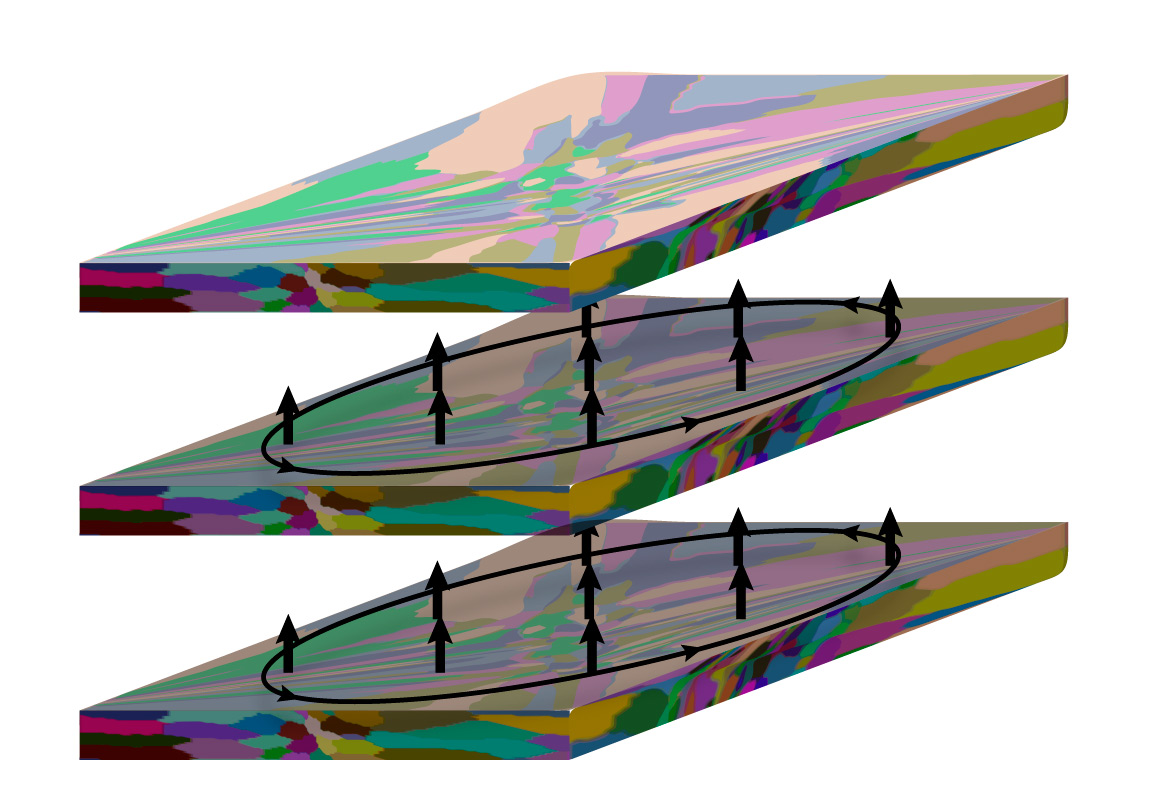 MPI_Reduce( buf, …)
MPI_Reduce( buf, …)
MPI_Reduce( buf, …)
А что такое коммуникационный профиль приложений? 
Как его получить и описывать? (Scalasca, Vampir…)
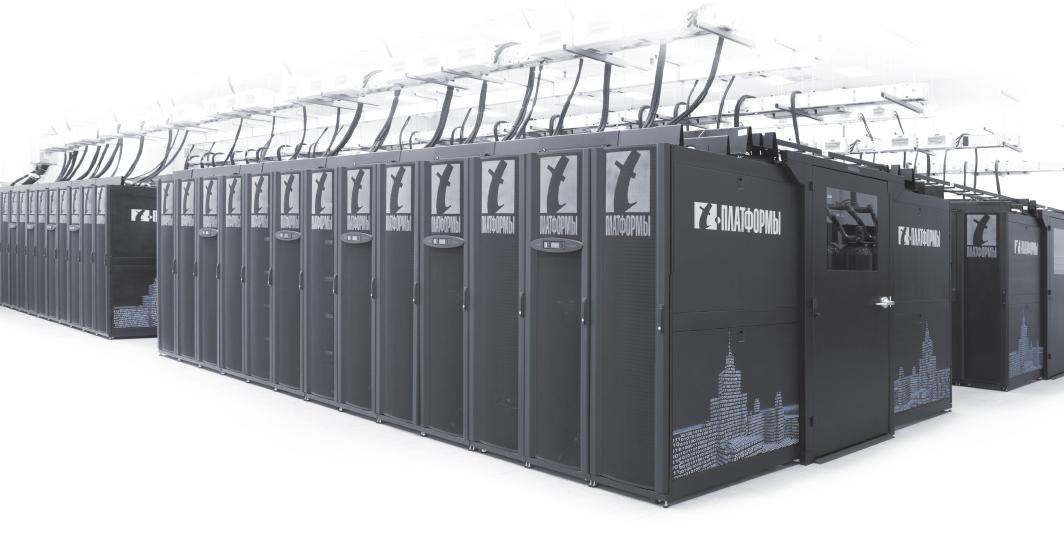 Все ли мы знаем о разложении Холецкого ?
Да…
Кажется, что Да…
Фундаментальный вопрос:
Что означает выполнить полное описание алгоритма?
Пока ответа не знает никто...
Разновидности одного алгоритма…
(сложности описания алгоритмов)
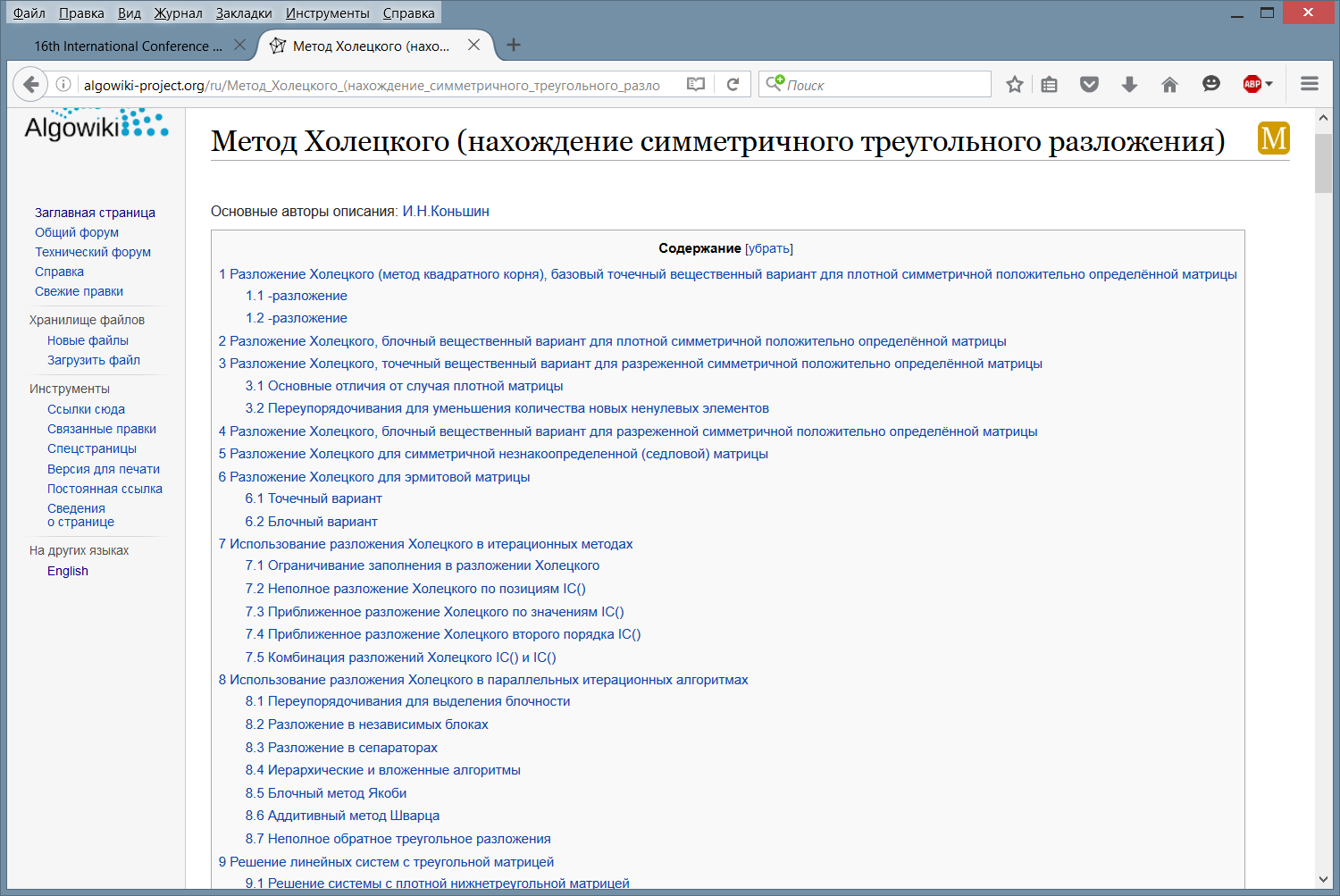 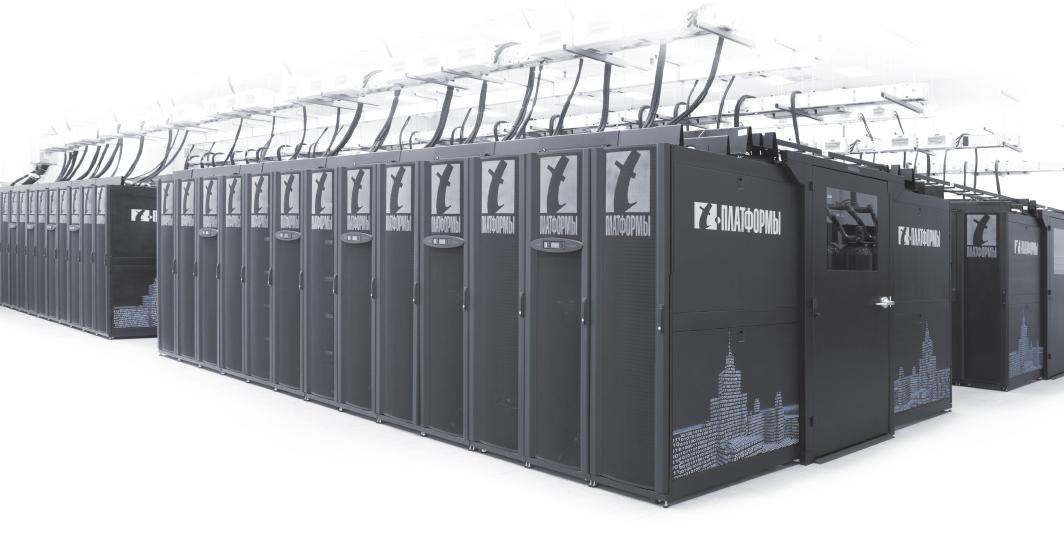 Алгоритмы и их реализации
А Л Г О Р И Т М Ы
A
П Р О Г Р А М М Ы
P1
P2
P3
К О М П Ь Ю Т Е Р Н Ы Е  П Л А Т Ф О Р М Ы
C
Достаточно ли у нас информации об алгоритме  A, чтобы создать эффективную реализацию для платформы C?
Можем ли мы использовать реализации P1, P2, P3 или мы должны создавать еще одну реализацию P для платформы C?
Эффективность суперкомпьютерных приложений
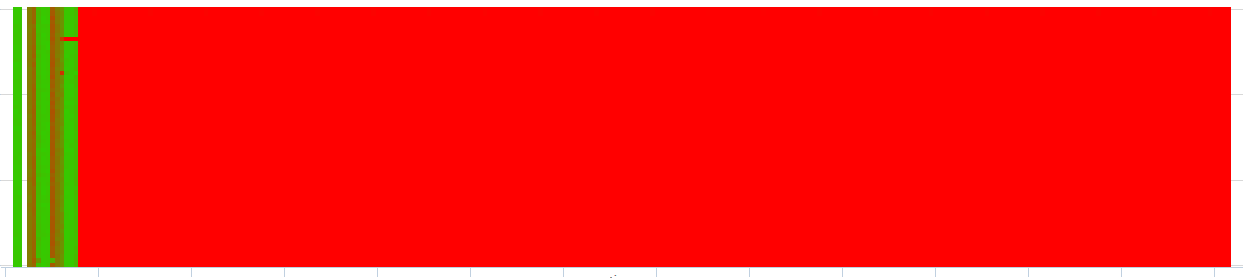 488 ядер
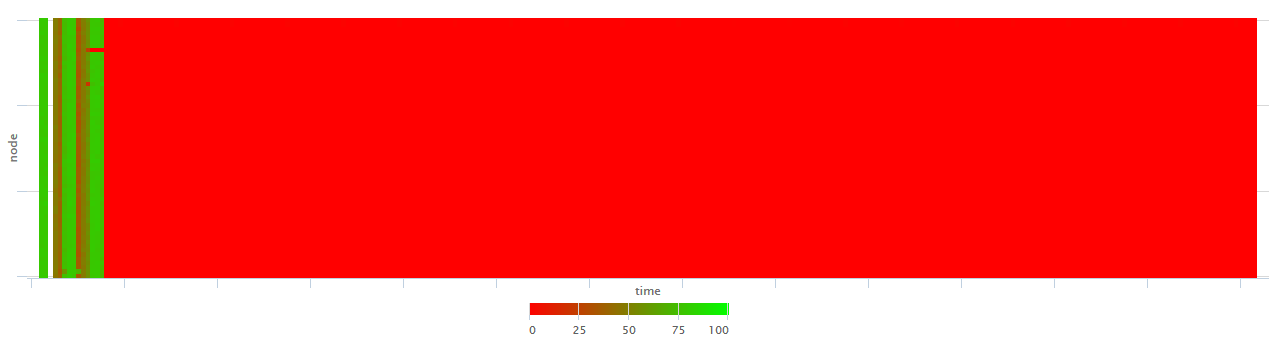 –  Уровень загрузки CPU
488 ядер: бессмысленный ПРОСТОЙ 22 часа !
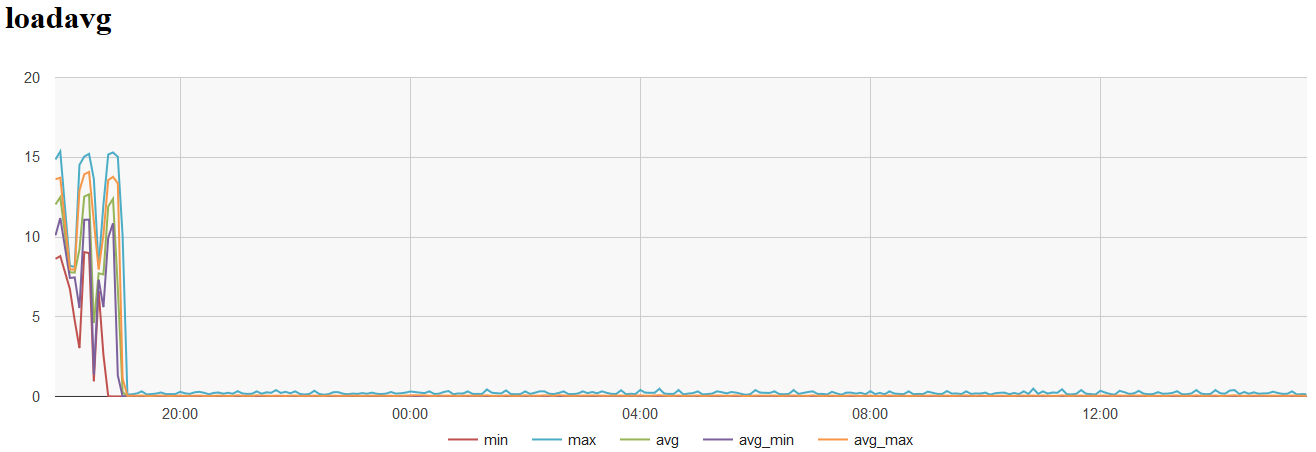 LoadAVG
Что может быть причиной такой ситуации?
Да, может быть и так…
- Ошибка в аппаратуре?
Да, может быть и так…
- Ошибка в системном ПО?
Да, может быть и так…
- Ошибка в коде?
Да, может быть и так…
- Проблемы с алгоритмом?
Идеи суперкомпьютерного кодизайна
(Supercomputing Co-Design)
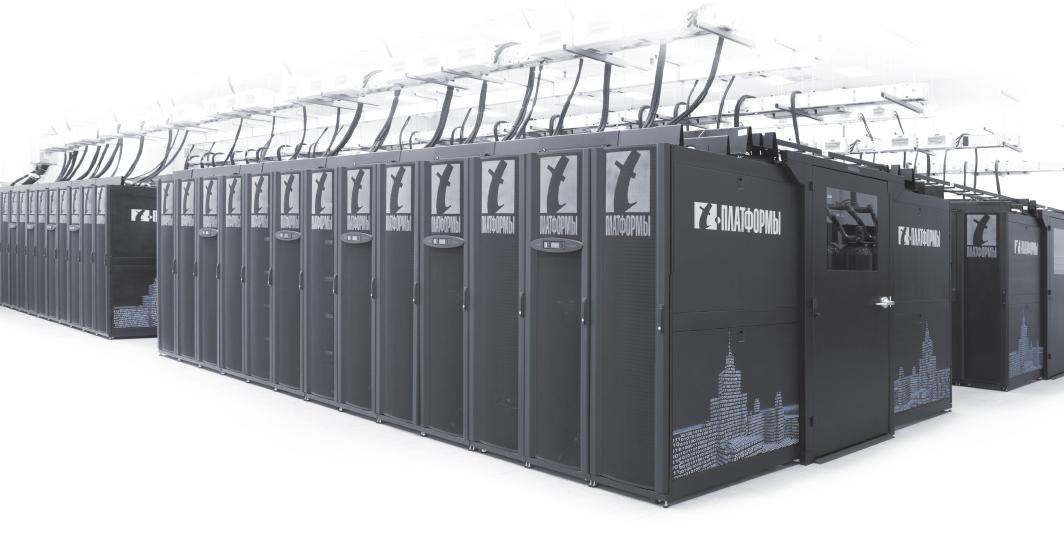 Большие задачи
Математические методы
Алгоритмы
Технологии программирования
Код программы
Компиляторы
Системы времени исполнения
Суперкомпьютеры, архитектуры
Идеи суперкомпьютерного кодизайна
(Supercomputing Co-Design)
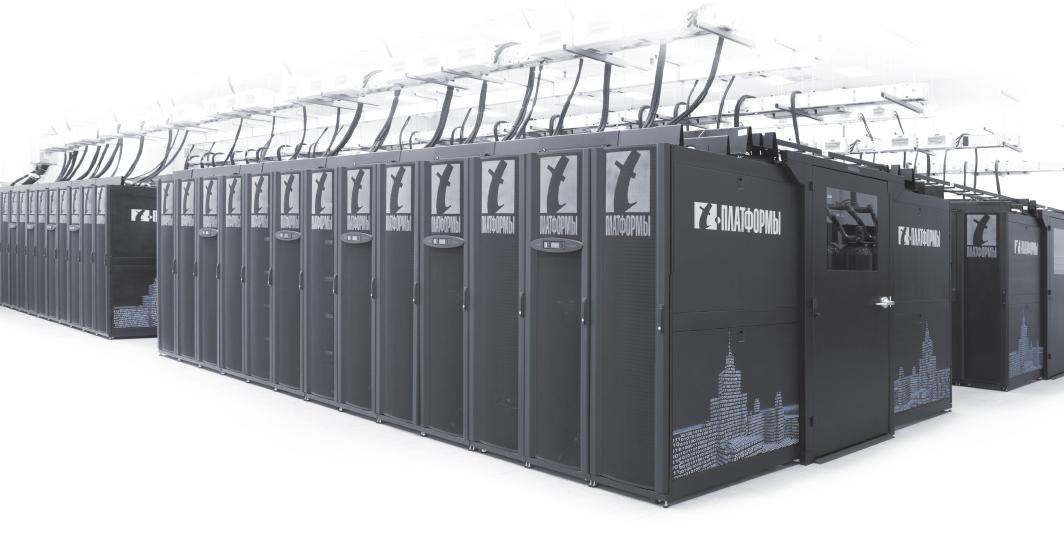 Большие задачи
Математические методы
Алгоритмы
Технологии программирования
Код программы
Компиляторы
Системы времени исполнения
Суперкомпьютеры, архитектуры
Тысячи, миллионы, миллиарды…
Идеи суперкомпьютерного кодизайна
(Supercomputing Co-Design)
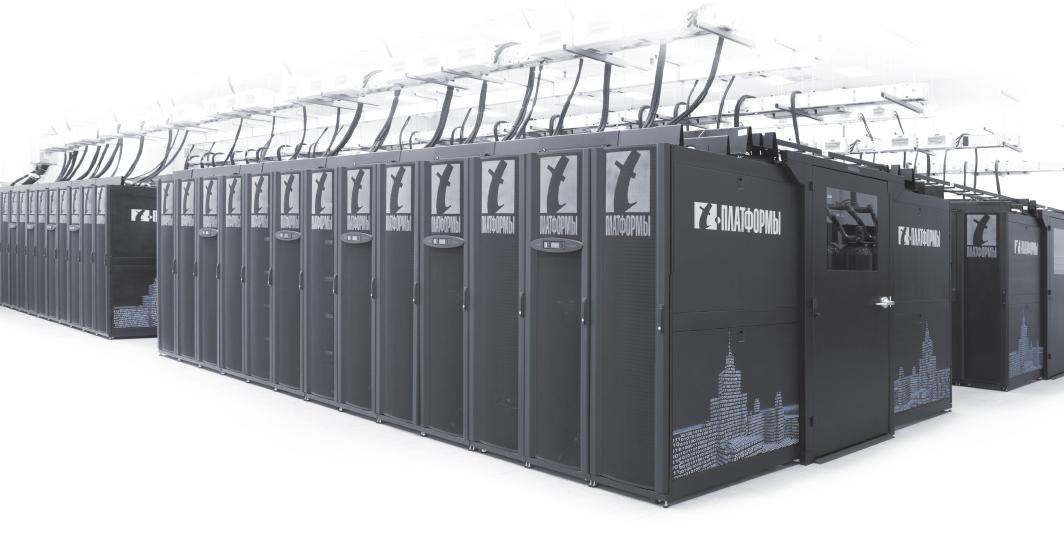 Как обеспечить эффективность цепочки суперкомпьютерного кодизайна?
Большие задачи
Математические методы
Алгоритмы
Технологии программирования
Код программы
Компиляторы
Системы времени исполнения
Суперкомпьютеры, архитектуры
Тысячи, миллионы, миллиарды…
Эффективность суперкомпьютерных приложений
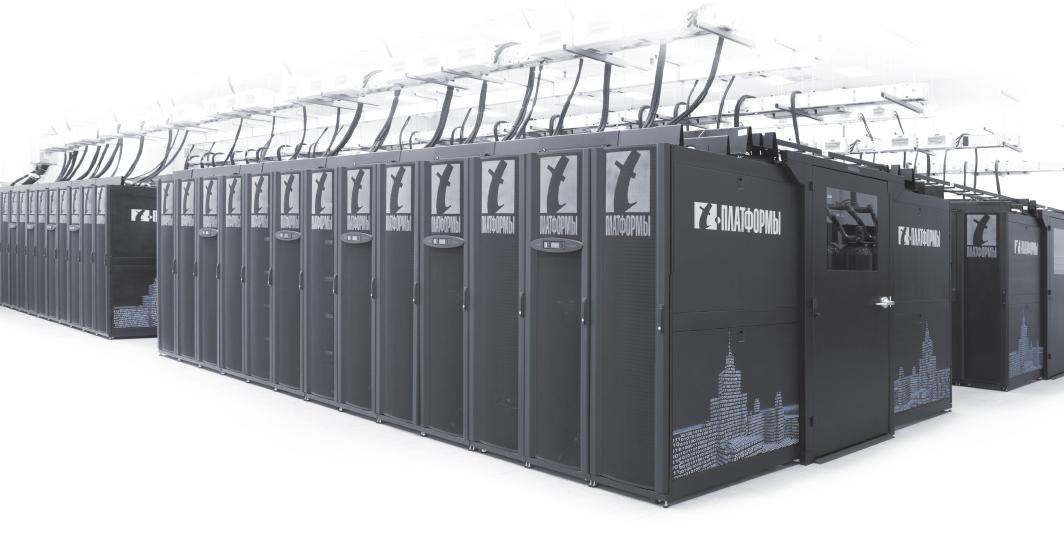 Тонкий анализ поведения
программ
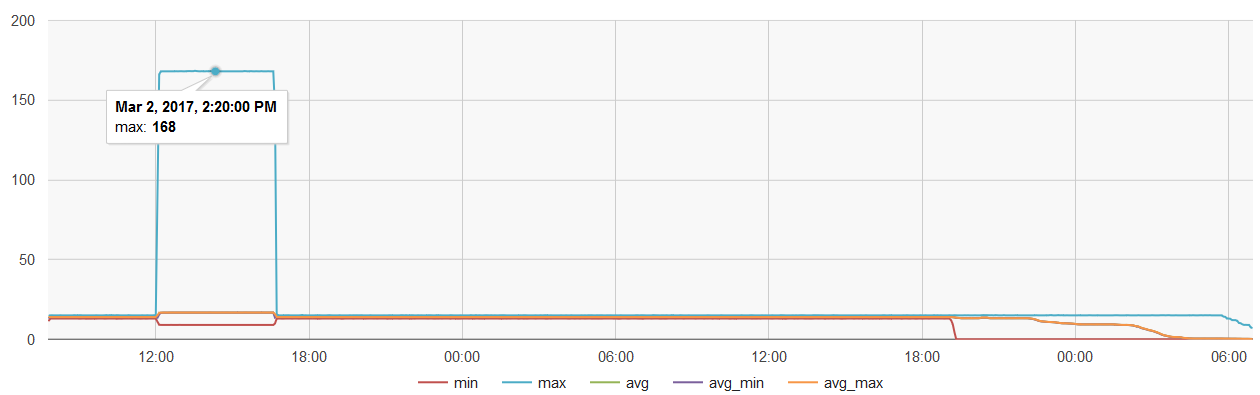 LoadAVG
Эффективность суперкомпьютерных приложений
CPU Load
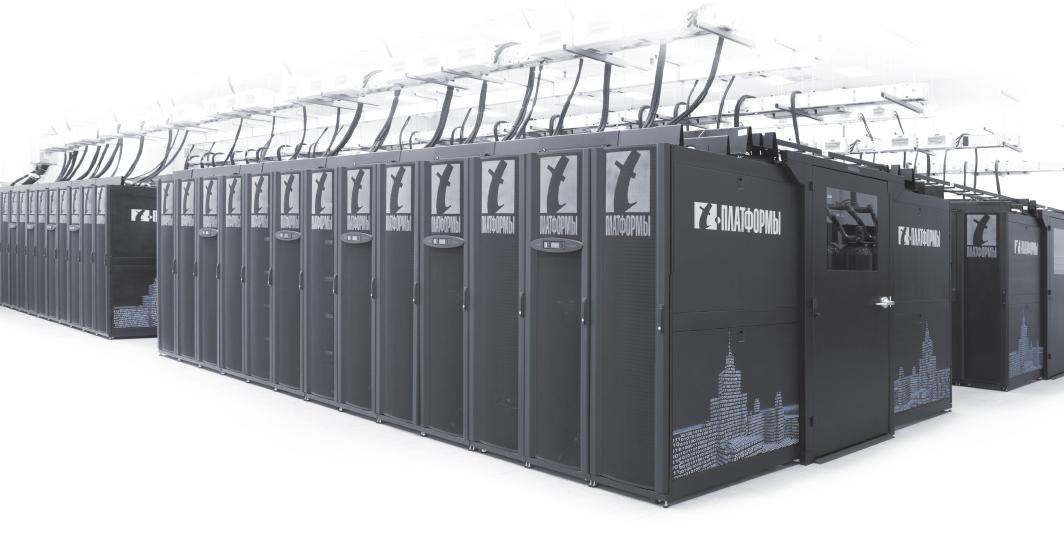 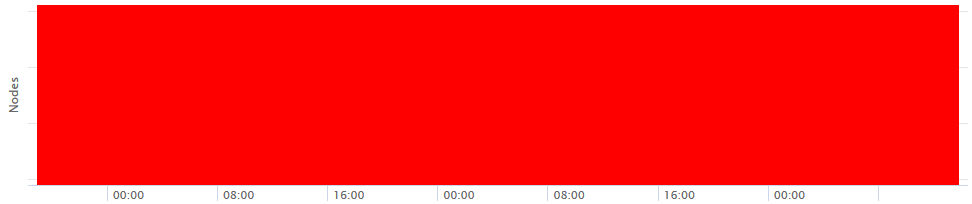 Min
Тонкий анализ поведения
программ
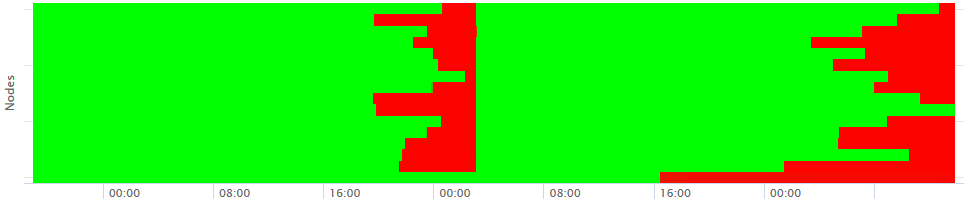 Max
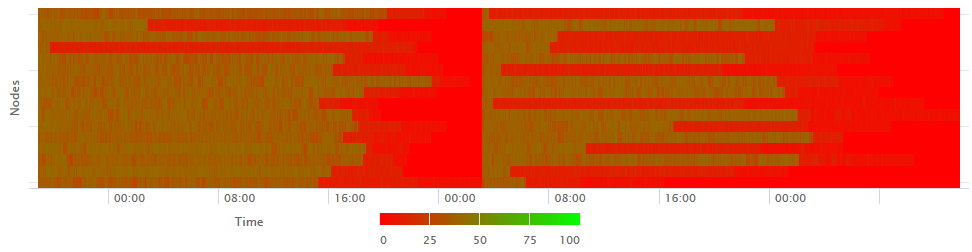 Avg
Тест HPCG для суперкомпьютеров
(еще один аргумент в пользу суперкомпьютерного кодизайна)
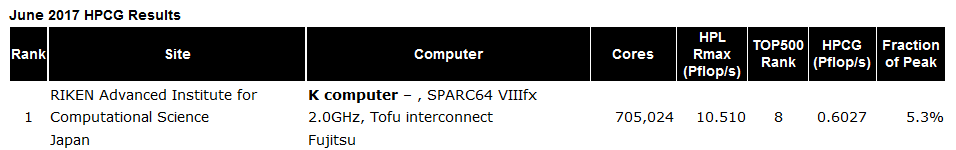 94%
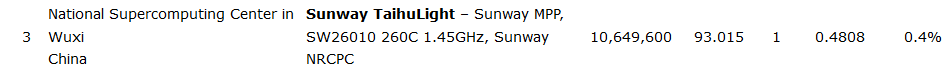 74%
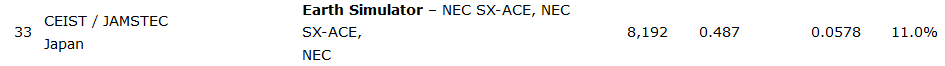 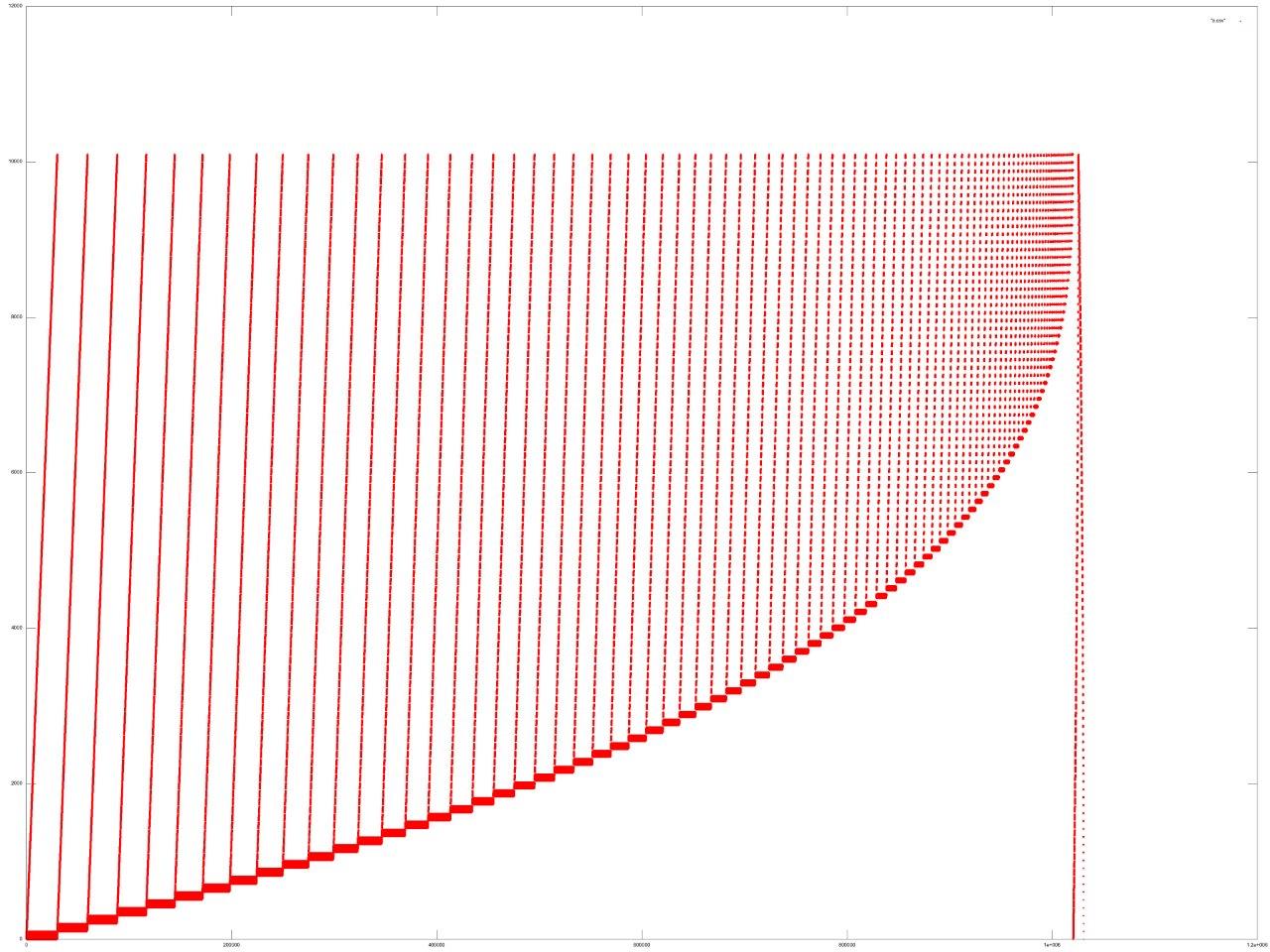 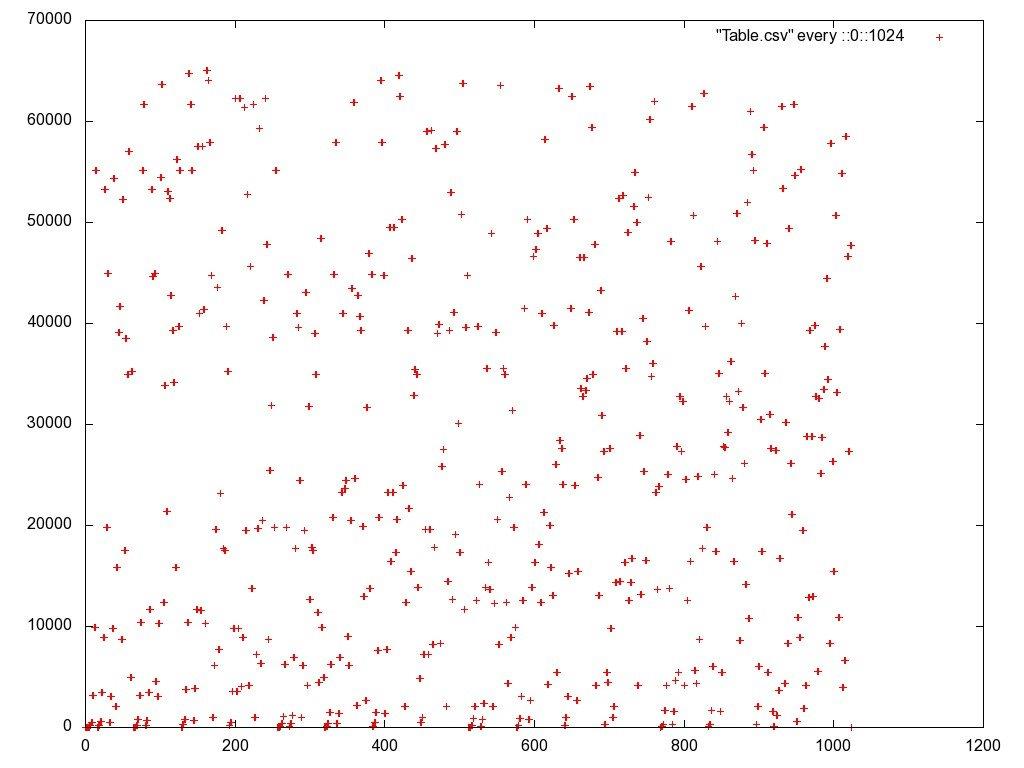 В чем причина достижения 
высокого или низкого % 
от пиковой 
производительности?
Random Access
Linpack
Элементы суперкомпьютерного кодизайна
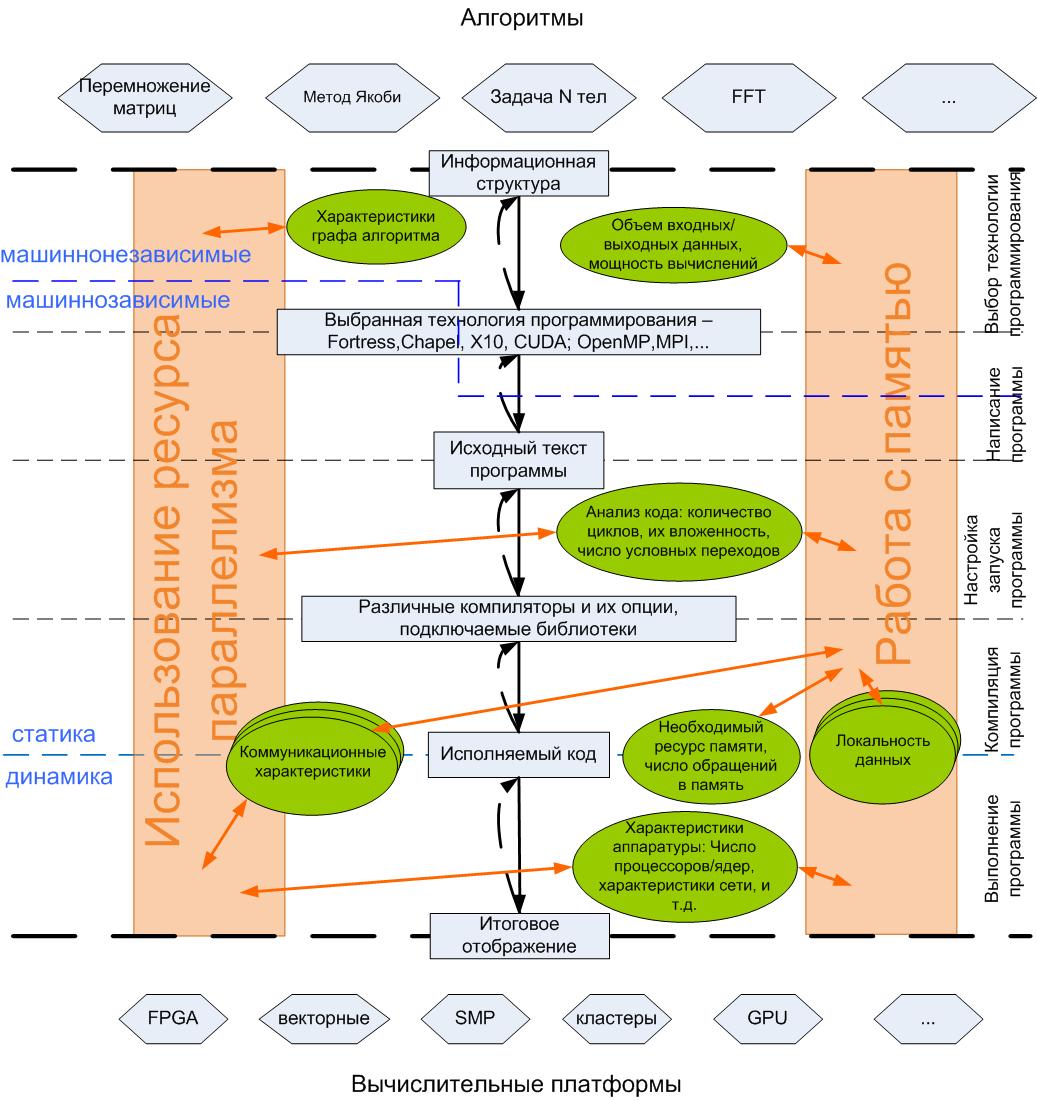 Структура и свойства алгоритмов
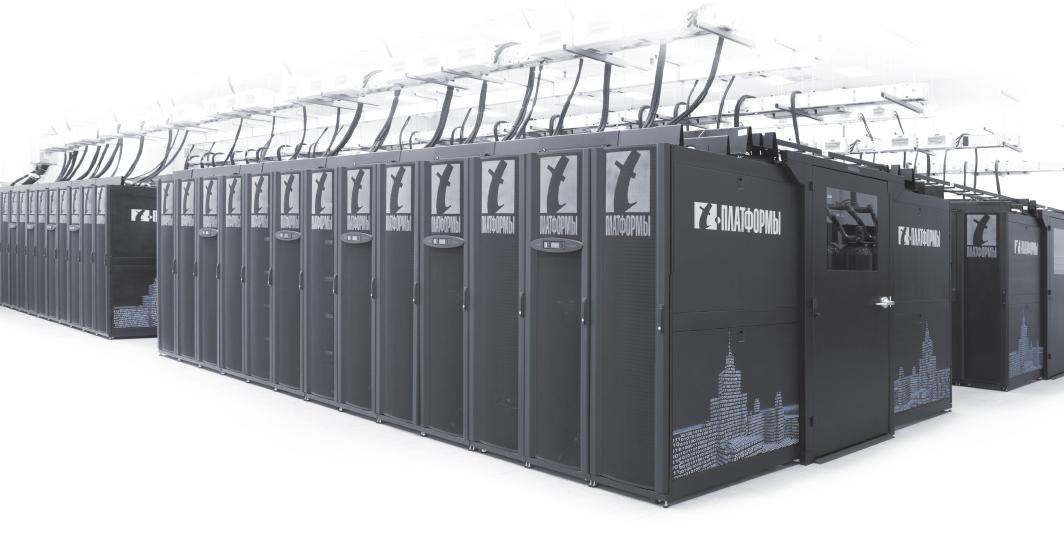 Да, можно: проект AlgoWiki
Можно ли выполнить такой анализ “раз и навсегда” ?
http://AlgoWiki-Project.org/
Анализировать алгоритмы, чтобы понять, как их приспособить под
новую компьютерную платформу ;
Структура и свойства алгоритмов
(от мобильных платформ до экзафлопсных суперкомпьютеров)
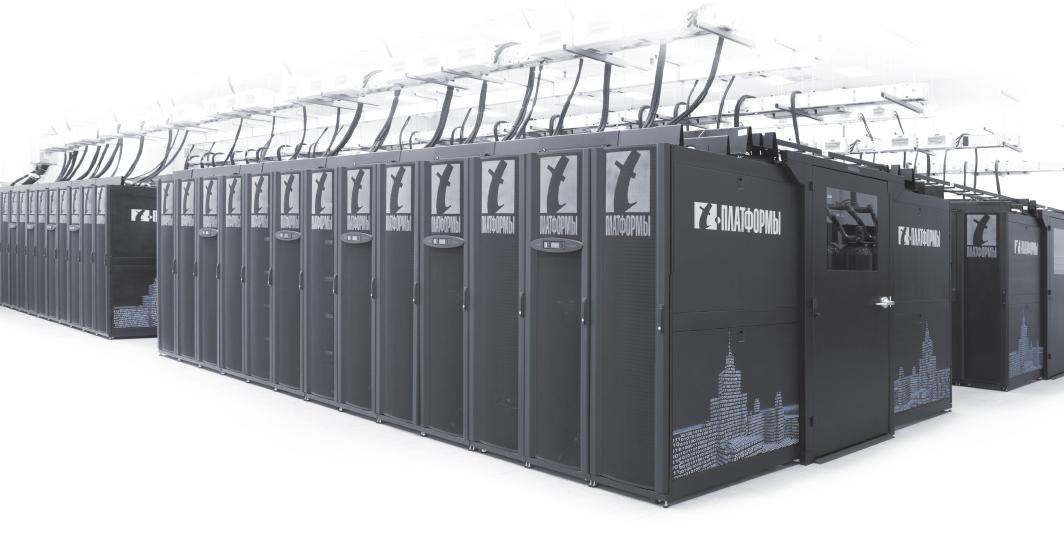 Информационный граф
Детерминированность
Вычислительное ядро
Макроструктура
Локальность вычислений
Алгоритмы: 
теоретический потенциал
(машинно-независимые свойства)
Масштабируемость
Локальность данных
Производительность
Математическое описание
Свойства и особенности
Алгоритмы: 
особенности реализации
Эффективность
Коммуникационный профиль
Сложность
Вычислительная мощность
Ресурс параллелизма
Входные / Выходные данные
AlgoWiki
http://AlgoWiki-Project.org
AlgoWiki
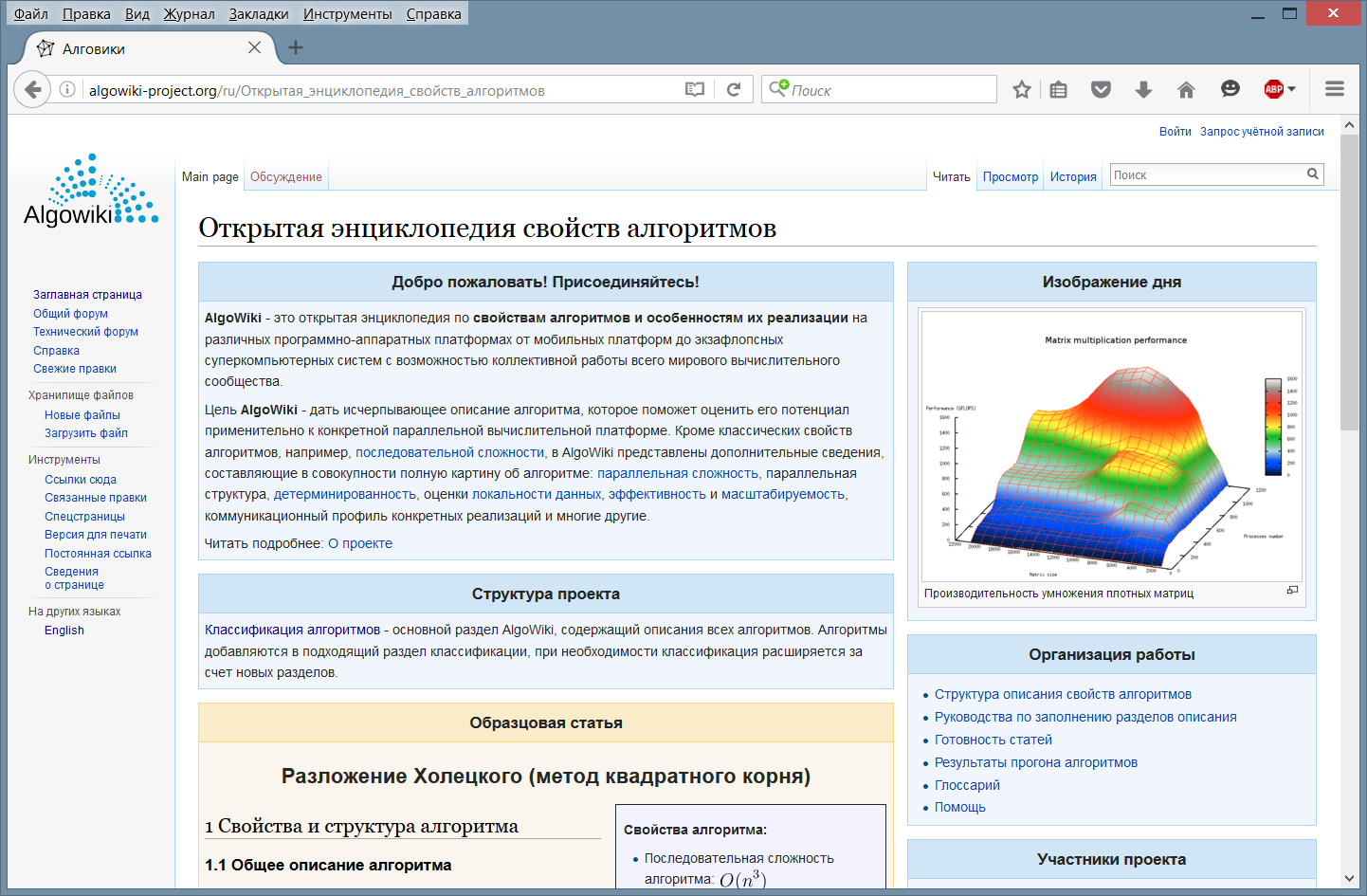 http://AlgoWiki-Project.org
Московский государственный университет имени М.В.Ломоносова
Факультет Вычислительной математики и кибернетики
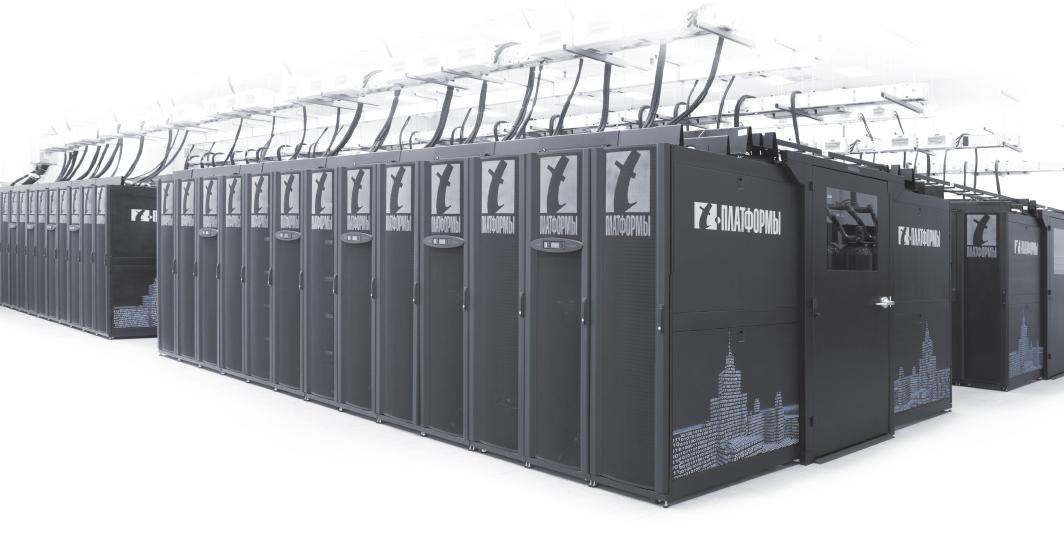 ВЫСОКОПРОИЗВОДИТЕЛЬНЫЕ ВЫЧИСЛИТЕЛЬНЫЕ СИСТЕМЫ И СТРУКТУРА АЛГОРИТМОВ
Вл.В.Воеводин

Зав.кафедрой Суперкомпьютеров и квантовой информатики ВМК МГУ
Зам.директора НИВЦ МГУ, 
чл.-корр. РАН, д.ф.-м.н., профессор 


voevodin@parallel.ru
ВШЭ, 2017